Buddhism & Hinduism
Brahmanism (Vedic Tradition)
Buddhism
Hinduism
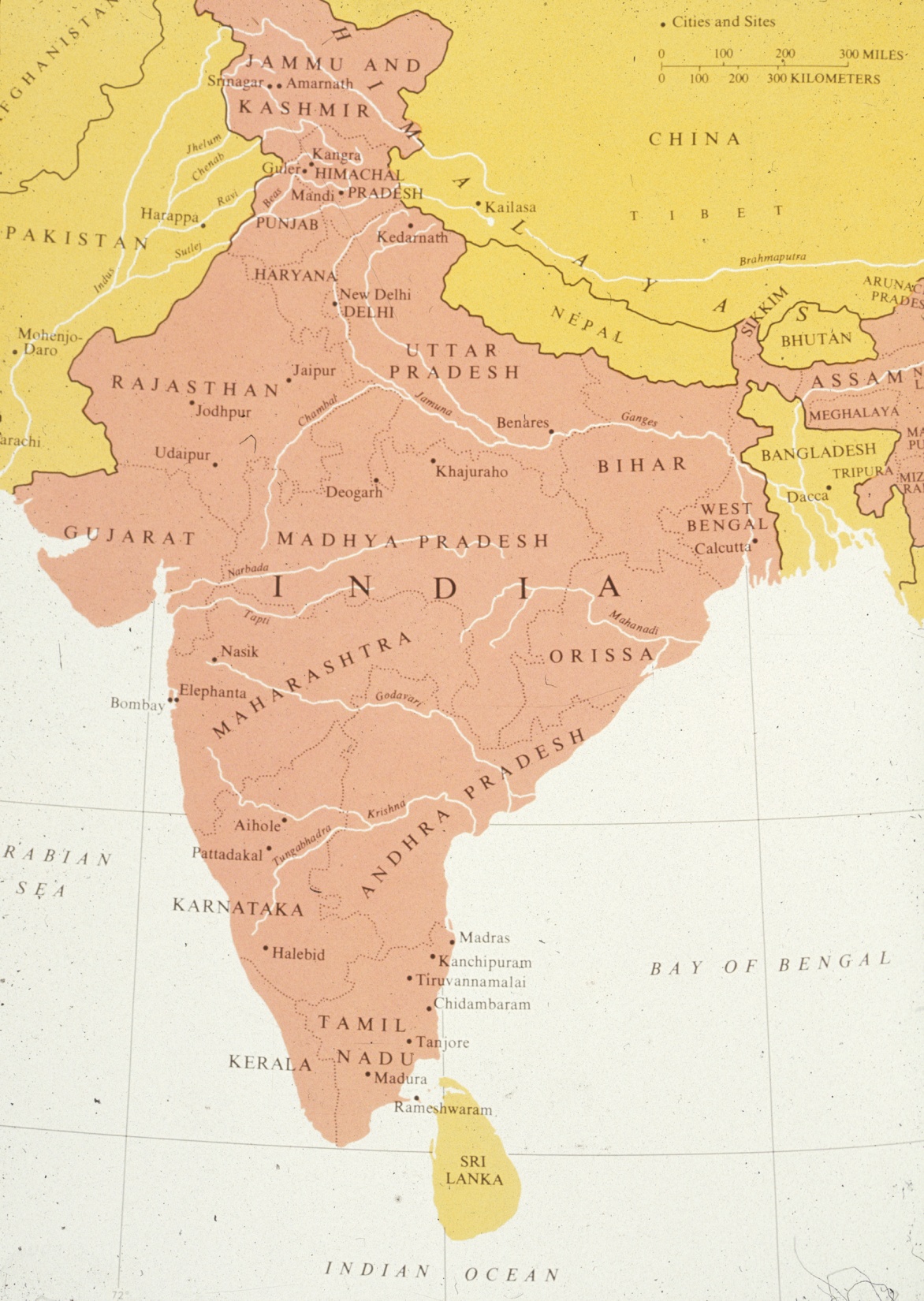 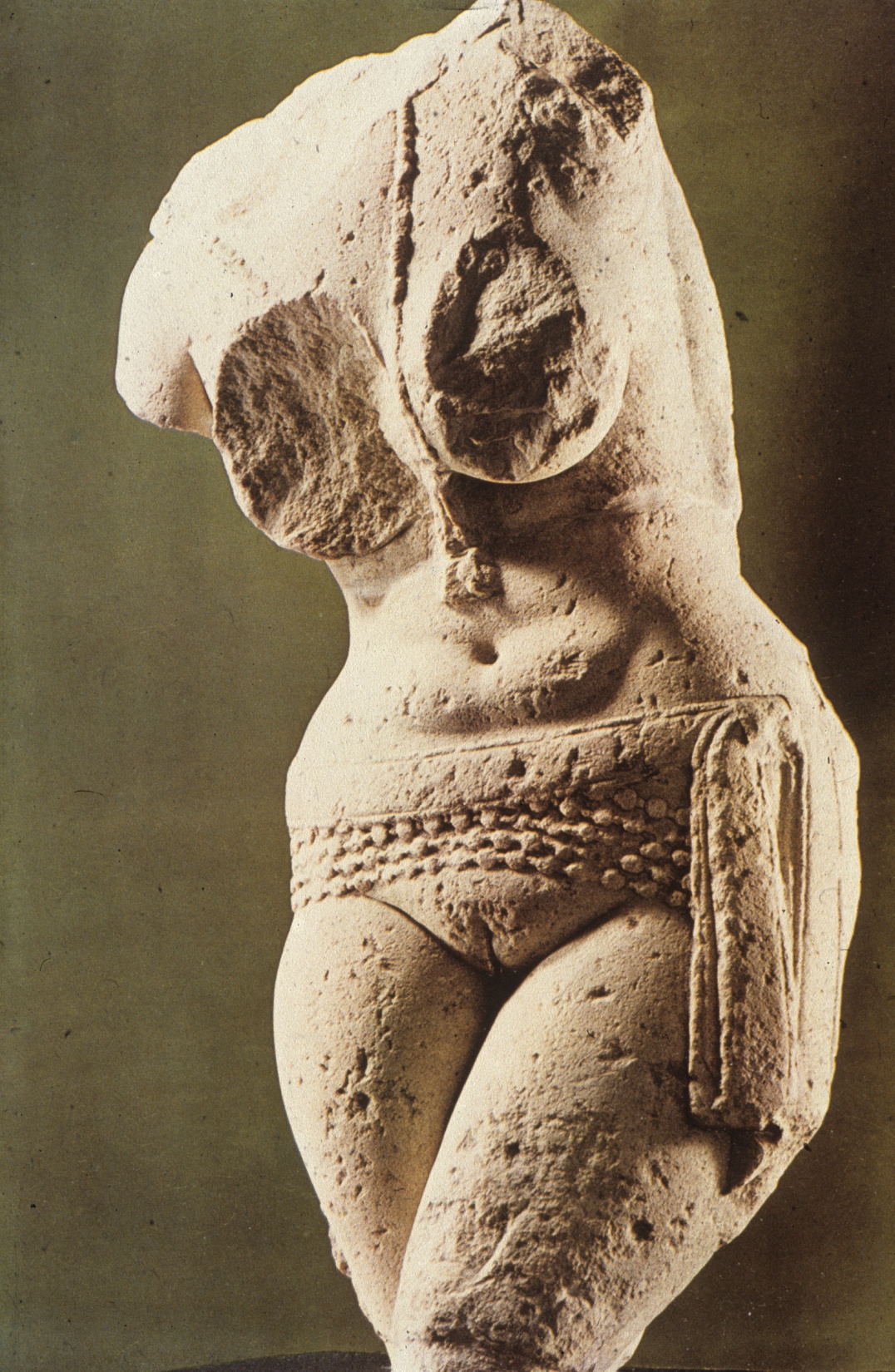 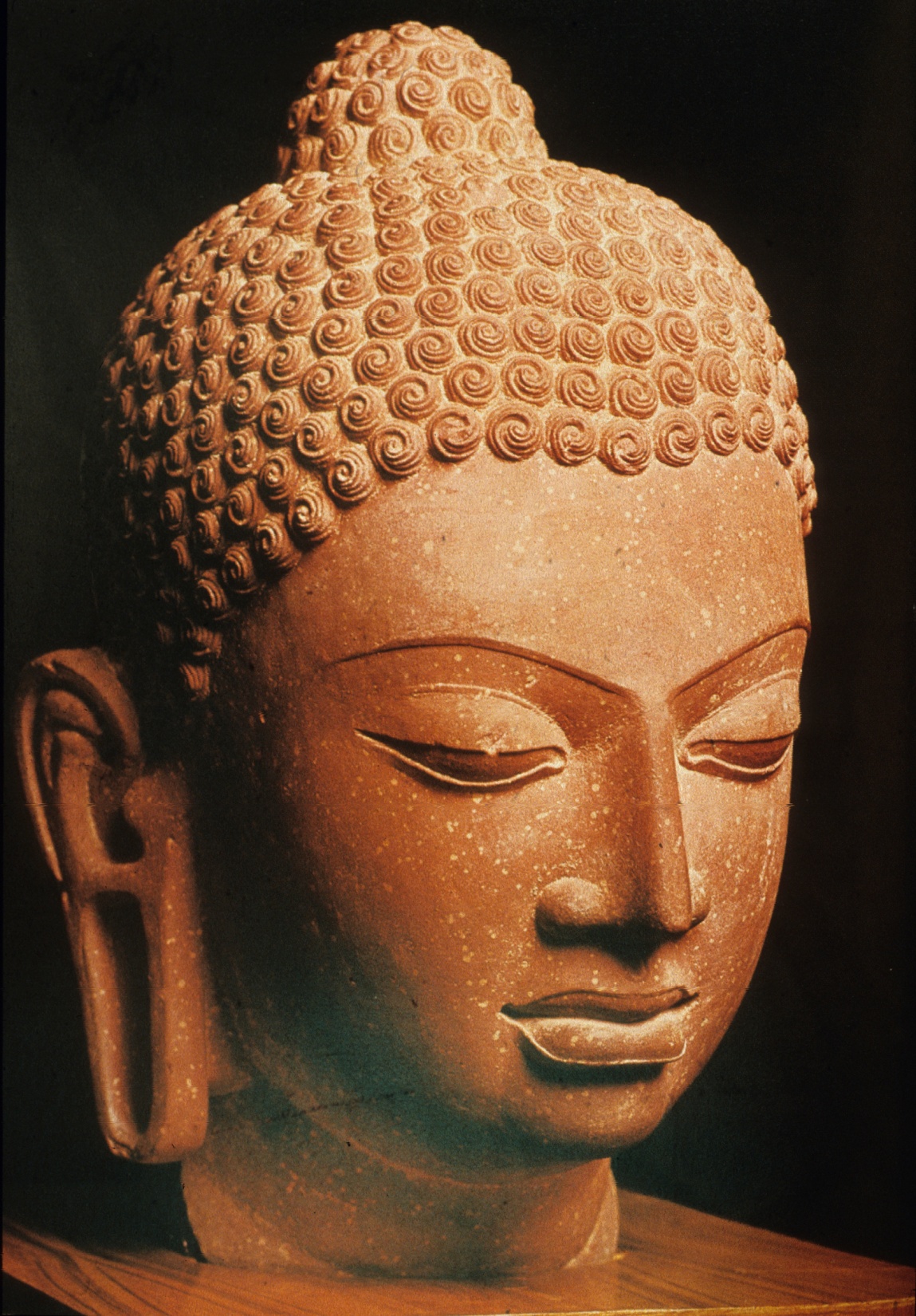 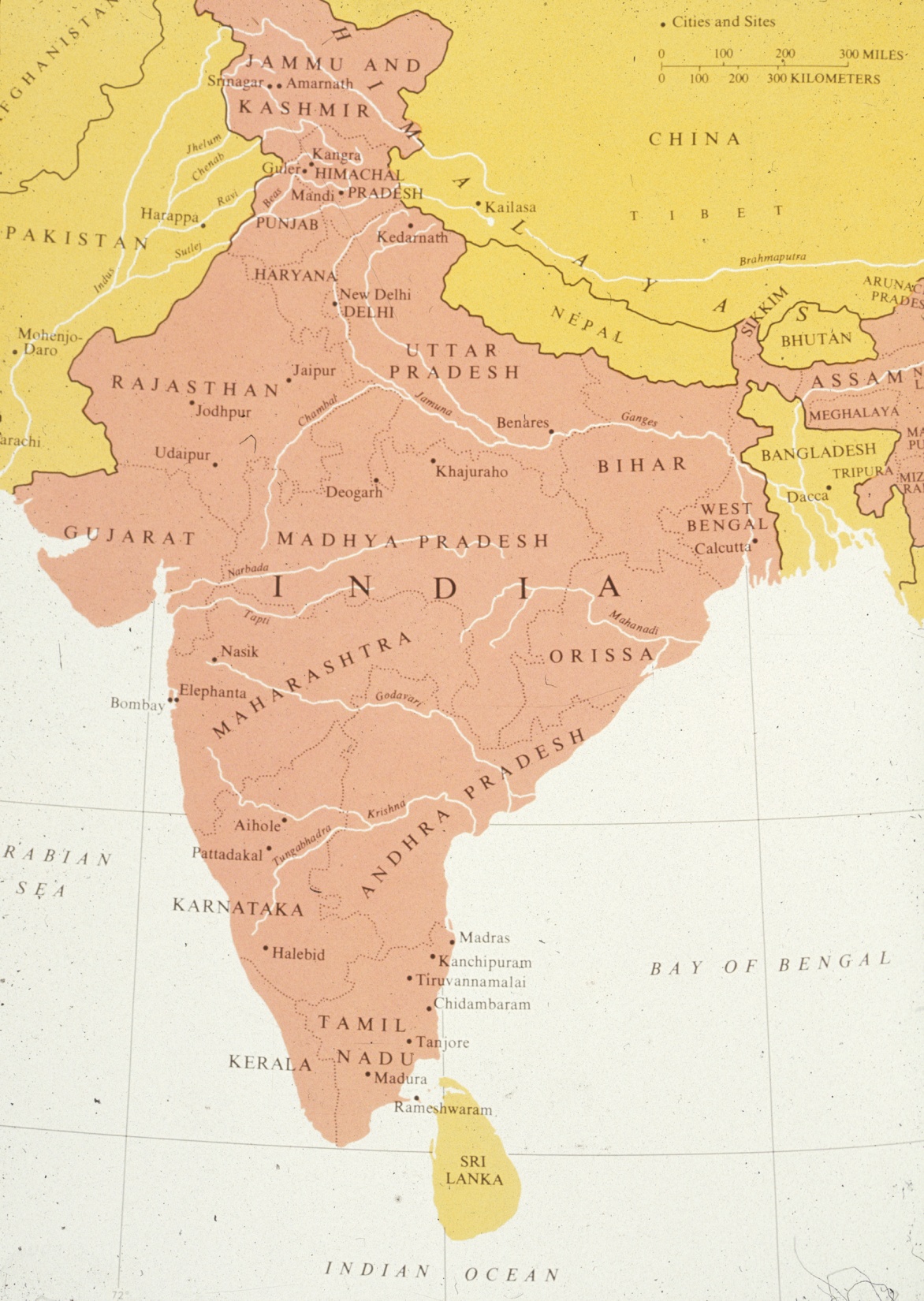 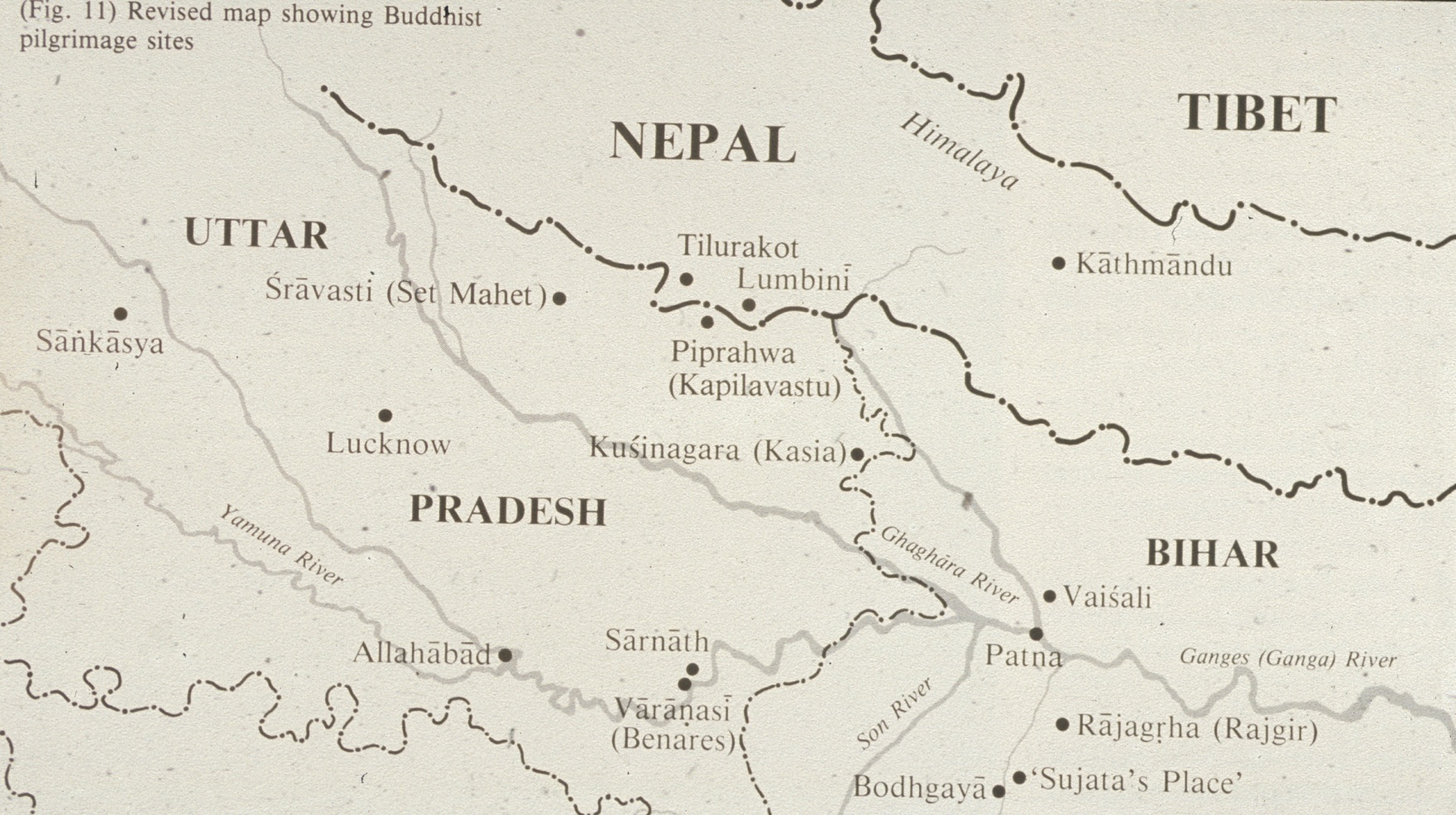 Dream of Queen Maya 2nd century bce
(left in book)
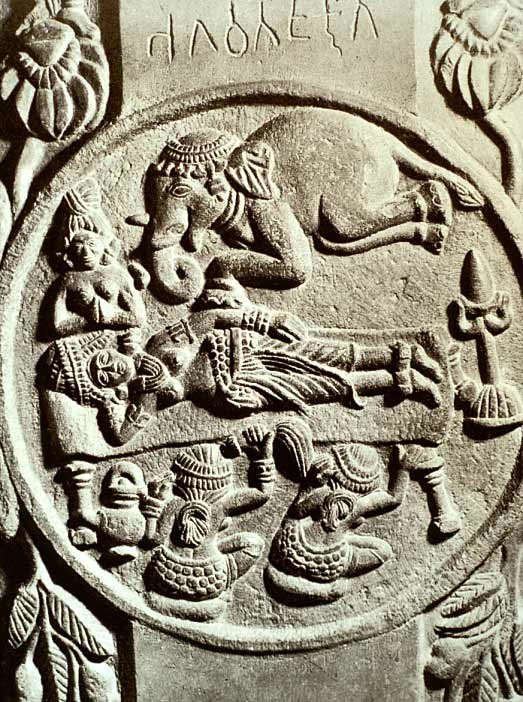 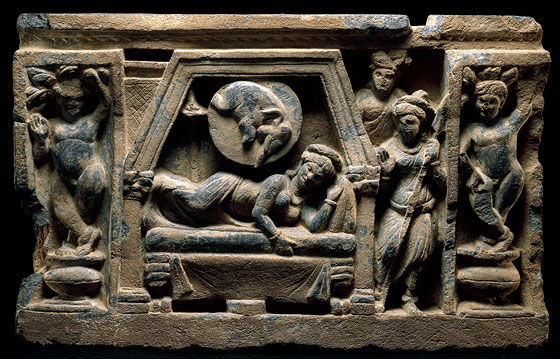 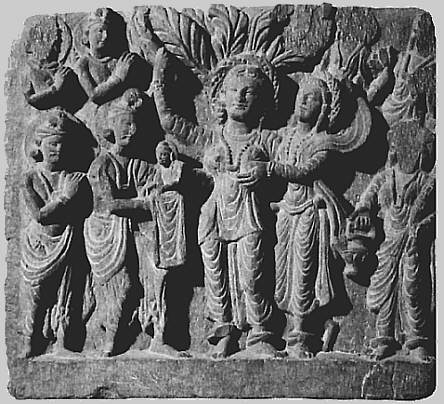 Maya gives birth to Buddha
2-3rd century ce left
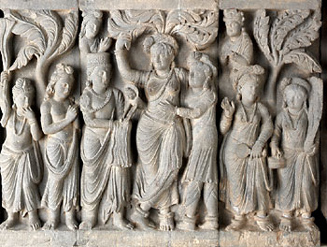 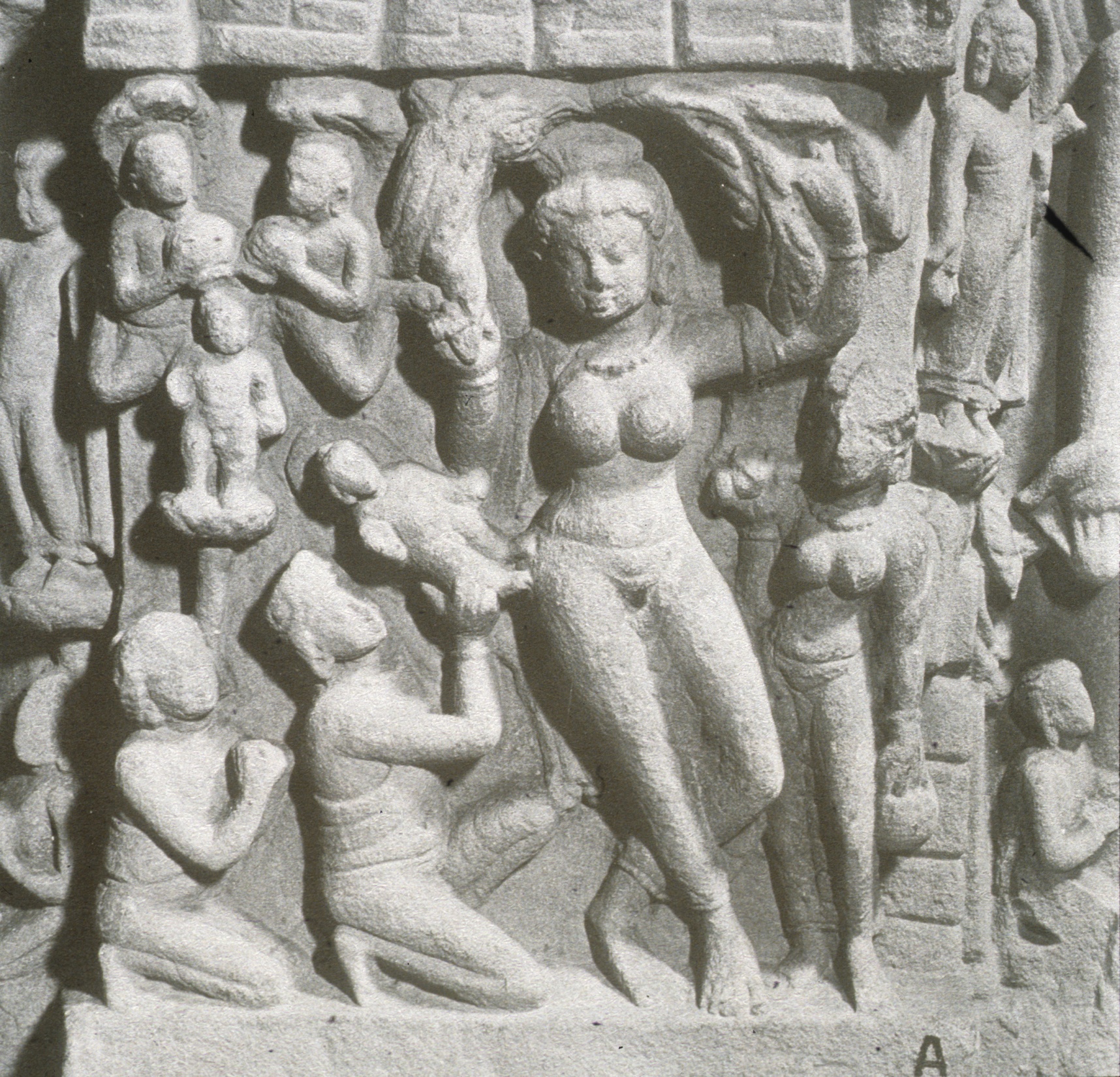 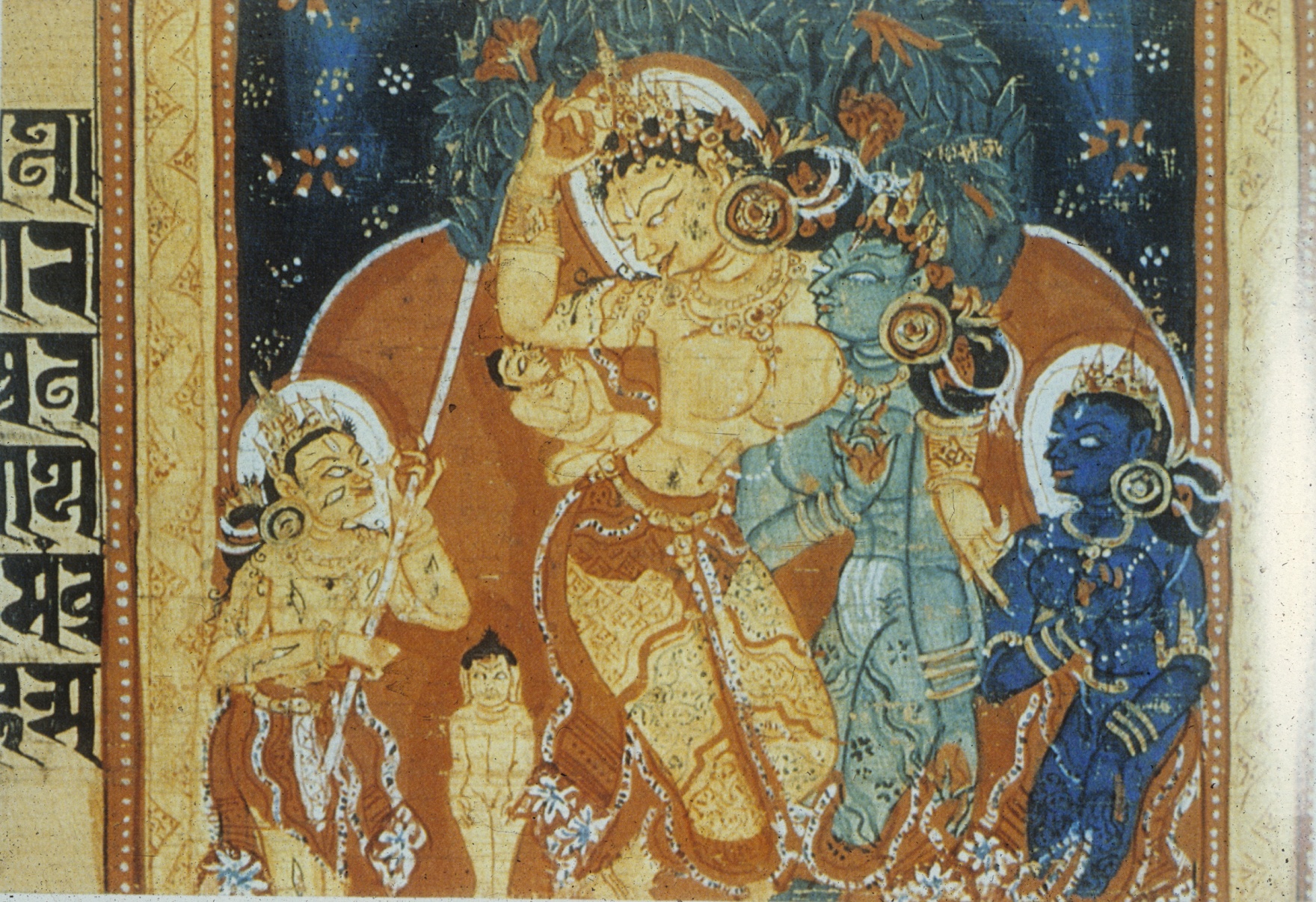 Prince Siddhartha in Palace 3rd century ce
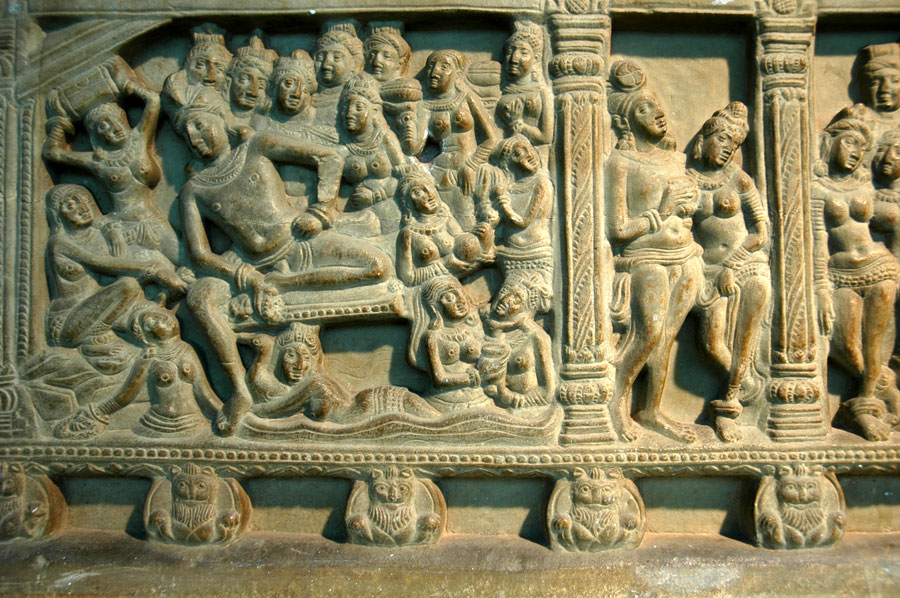 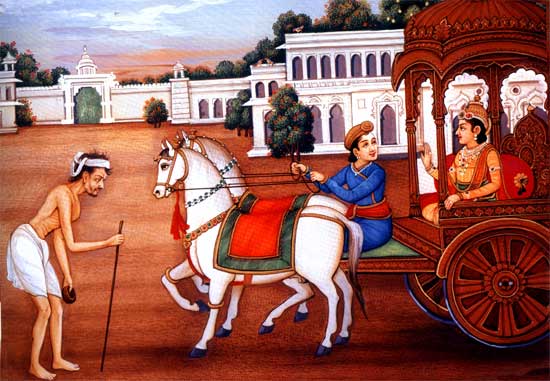 Suffering
Illness
Death
Monk (ascetic)
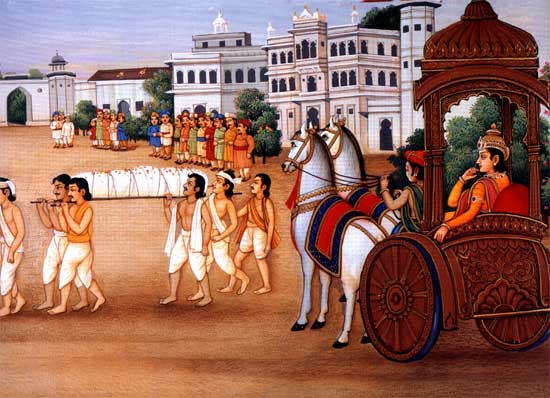 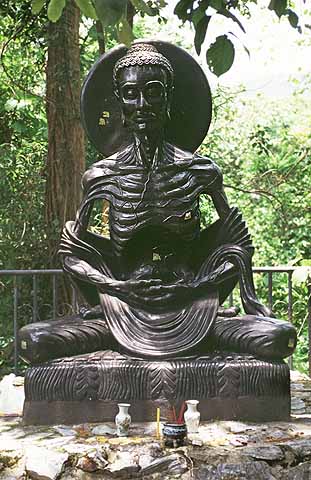 years as an ascetic (yogi)
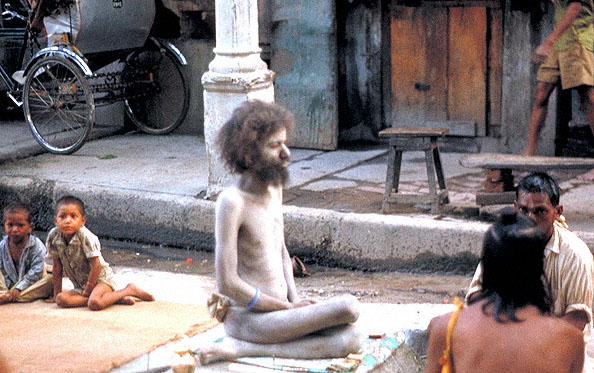 Meditates under Pipal Tree
Now known as Bodhi (enlightenment) tree
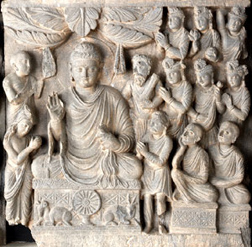 4 truths:
Life is suffering
Suffering is caused by desire/attachment
Can overcome desire by conquering ignorance
Follow the 8-fold path
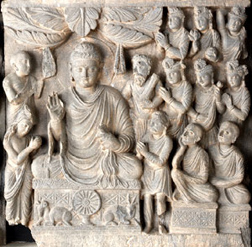 8 -fold path
Right understanding
Right goals
Right speech
Right behavior
Right calling
Right effort
Right alertness
Right thinking
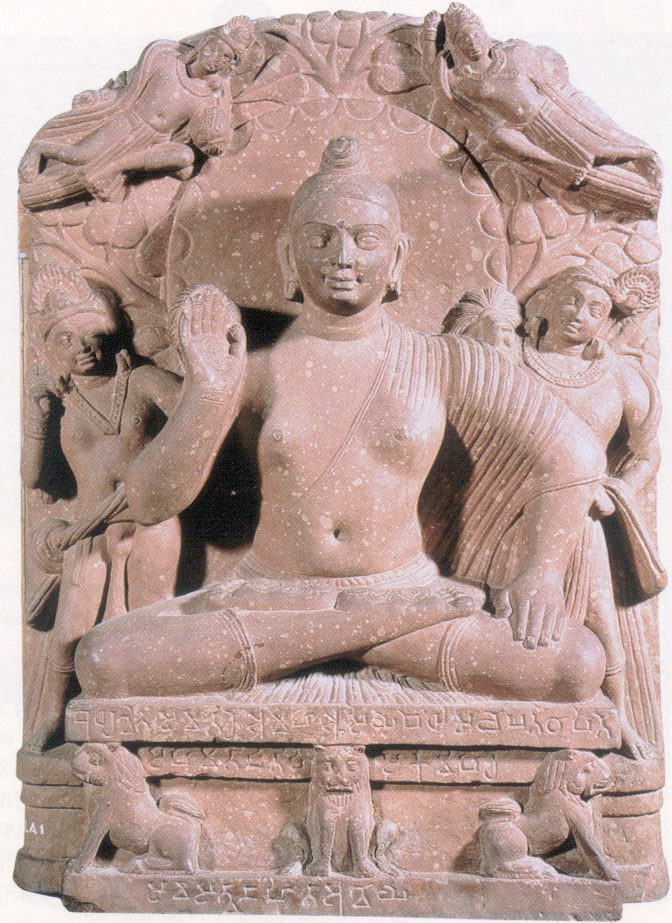 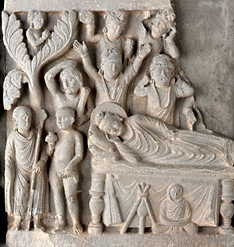 Death of the Buddha
Mahayana – greater wheel – Buddha a God 
Hinayana – lesser wheel – Buddha a teacher
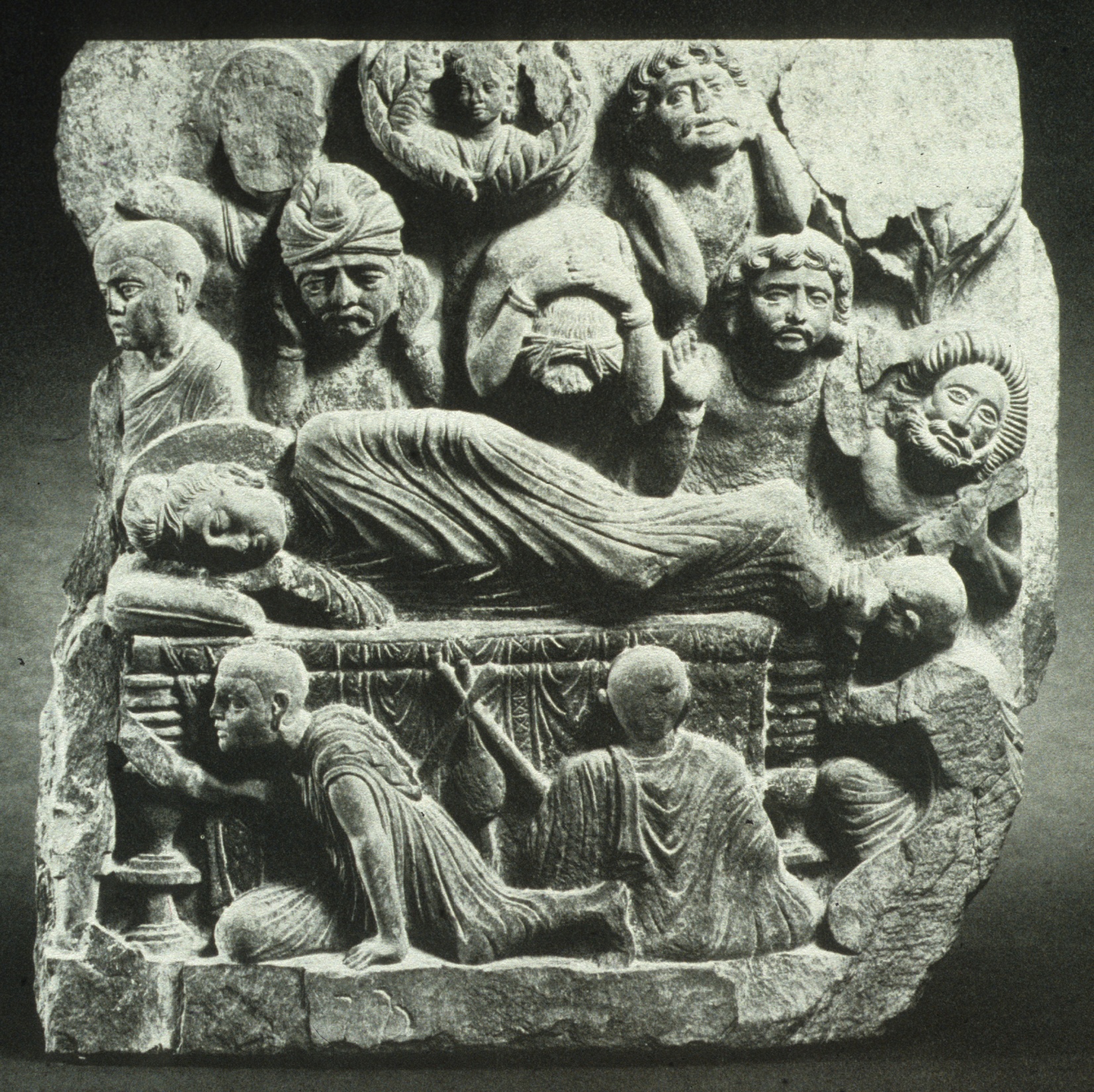 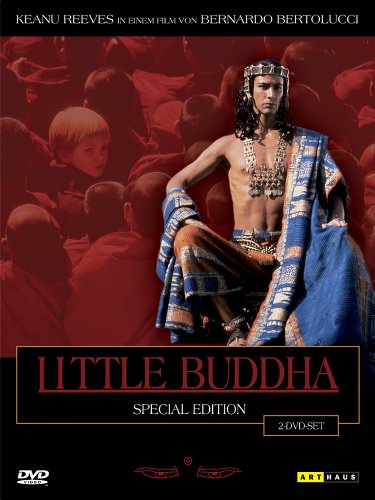 King Ashoka
Ashokan Lion Capital 7’ 
Column 50’ 250 bce
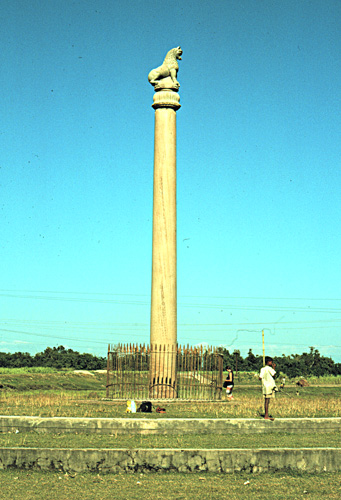 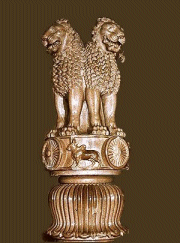 Great Stupa at Sanchi
Built by King Ashoka?
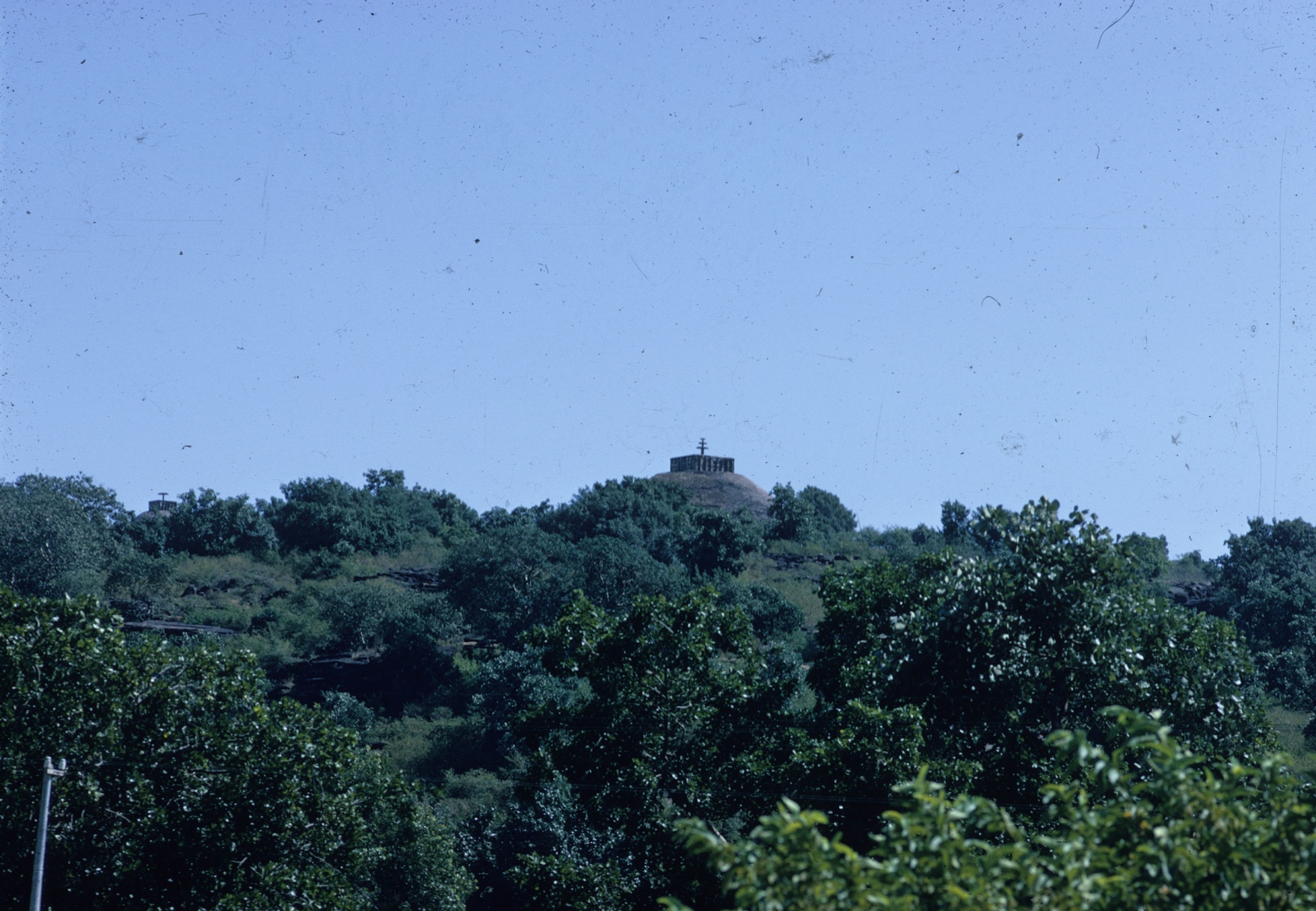 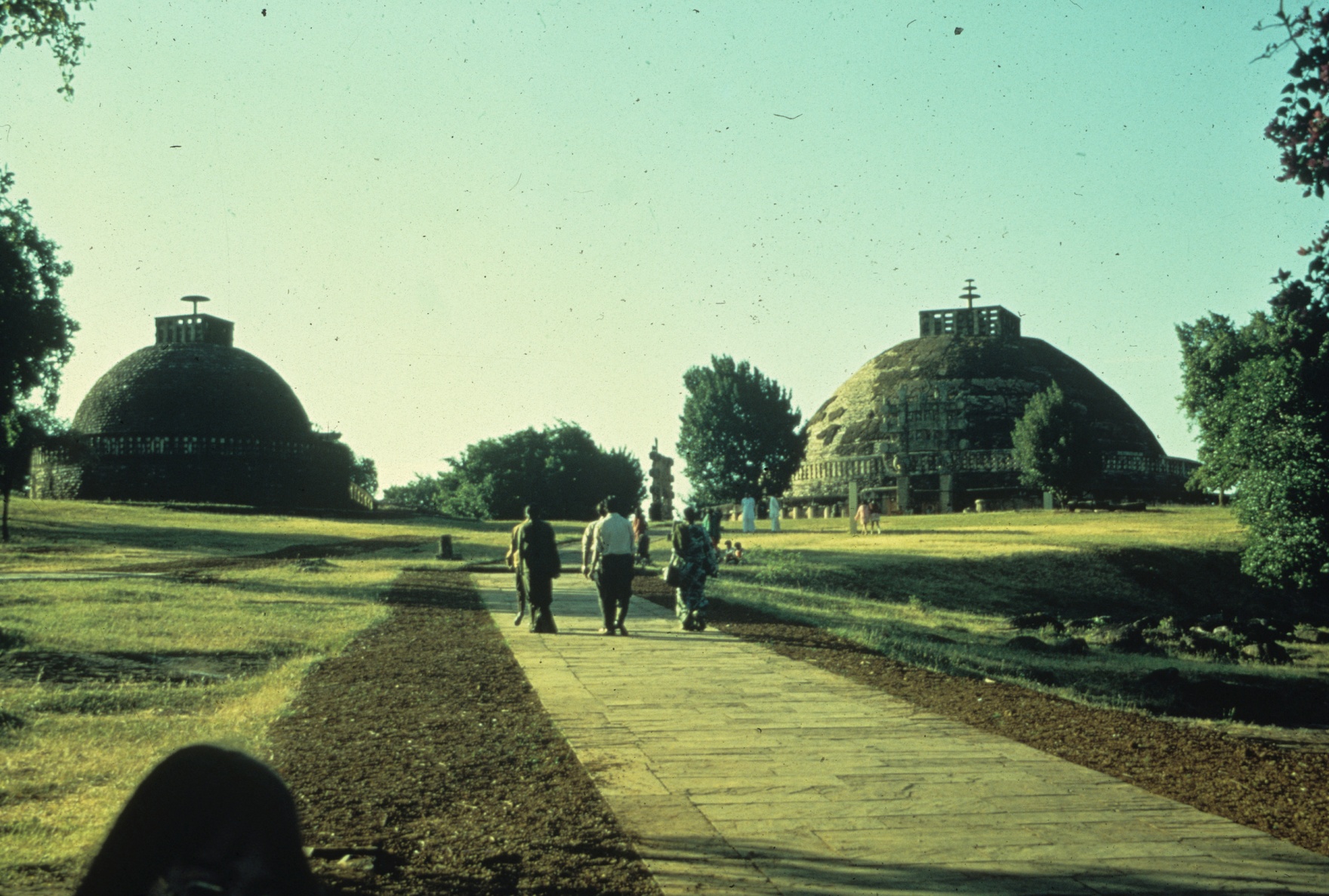 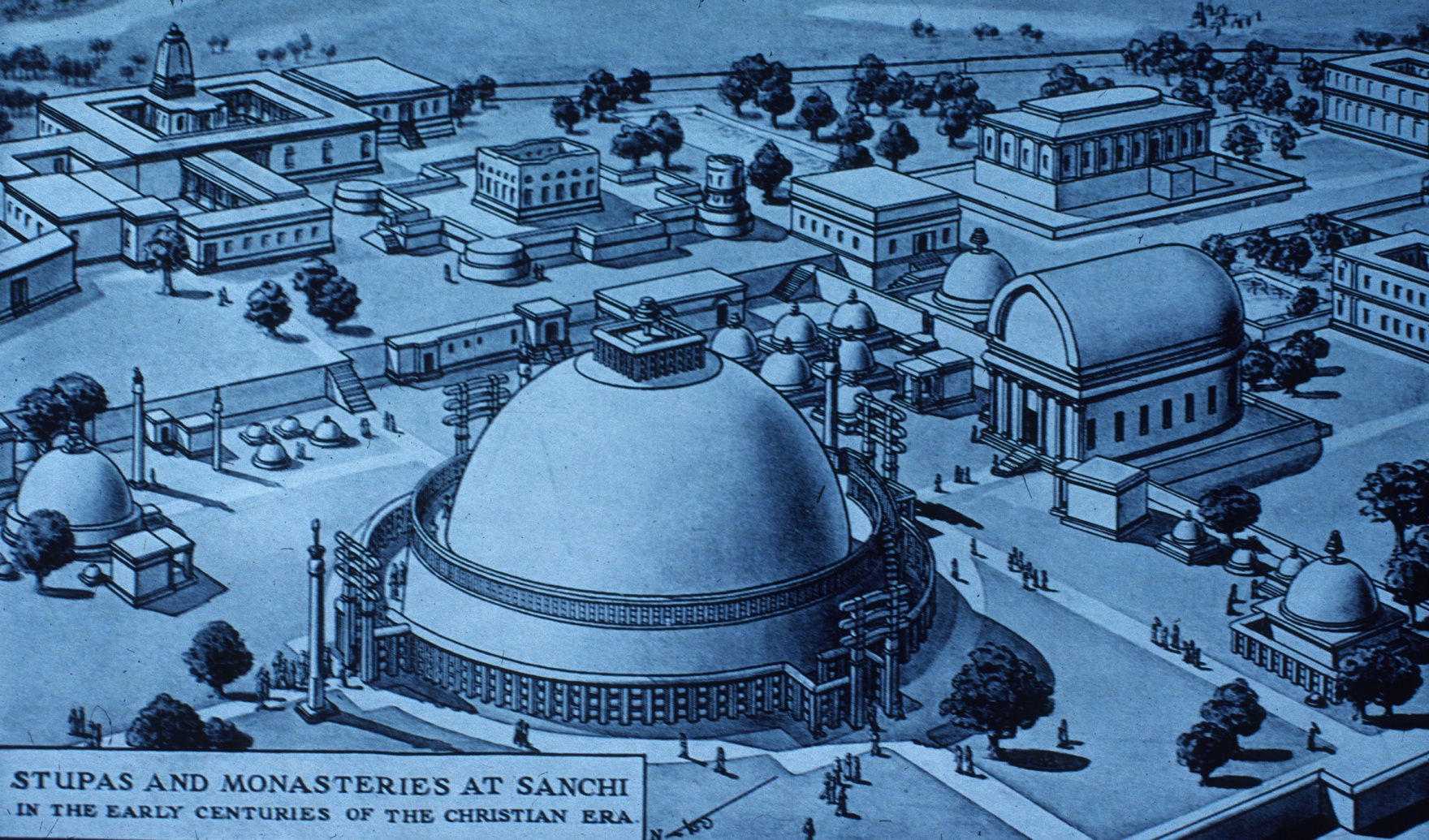 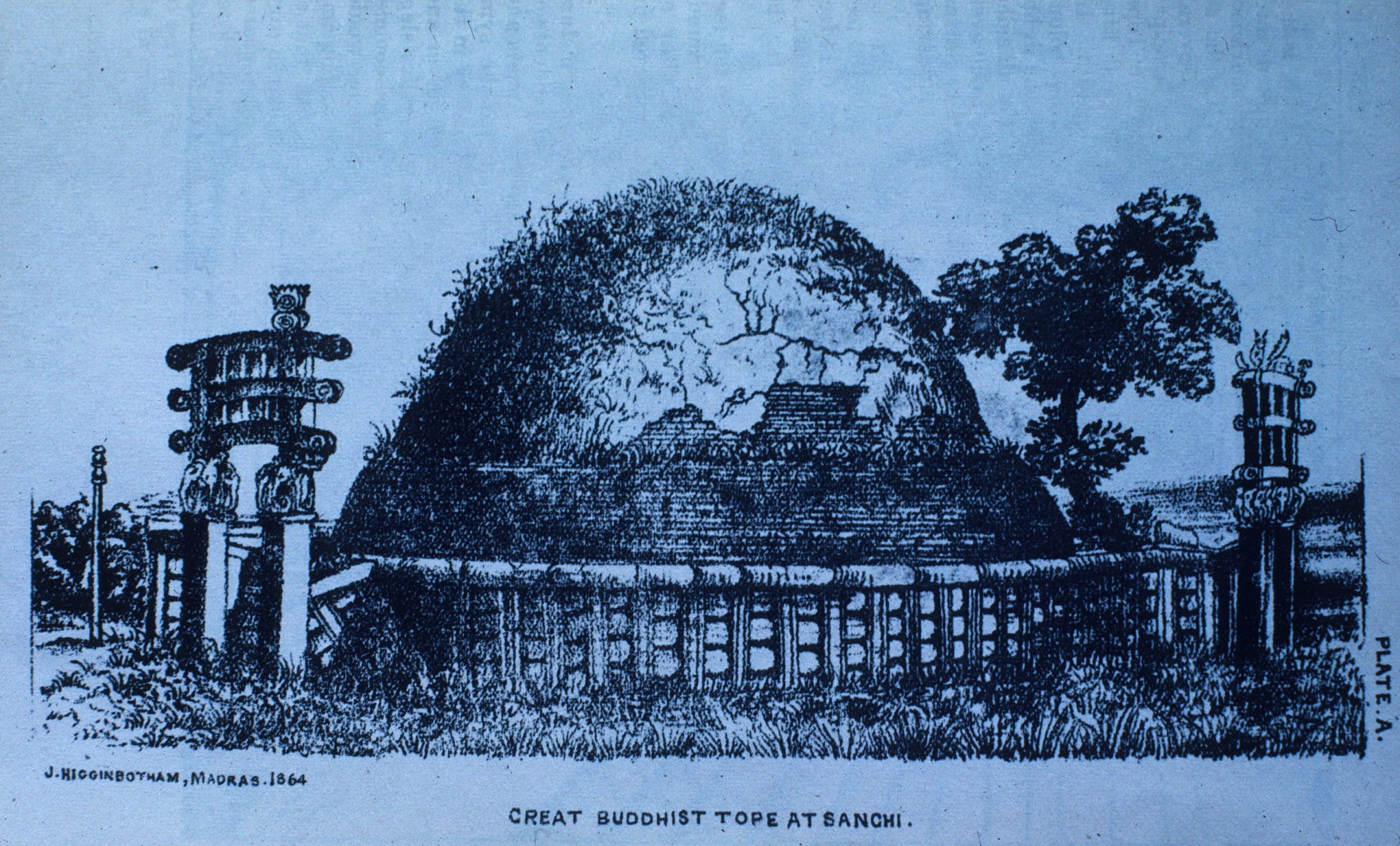 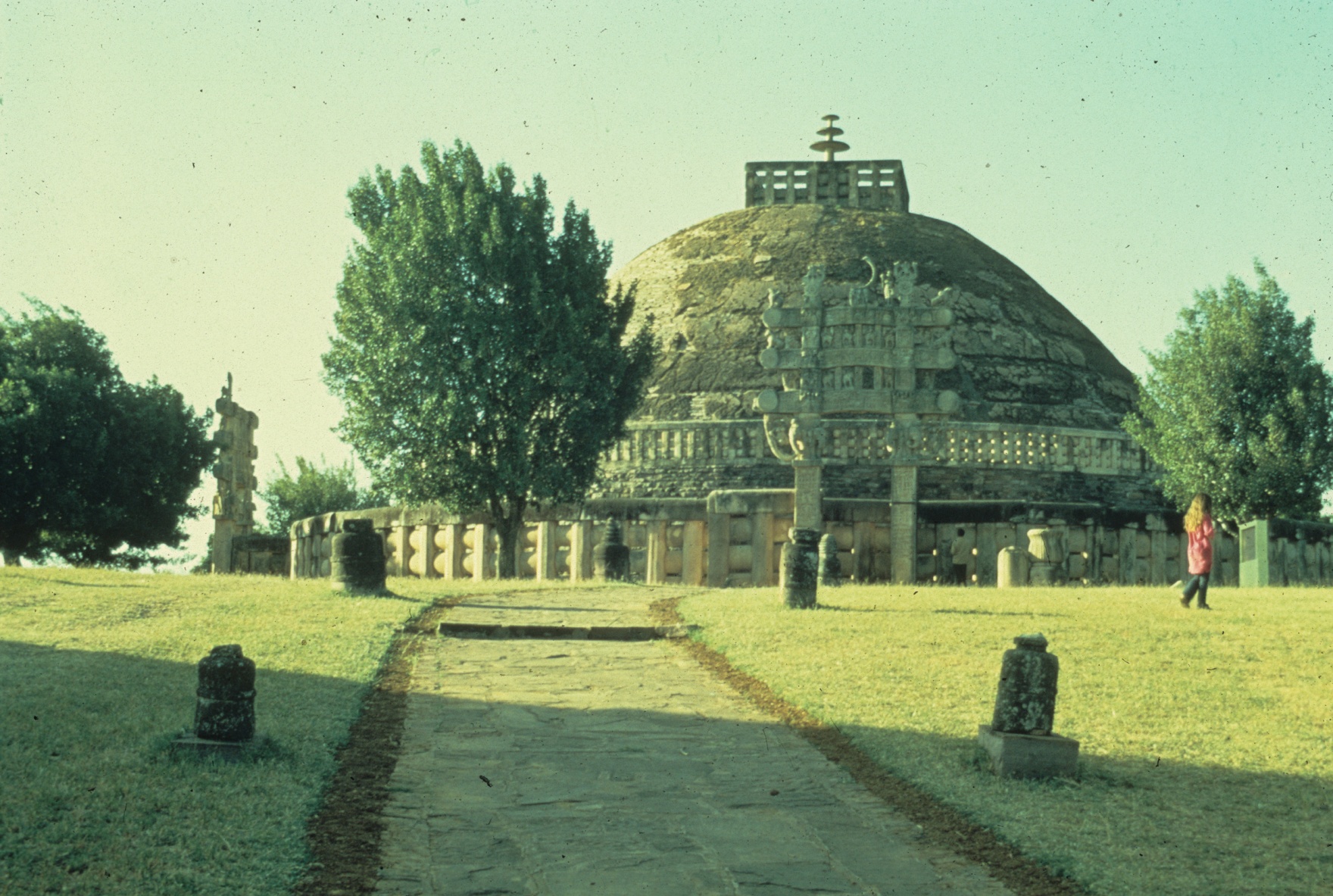 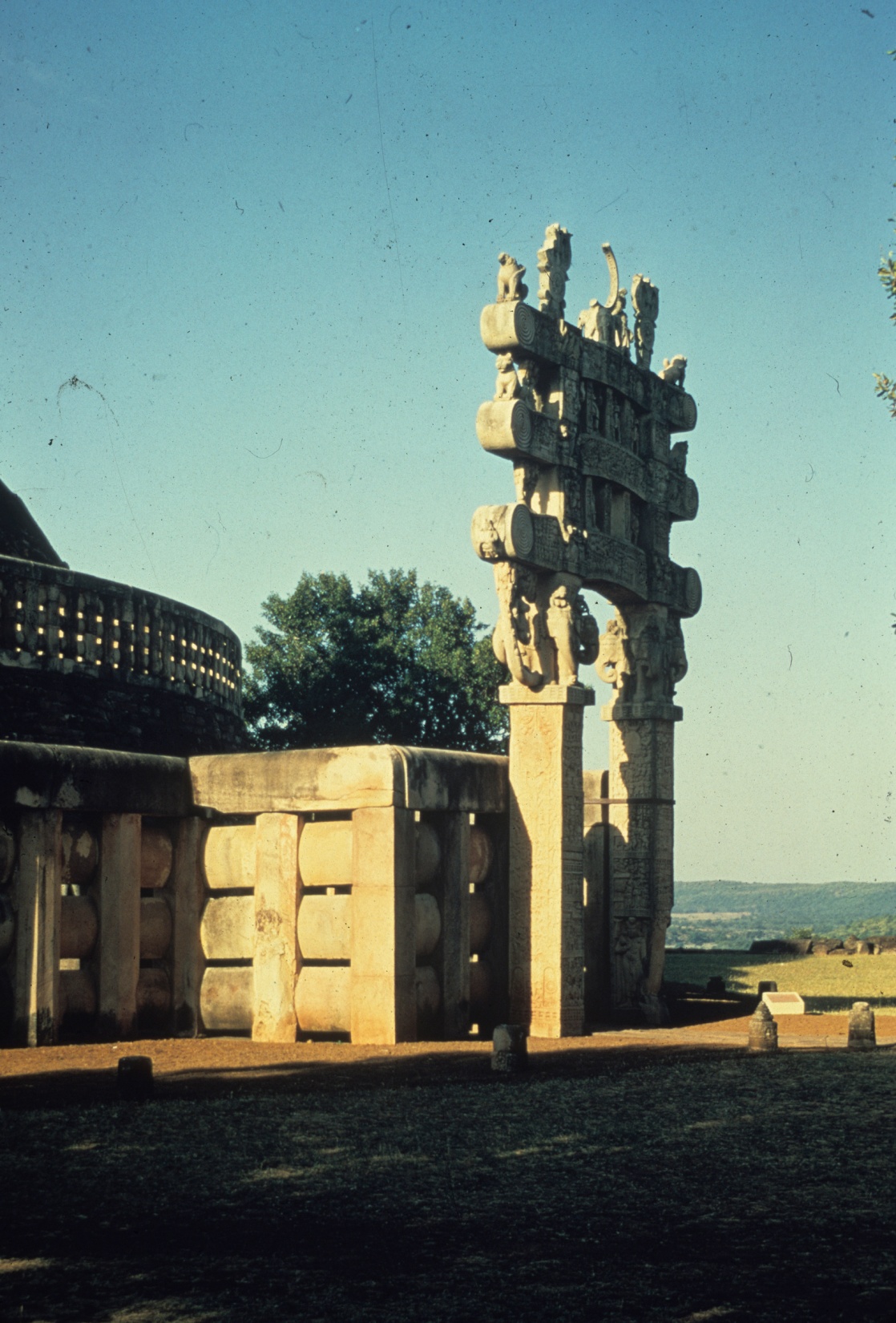 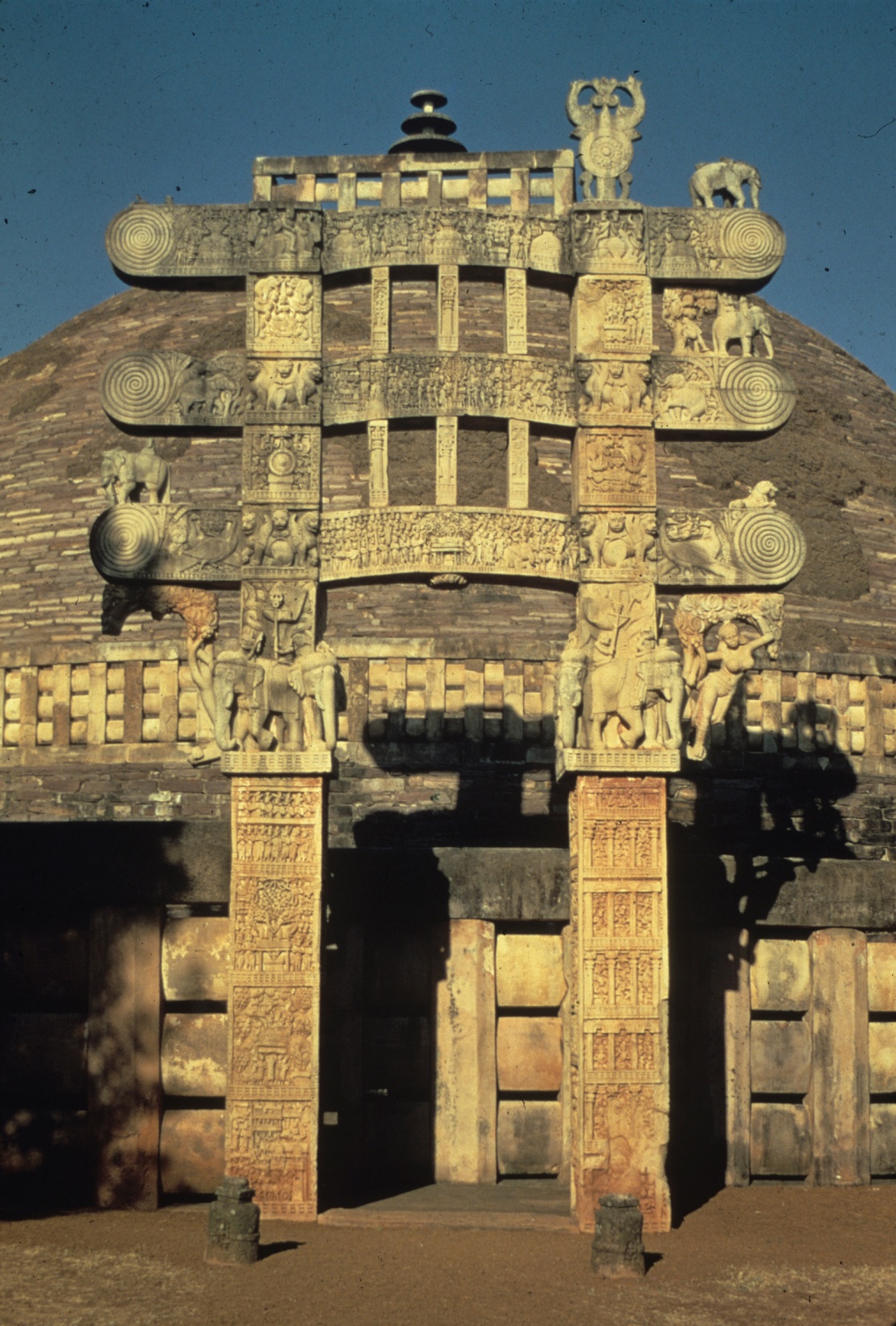 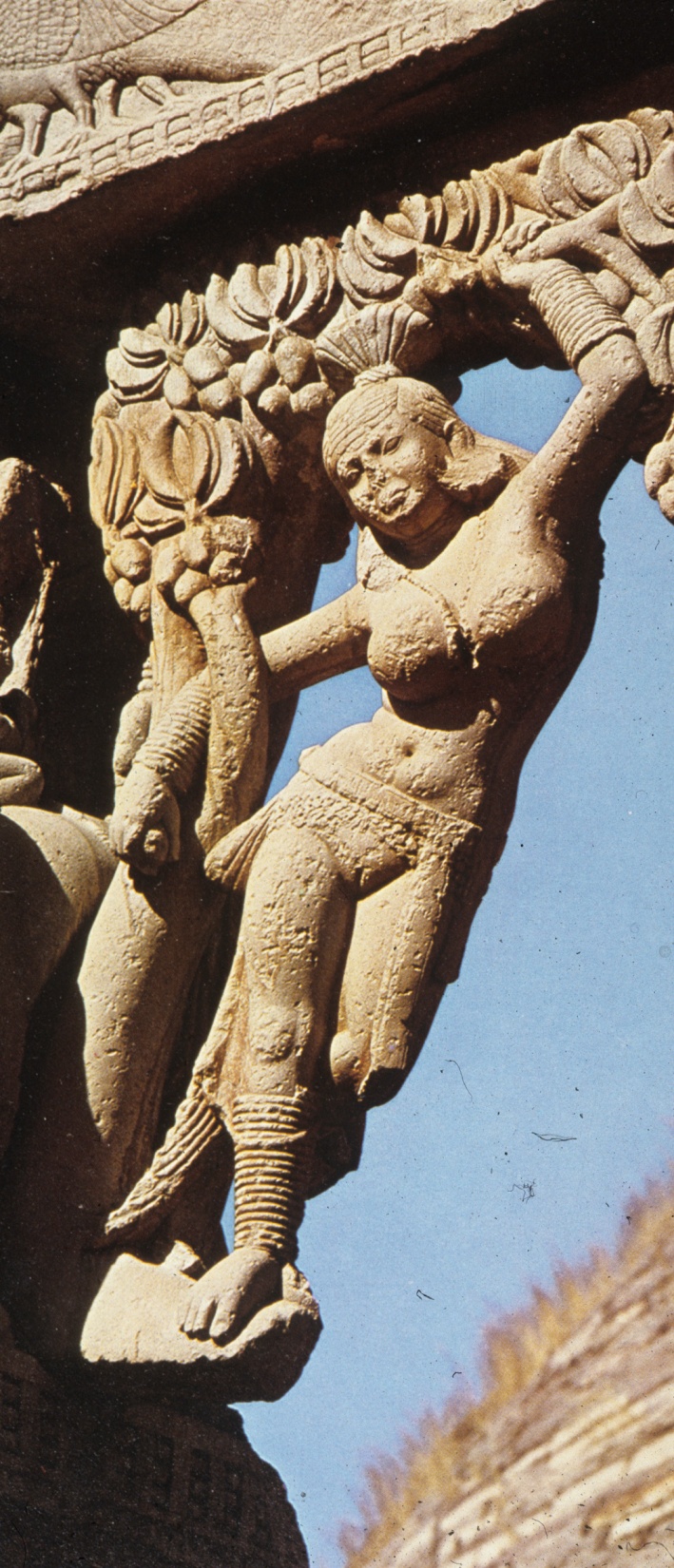 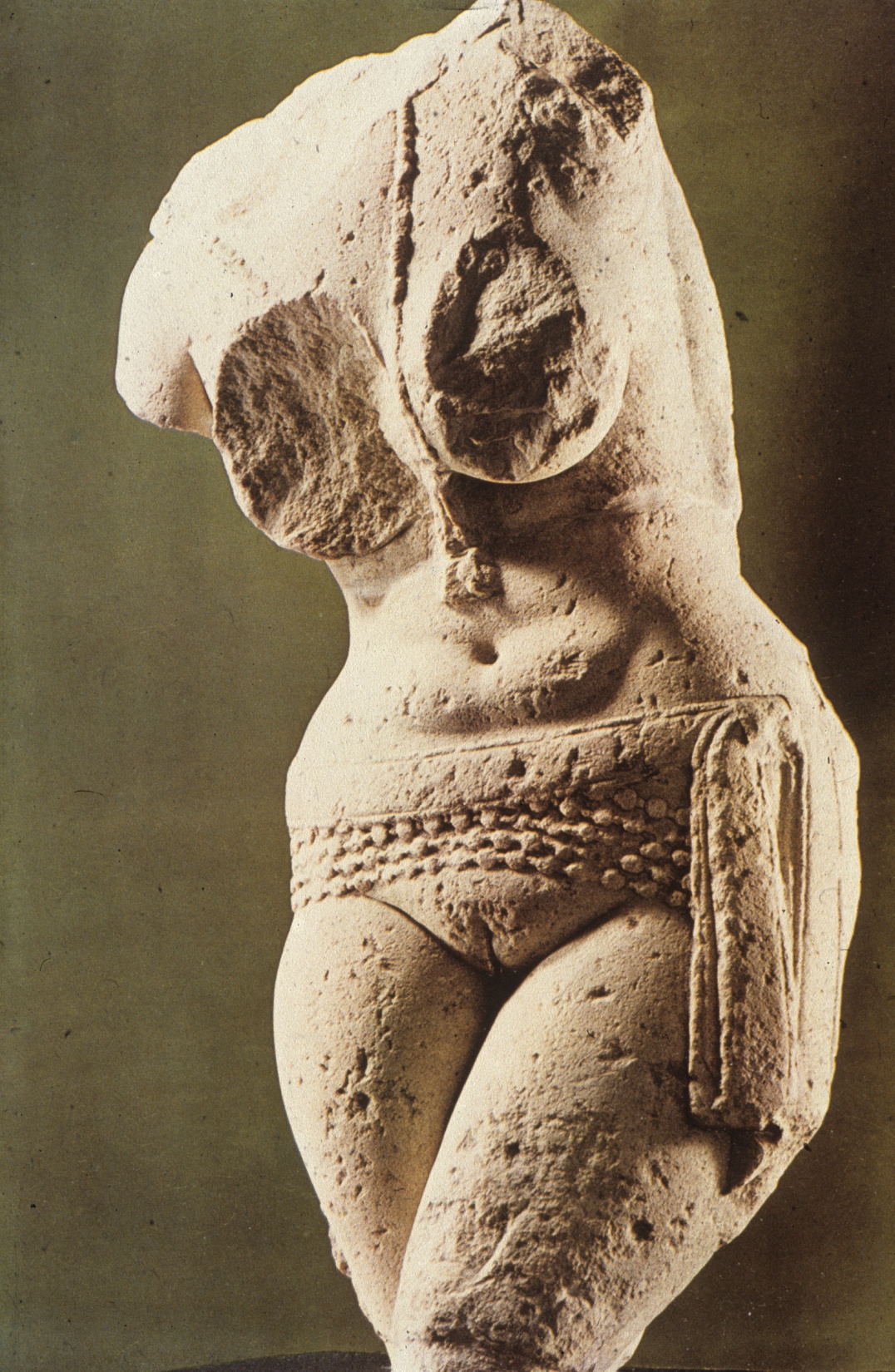 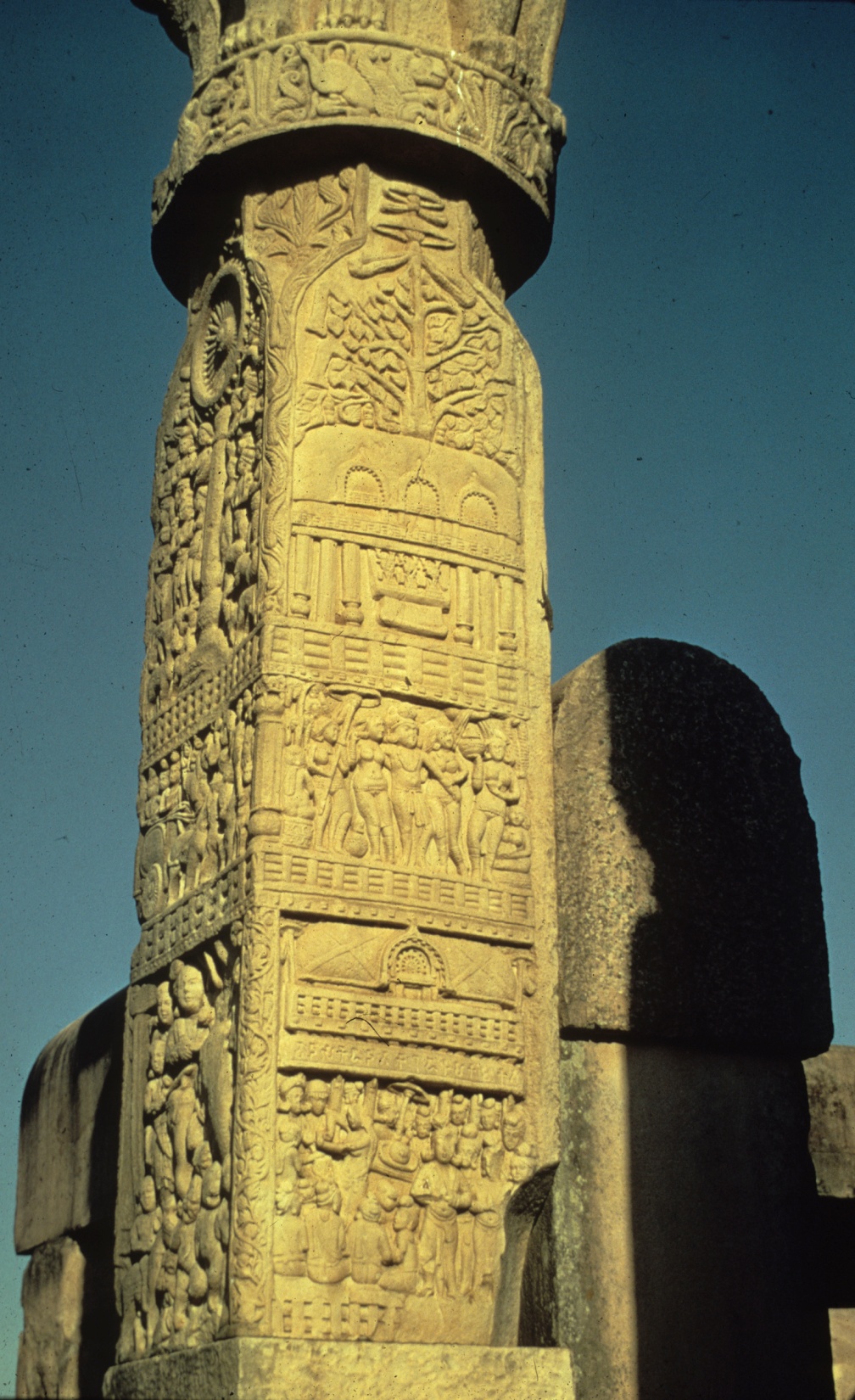 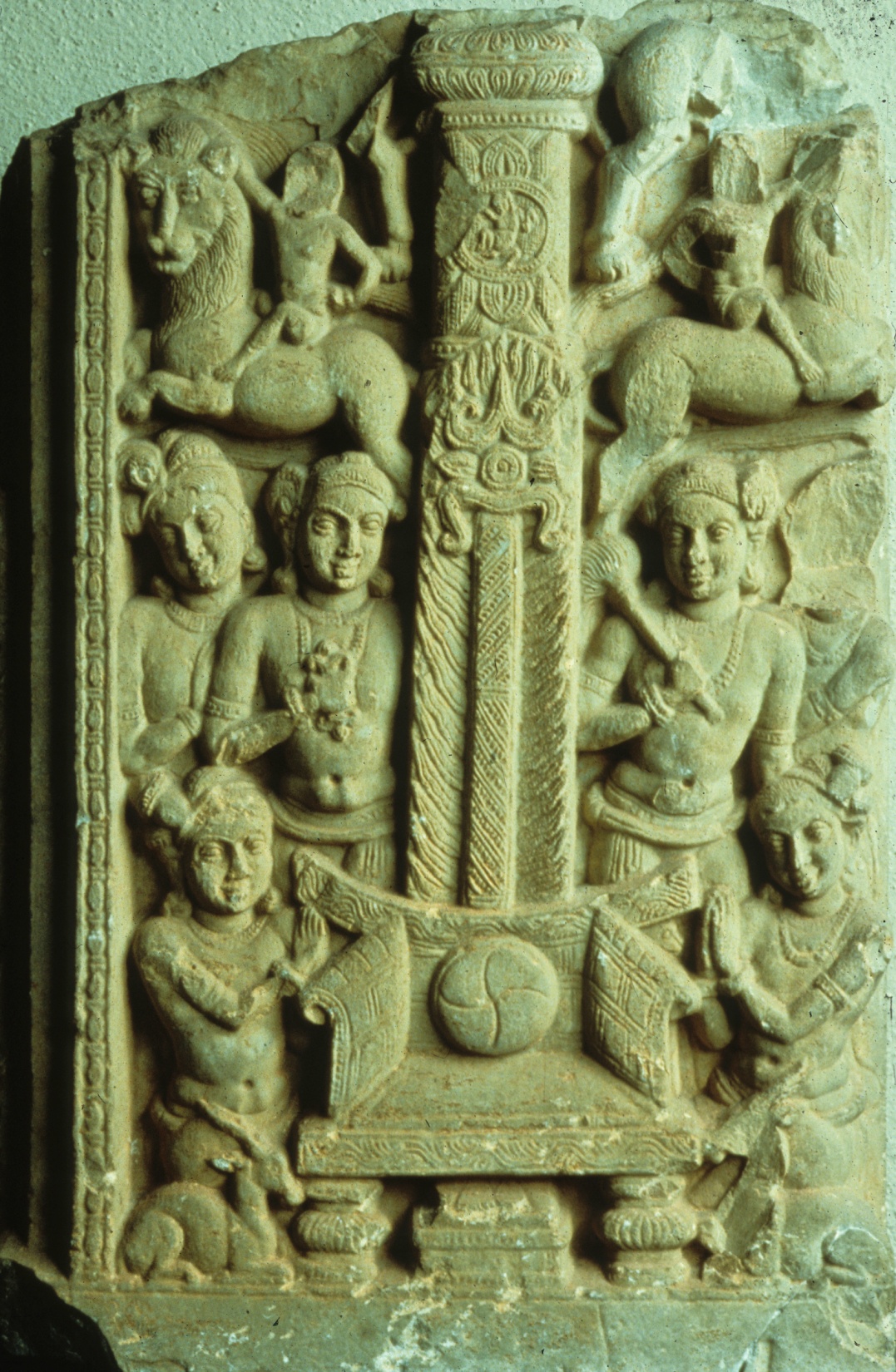 Empty throne =
Buddha
No figurative tradition yet
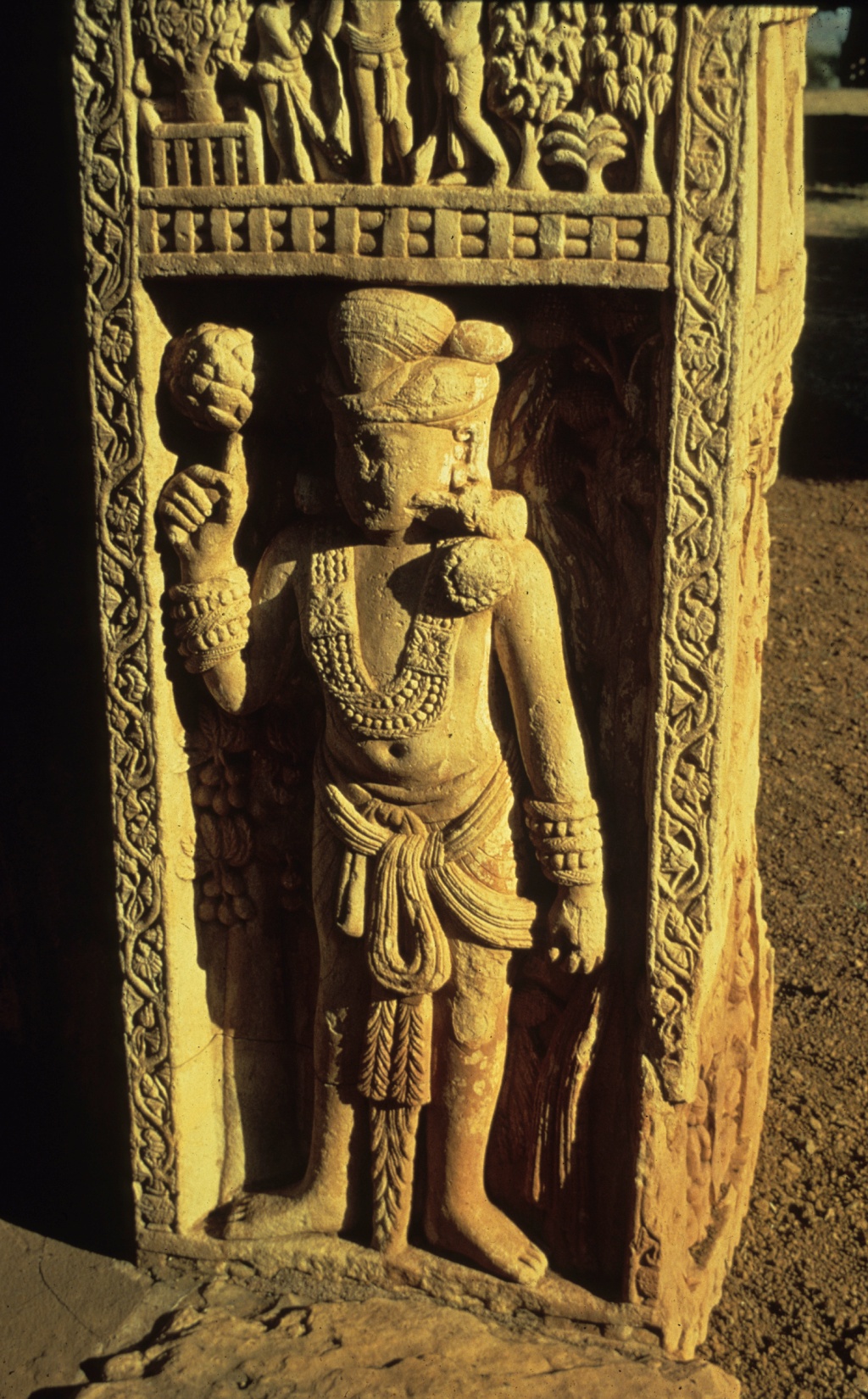 Guardian figure
Holding lotus
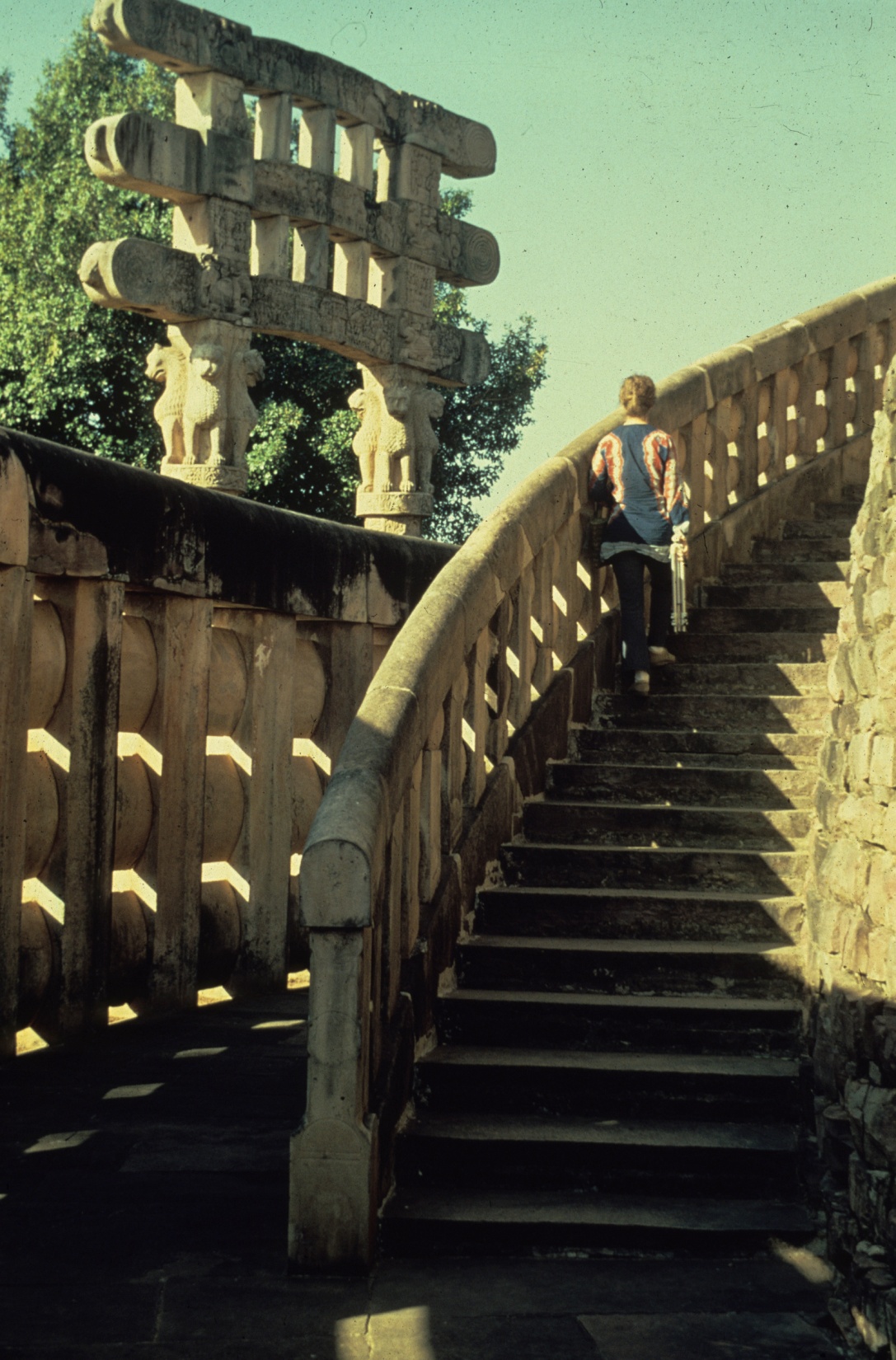 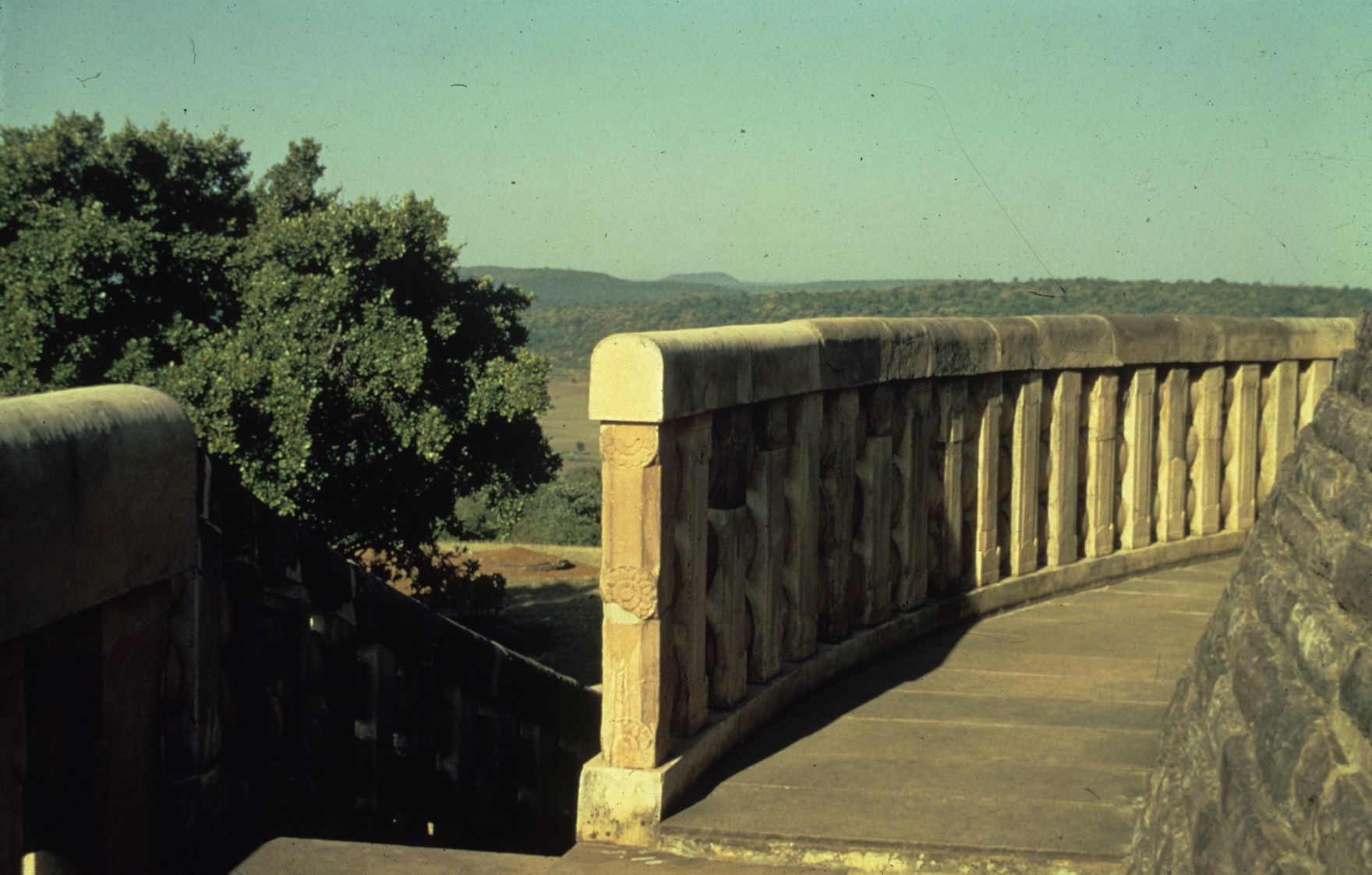 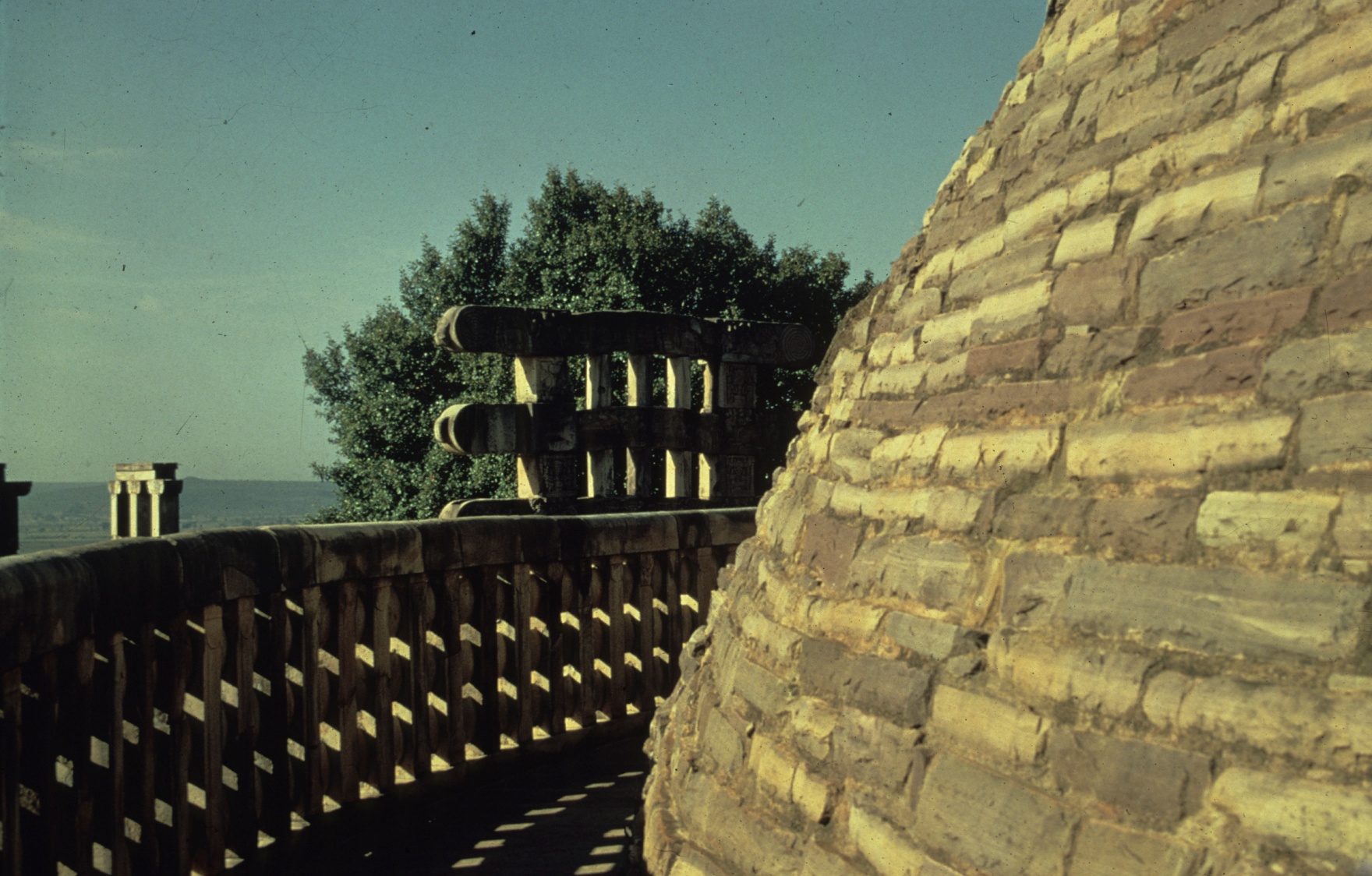 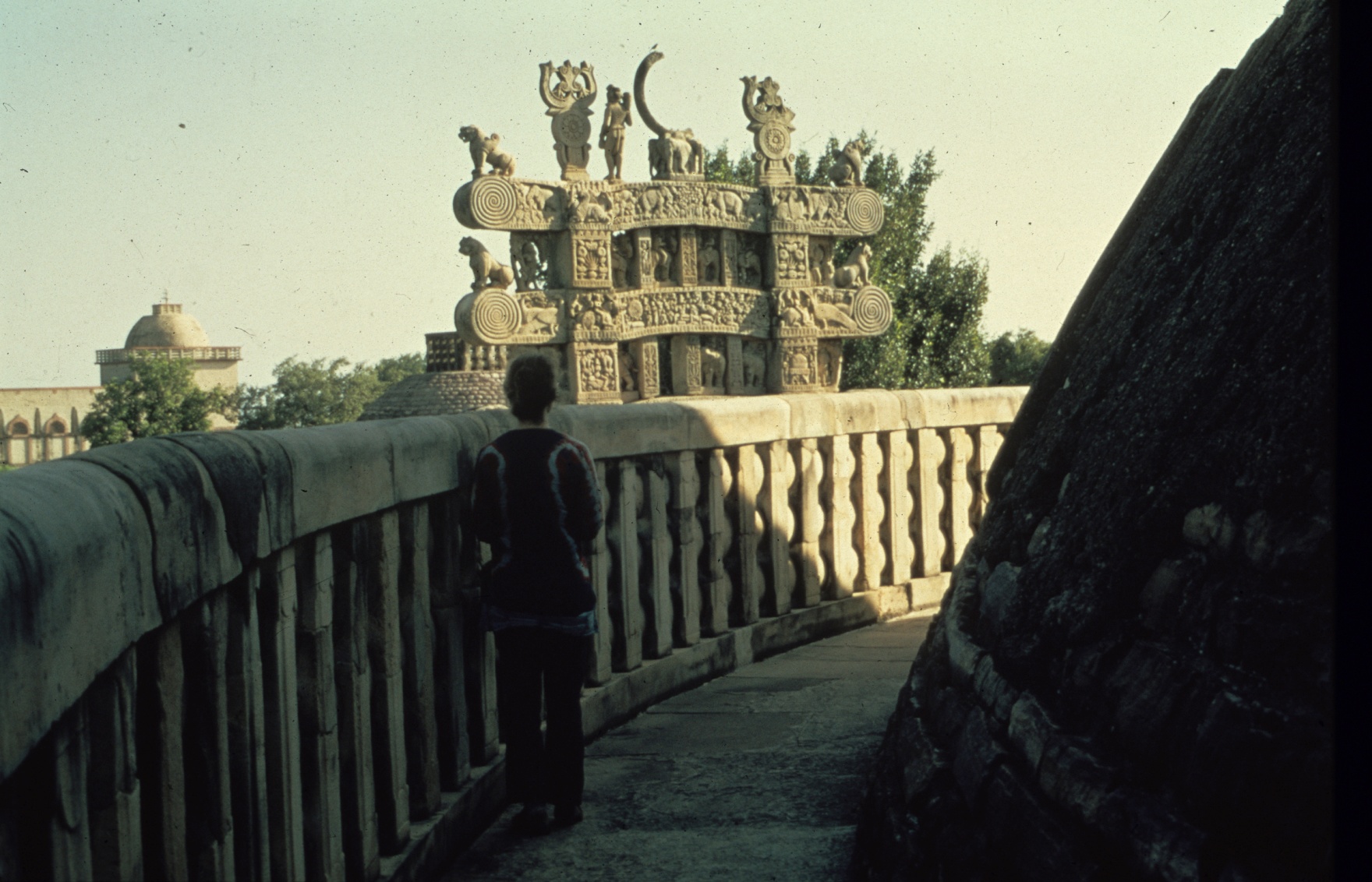 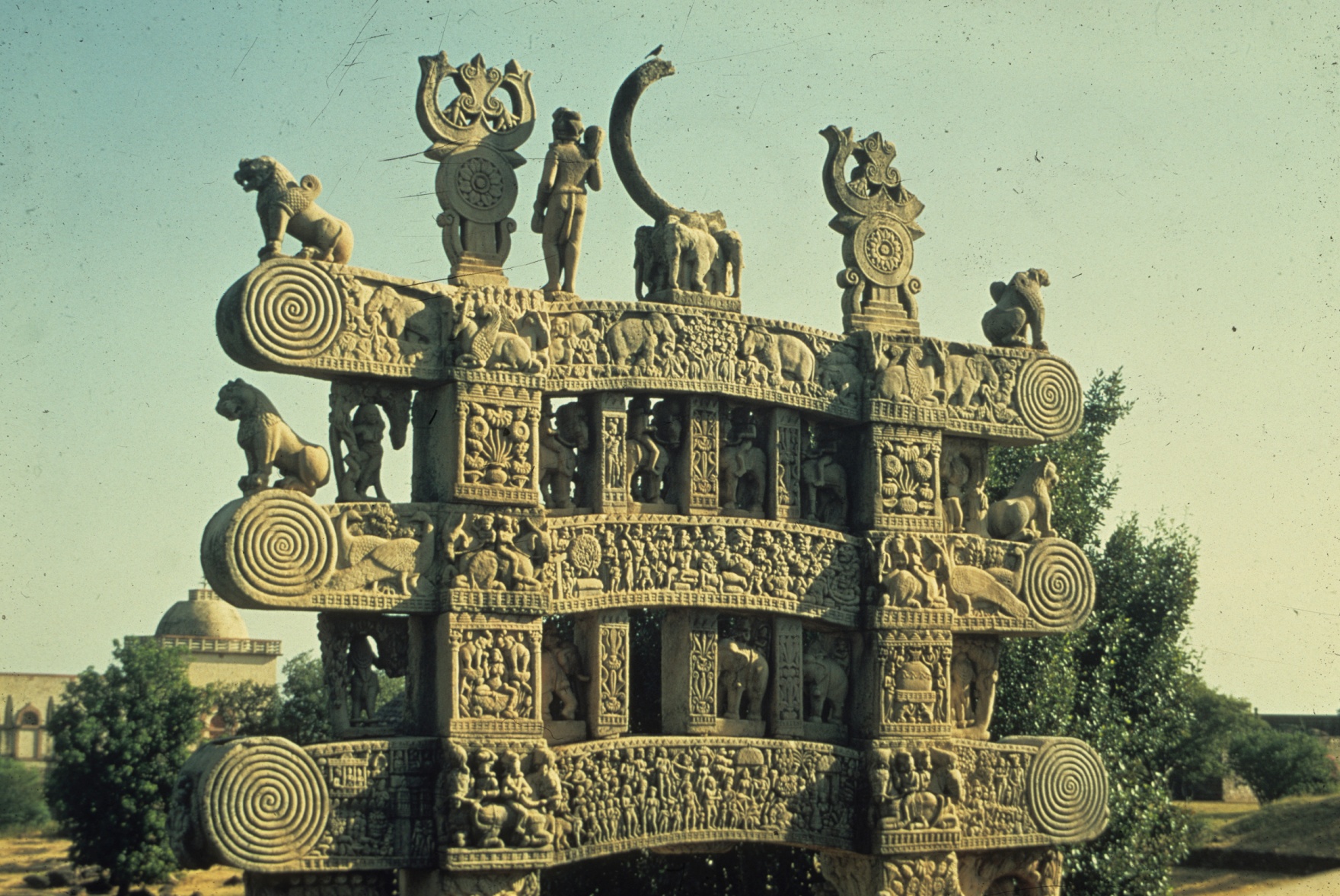 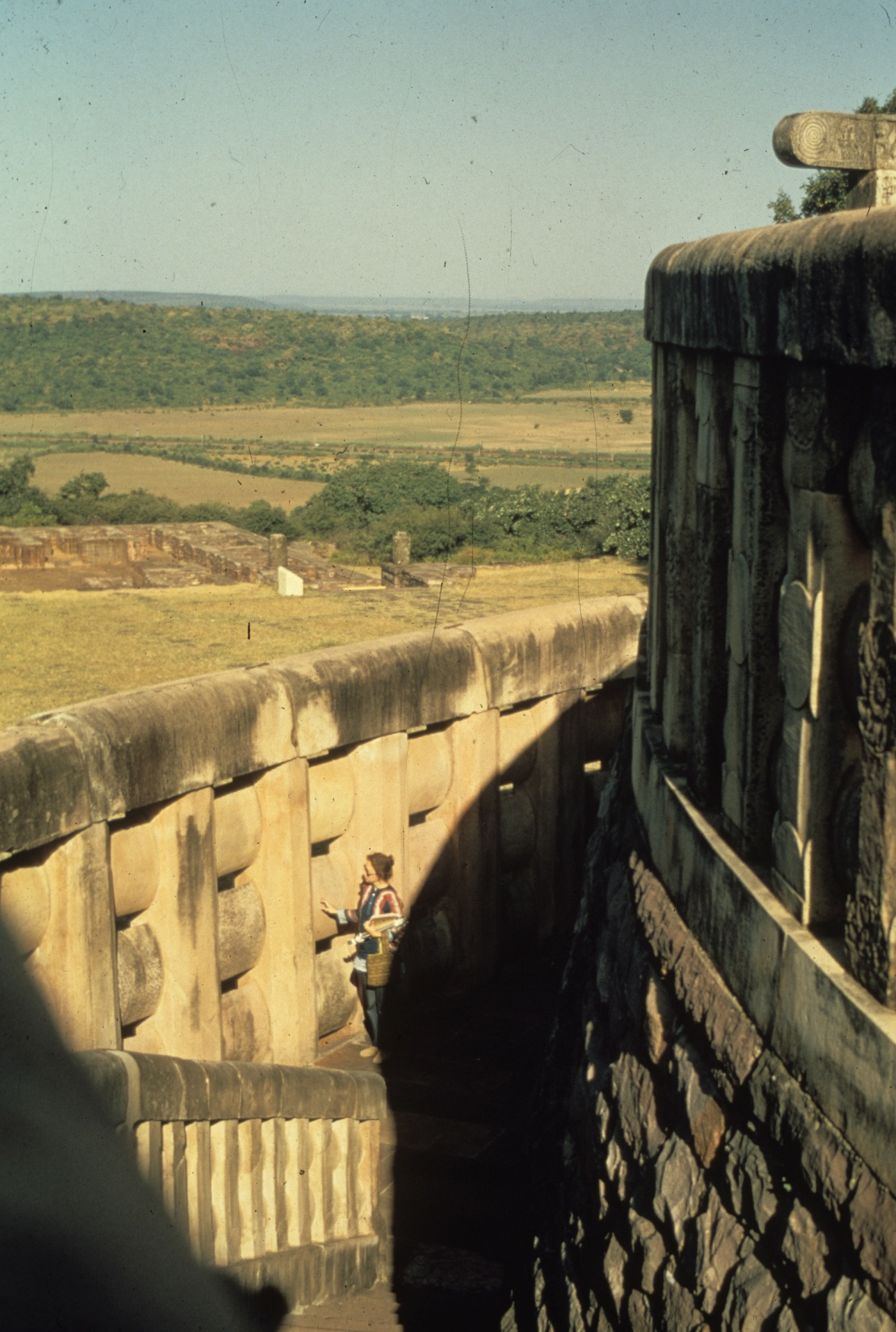 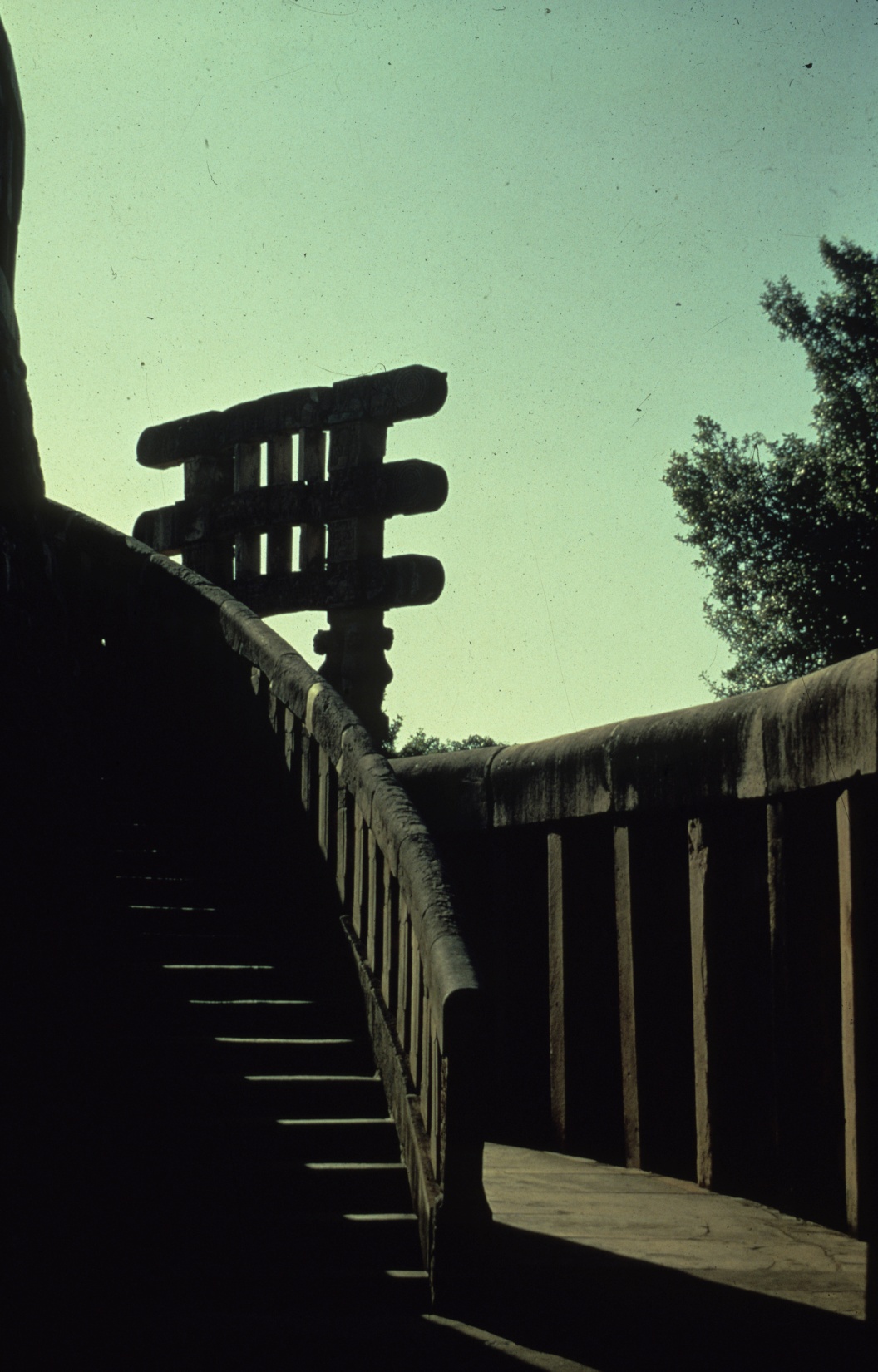 Beginning of Figurative 
Portrayal of Buddha
Kanishka Coin 
(100 B.C.)
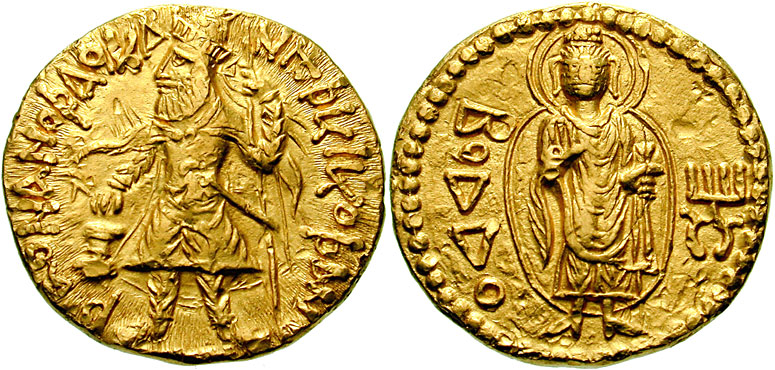 Kanishka (Kushan Period) King one side,
Boddo (Buddha) on obverse
From coin to figure
Mathura Buddha 
Late Kushan 
1st century AD?
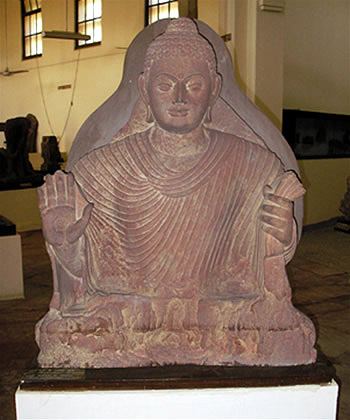 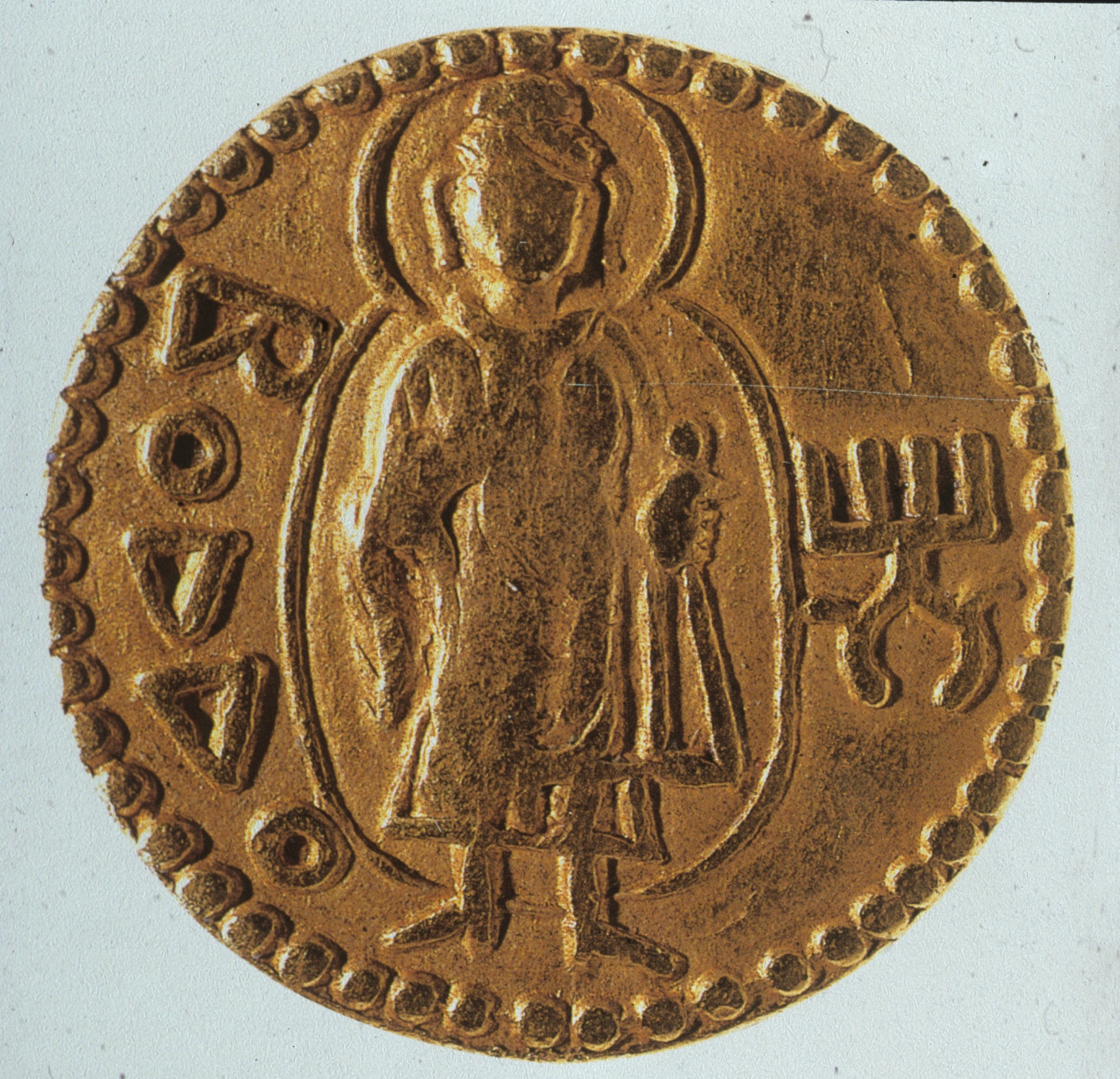 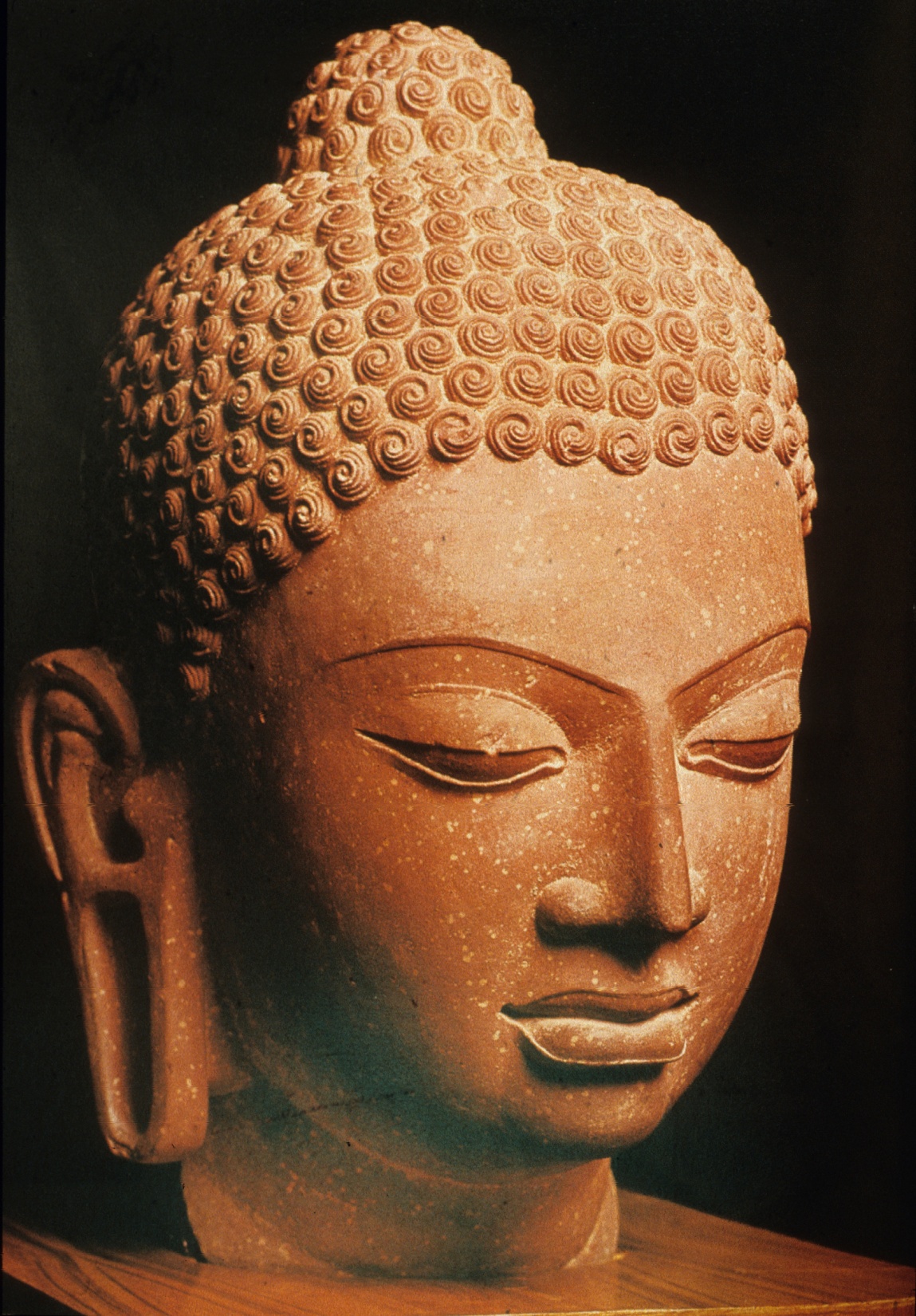 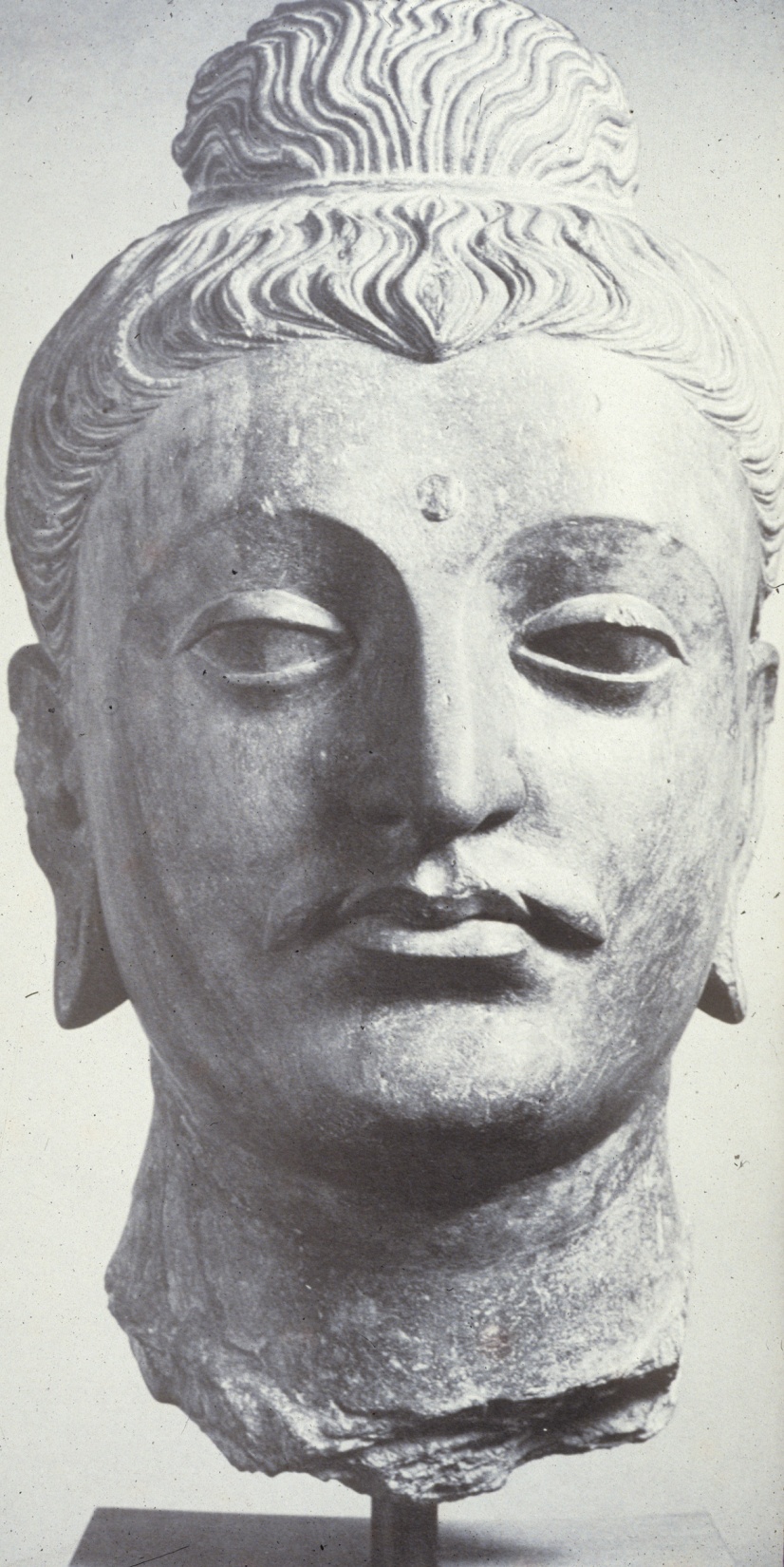 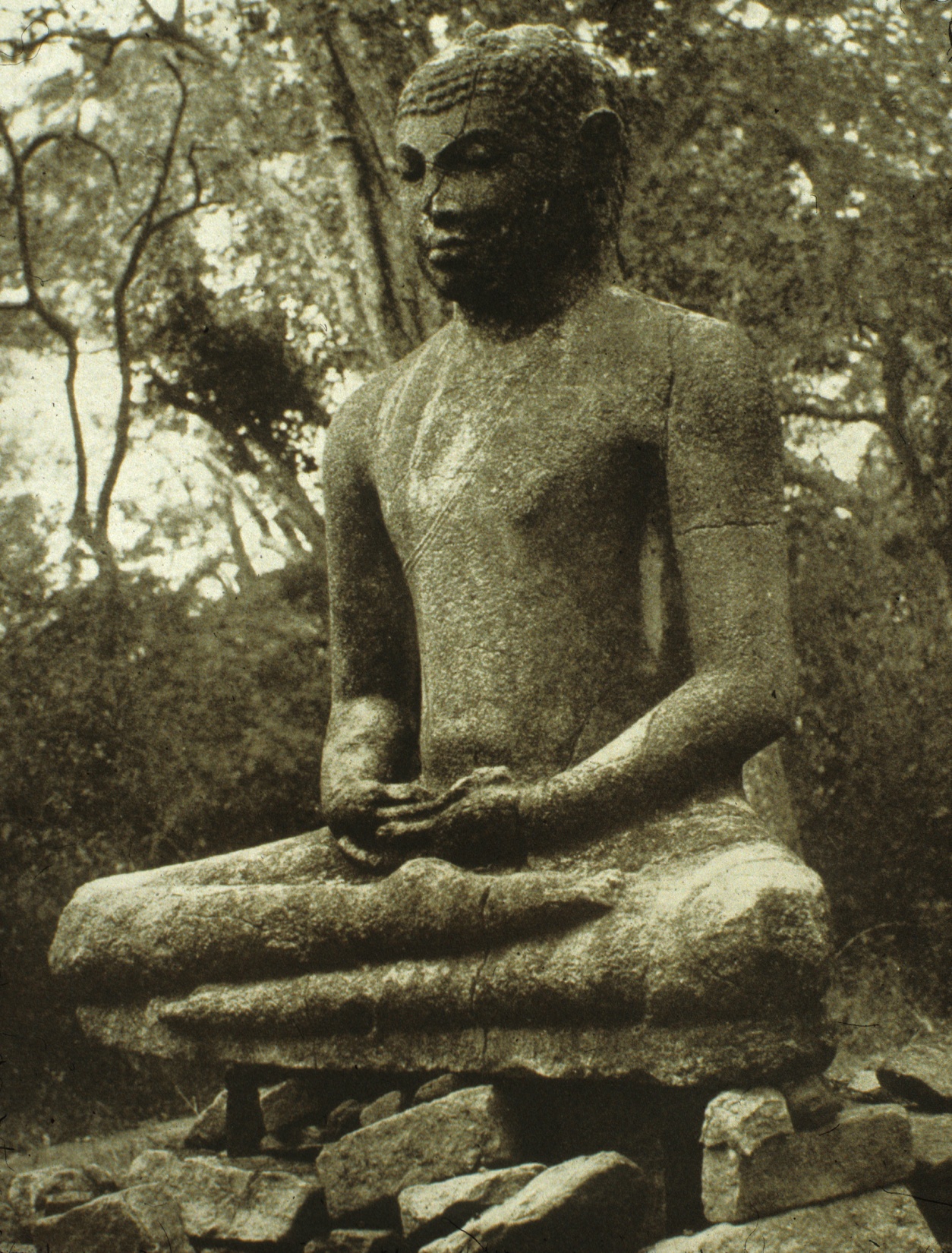 Figurative 
Portrayal of Buddha
Note
“breath” filled
Abdomen
Tubular body
Emphasis on breath filled body 
not skeletal/muscular system
 as in western classical tradition
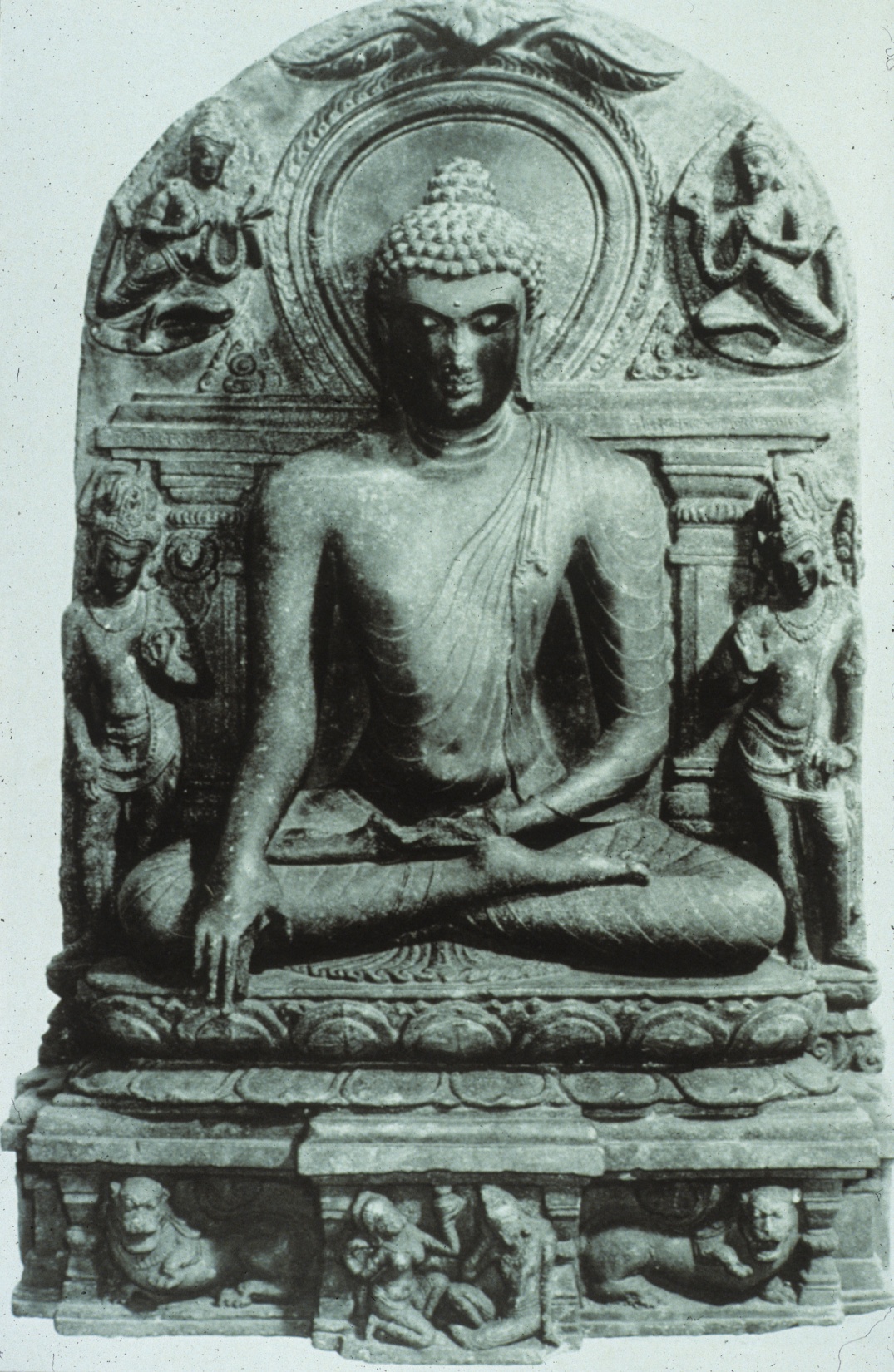 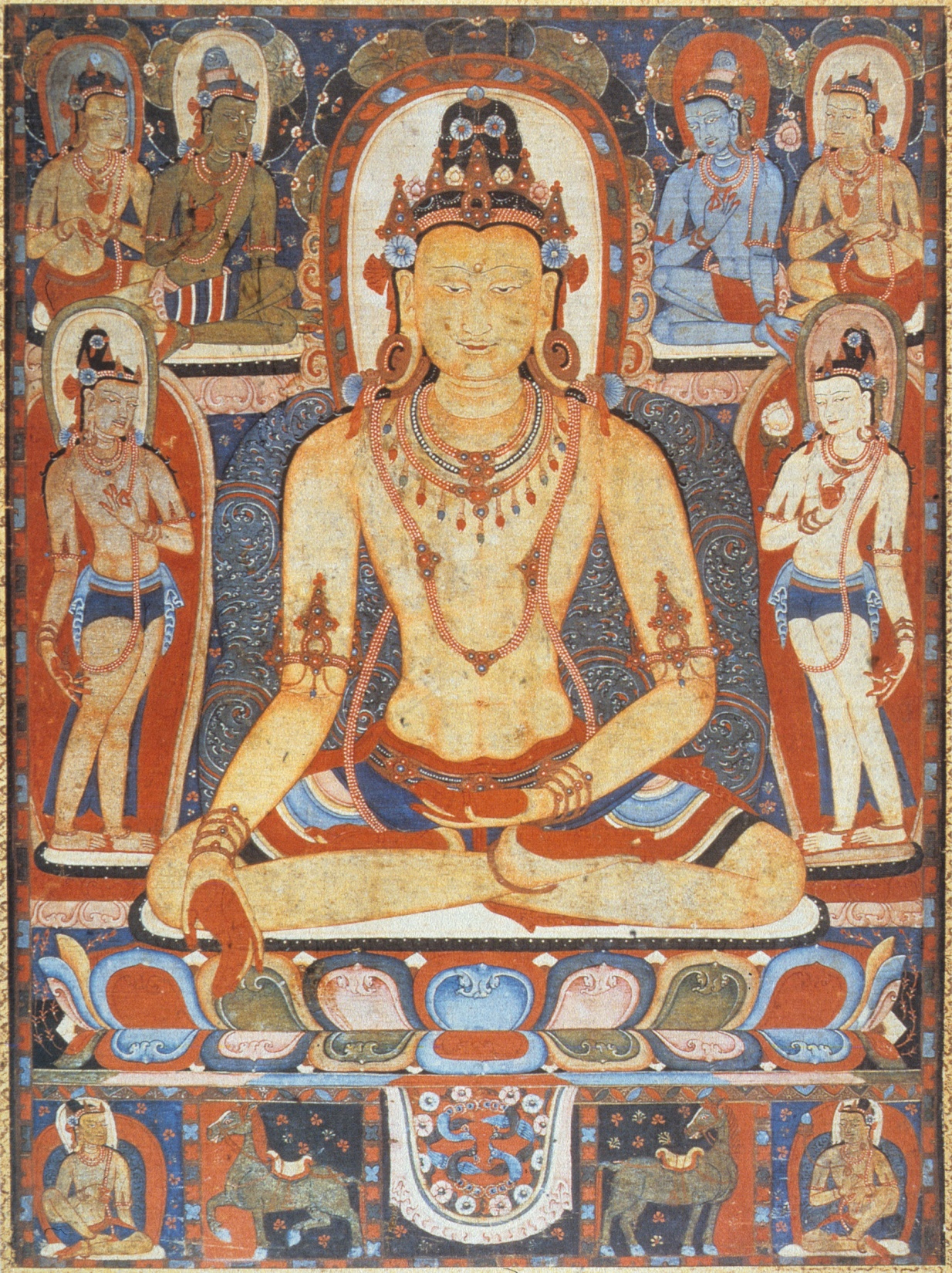 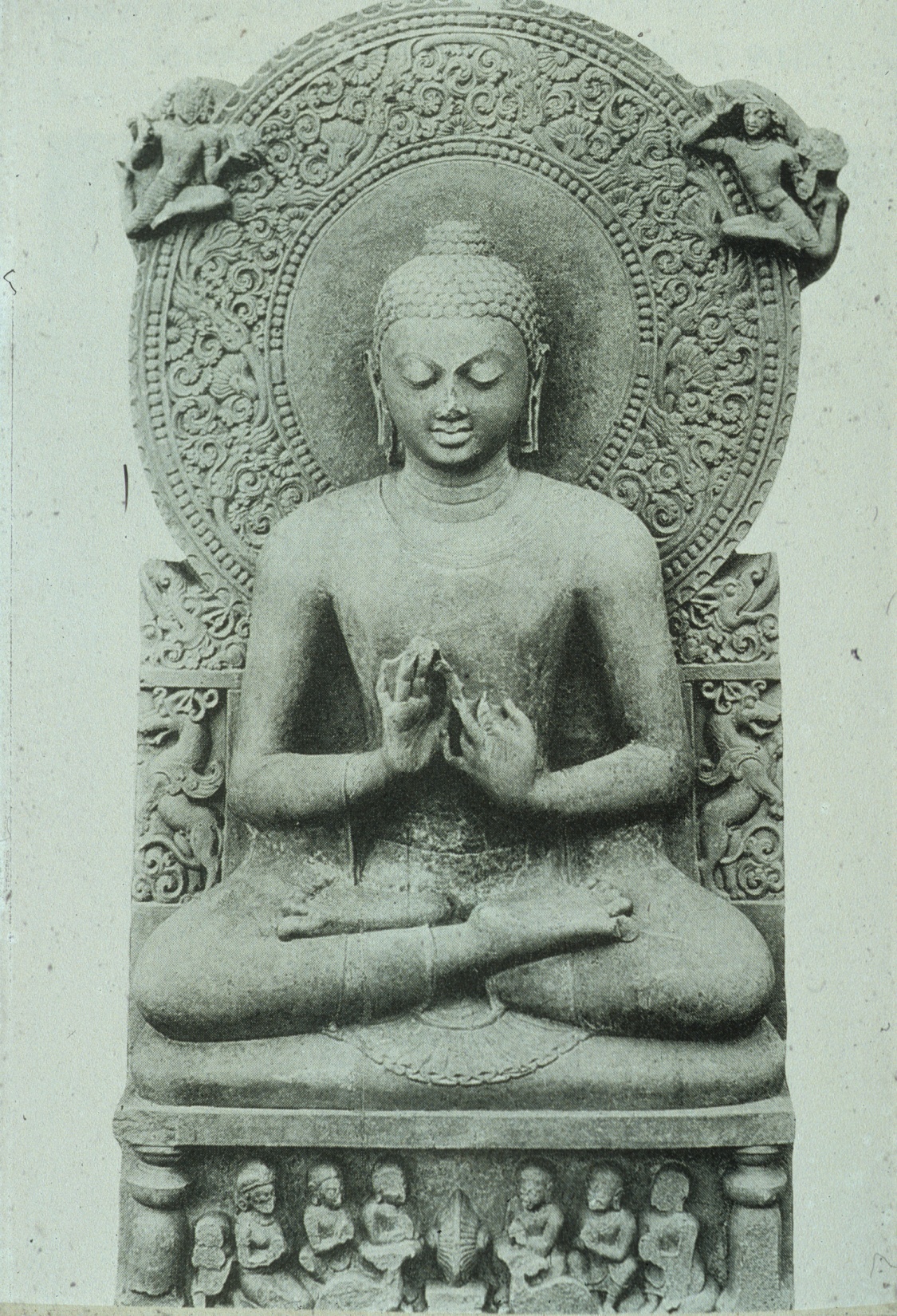 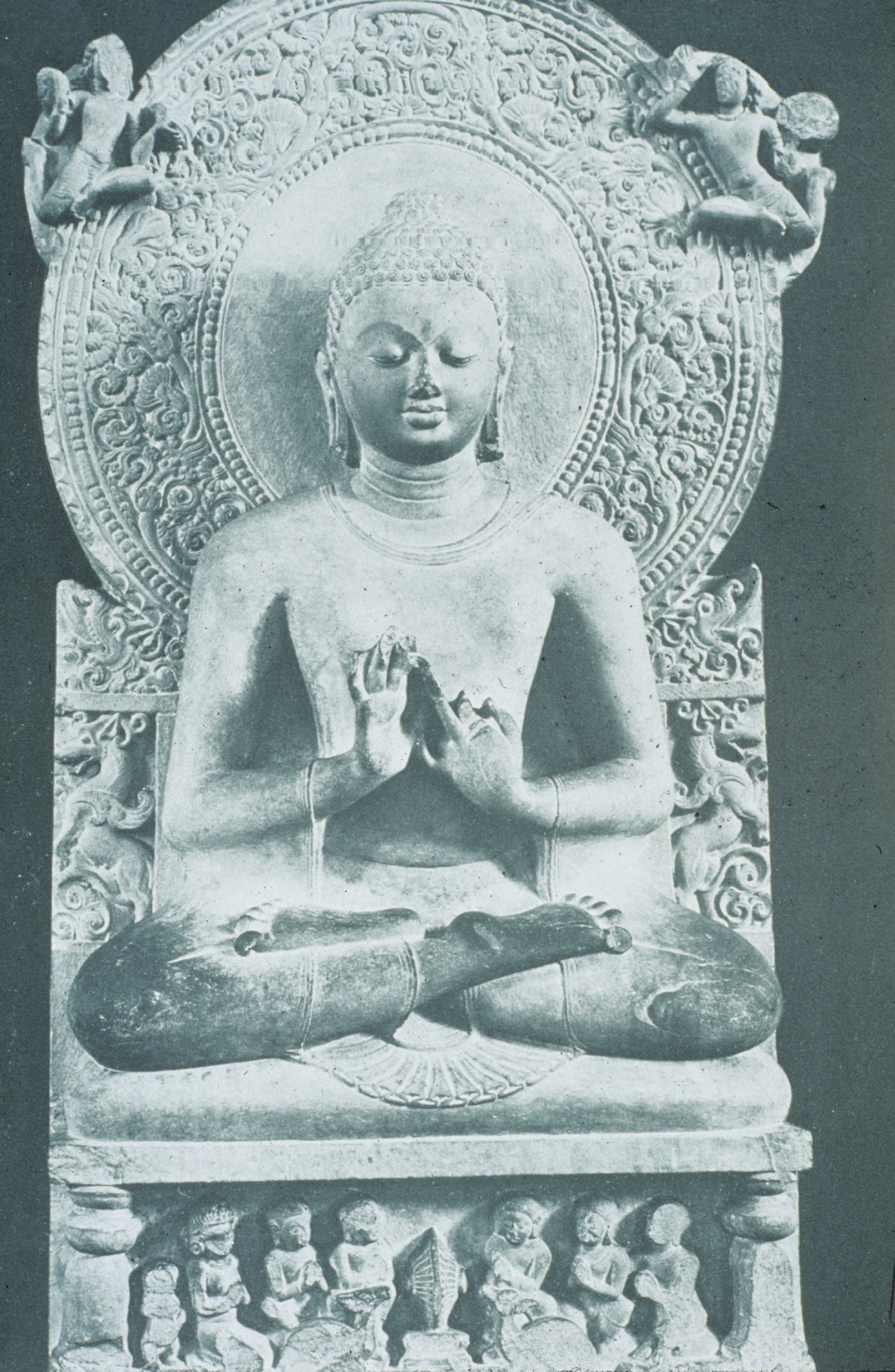 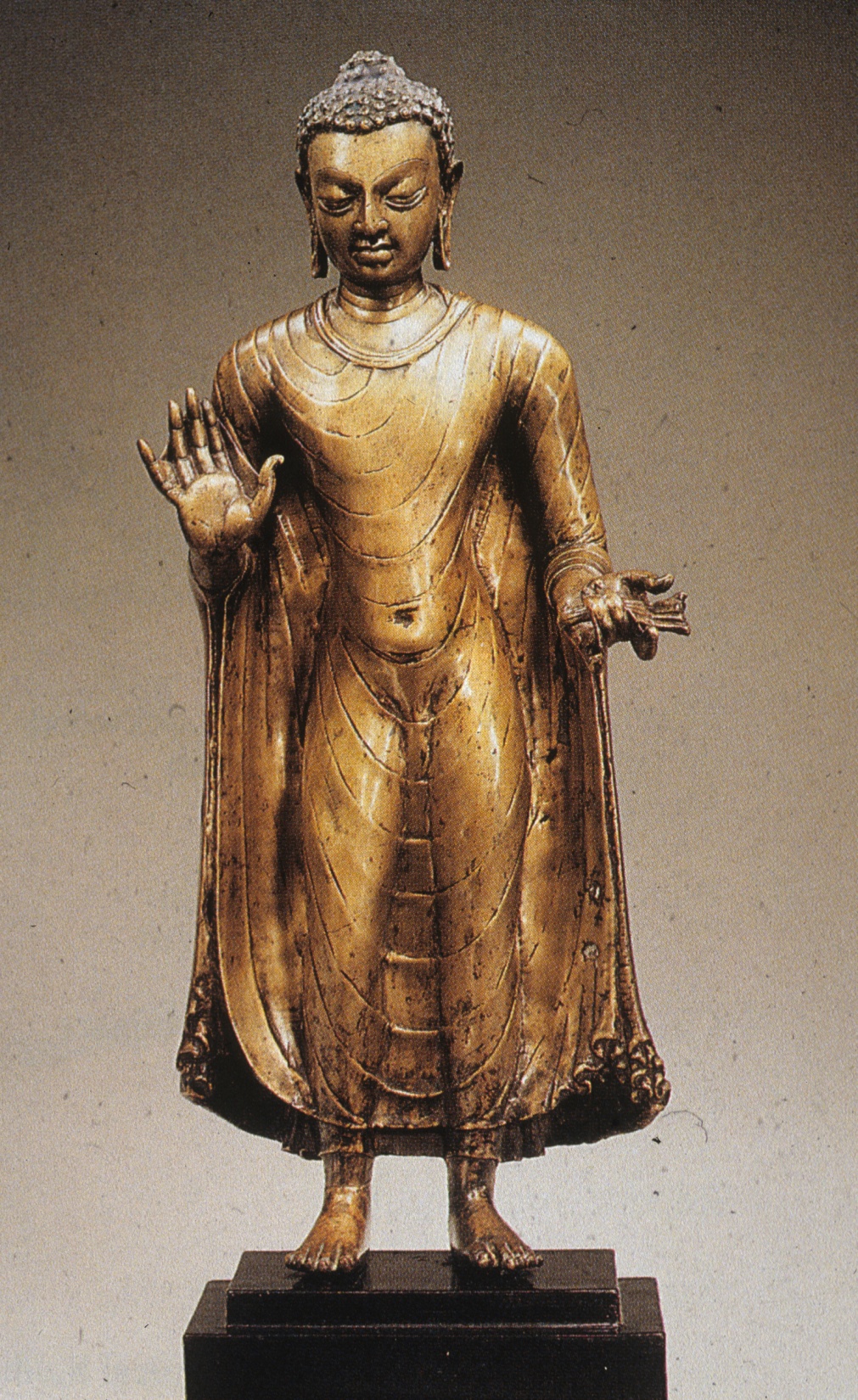 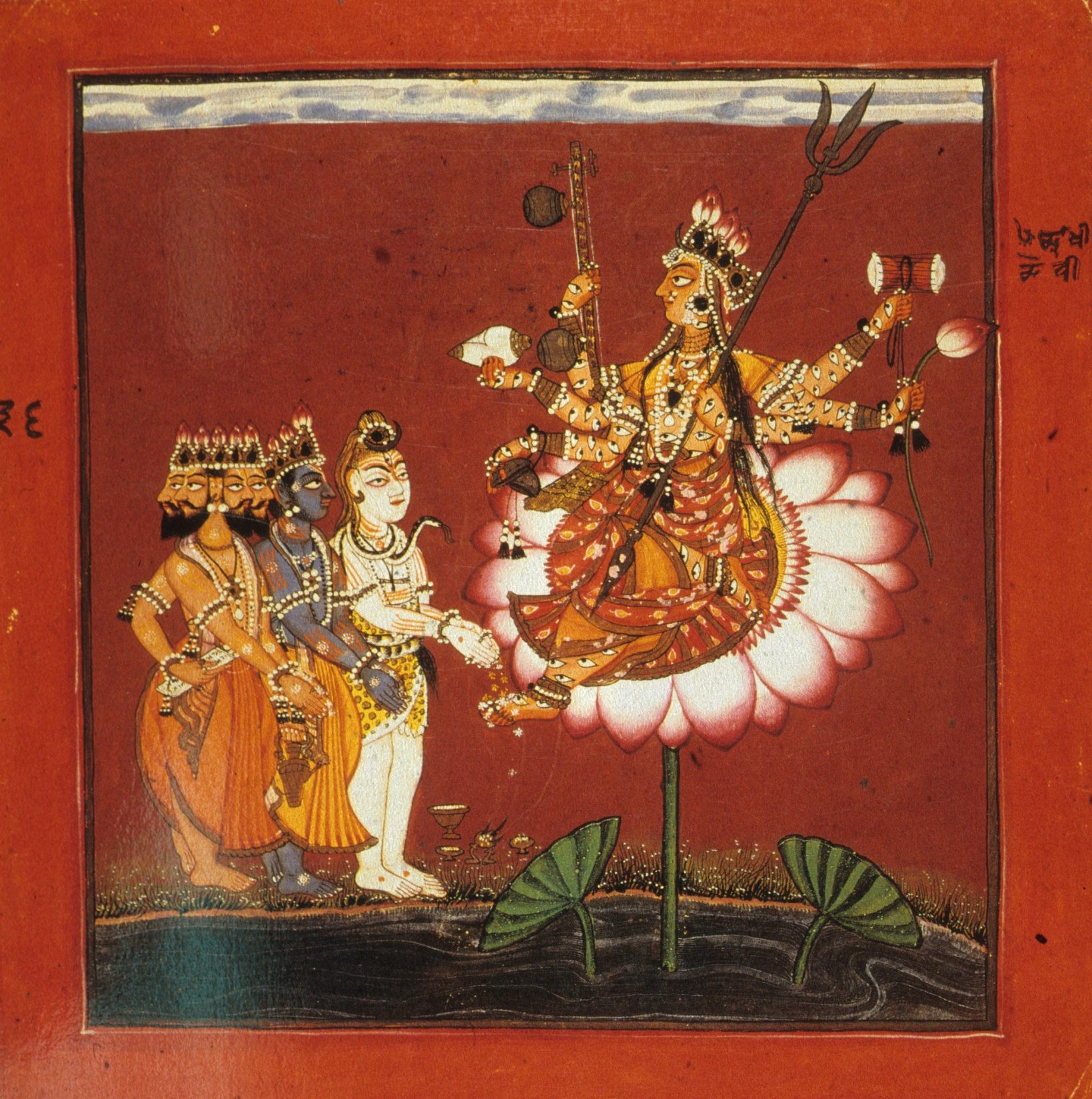 Hinduism
17th painting
Brahma
Vishnu
Shiva
Devi (female)
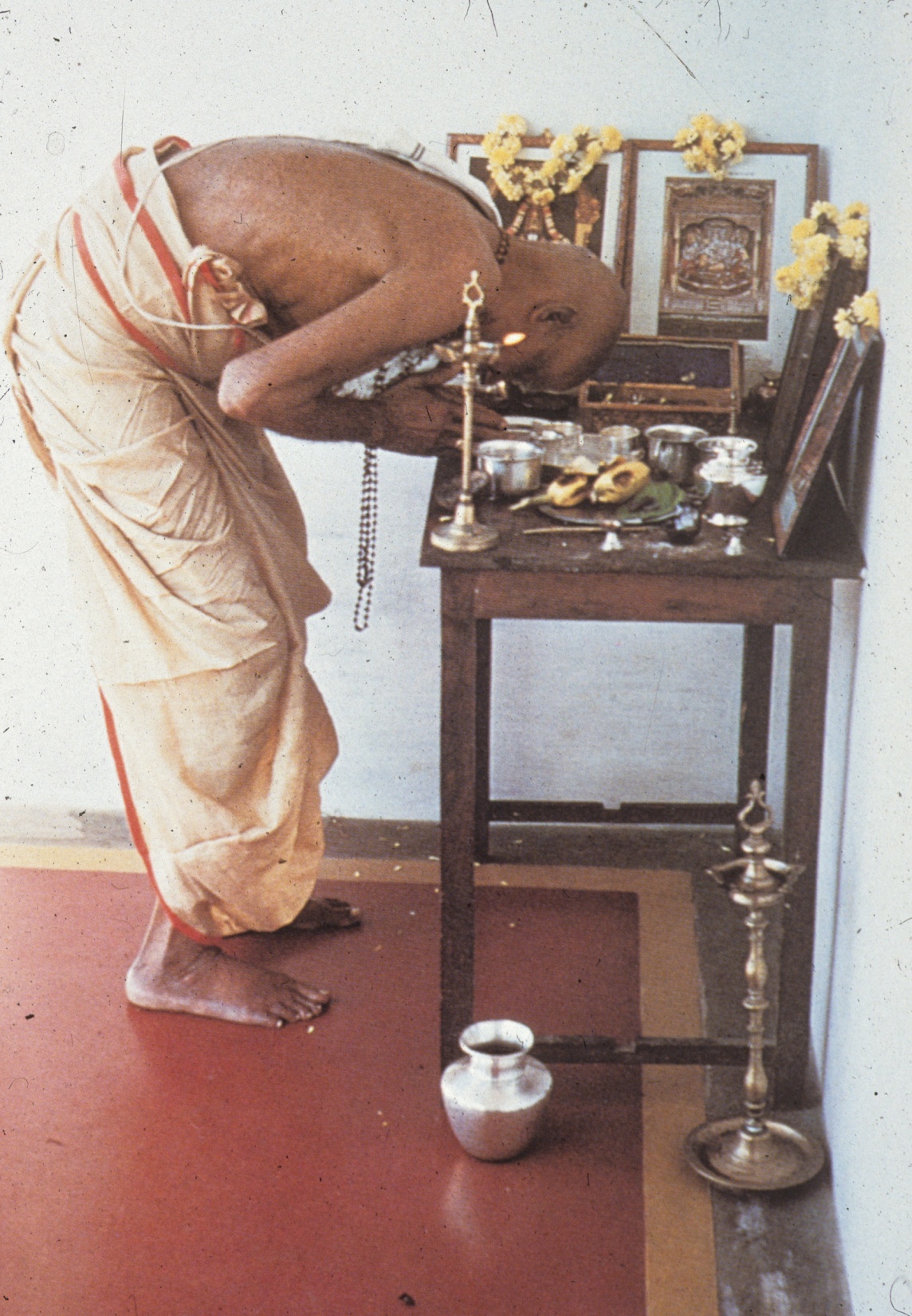 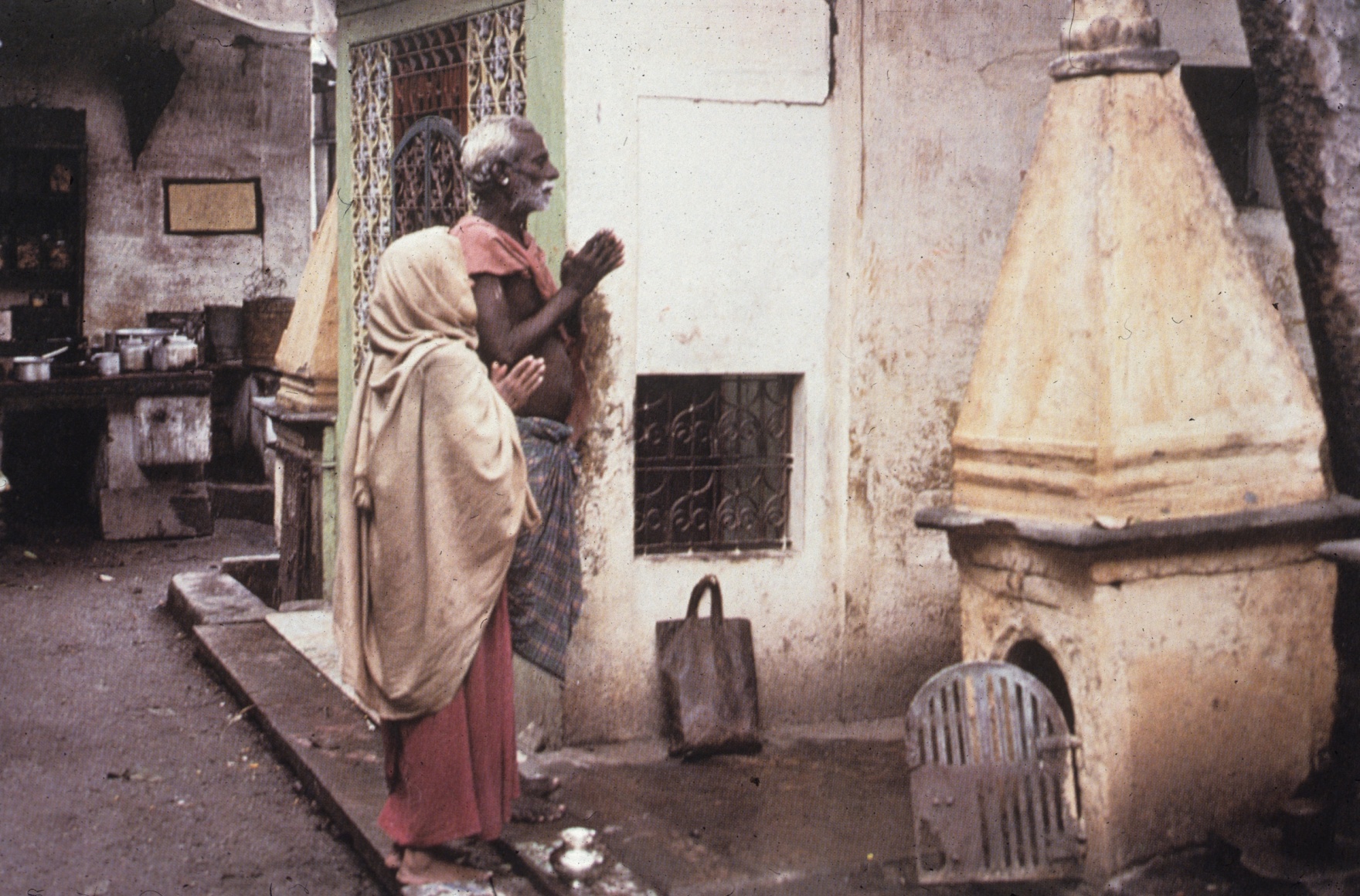 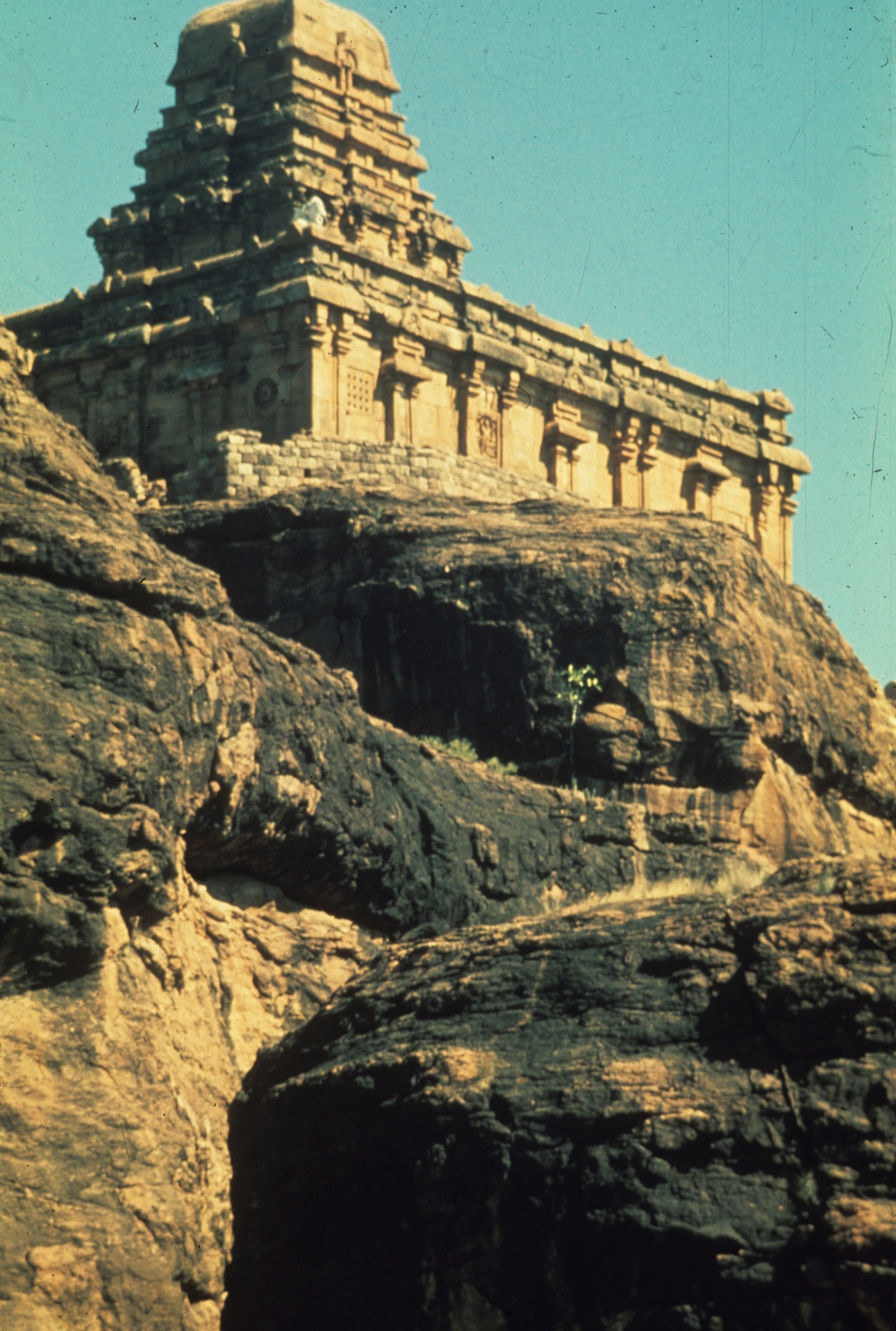 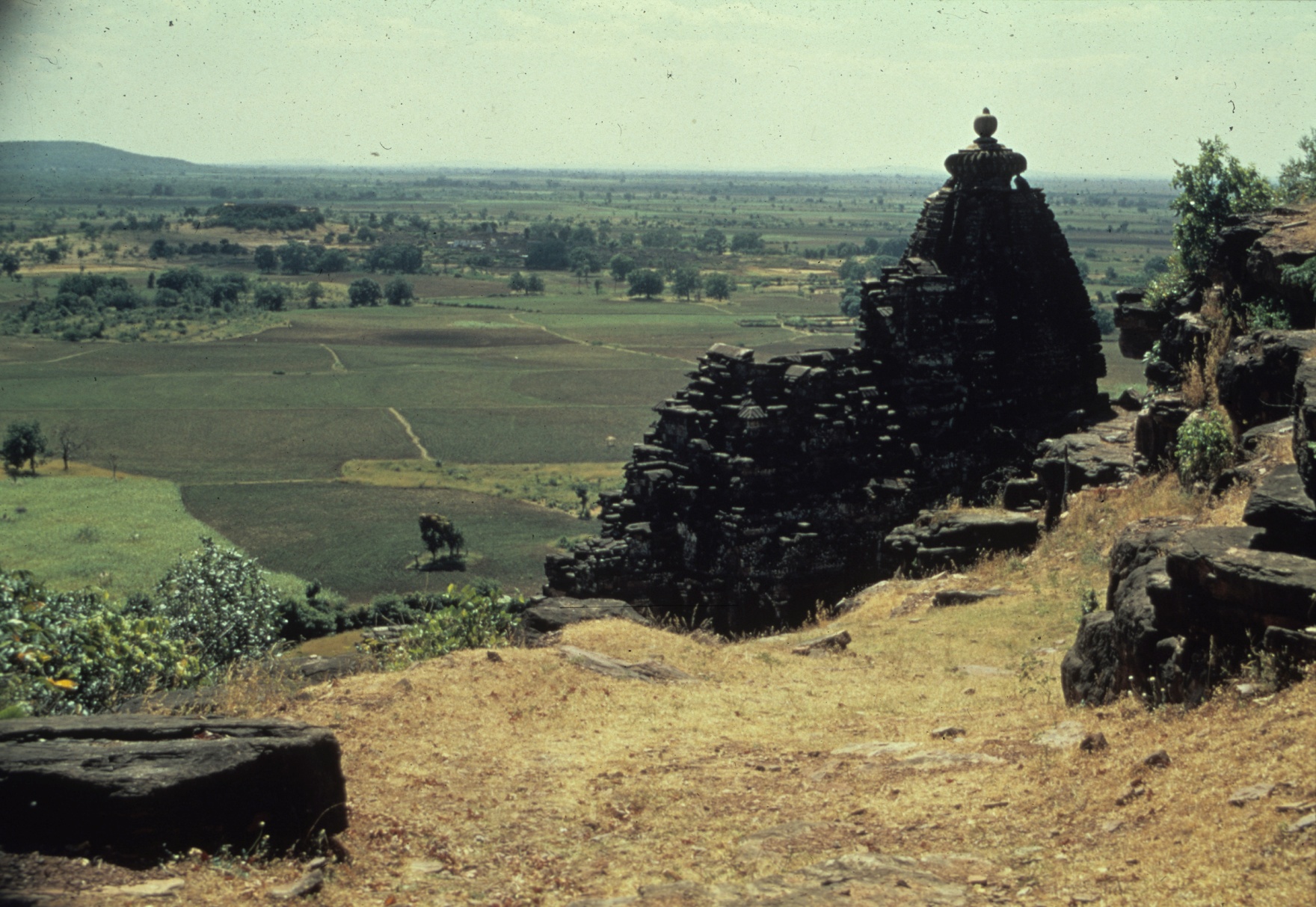 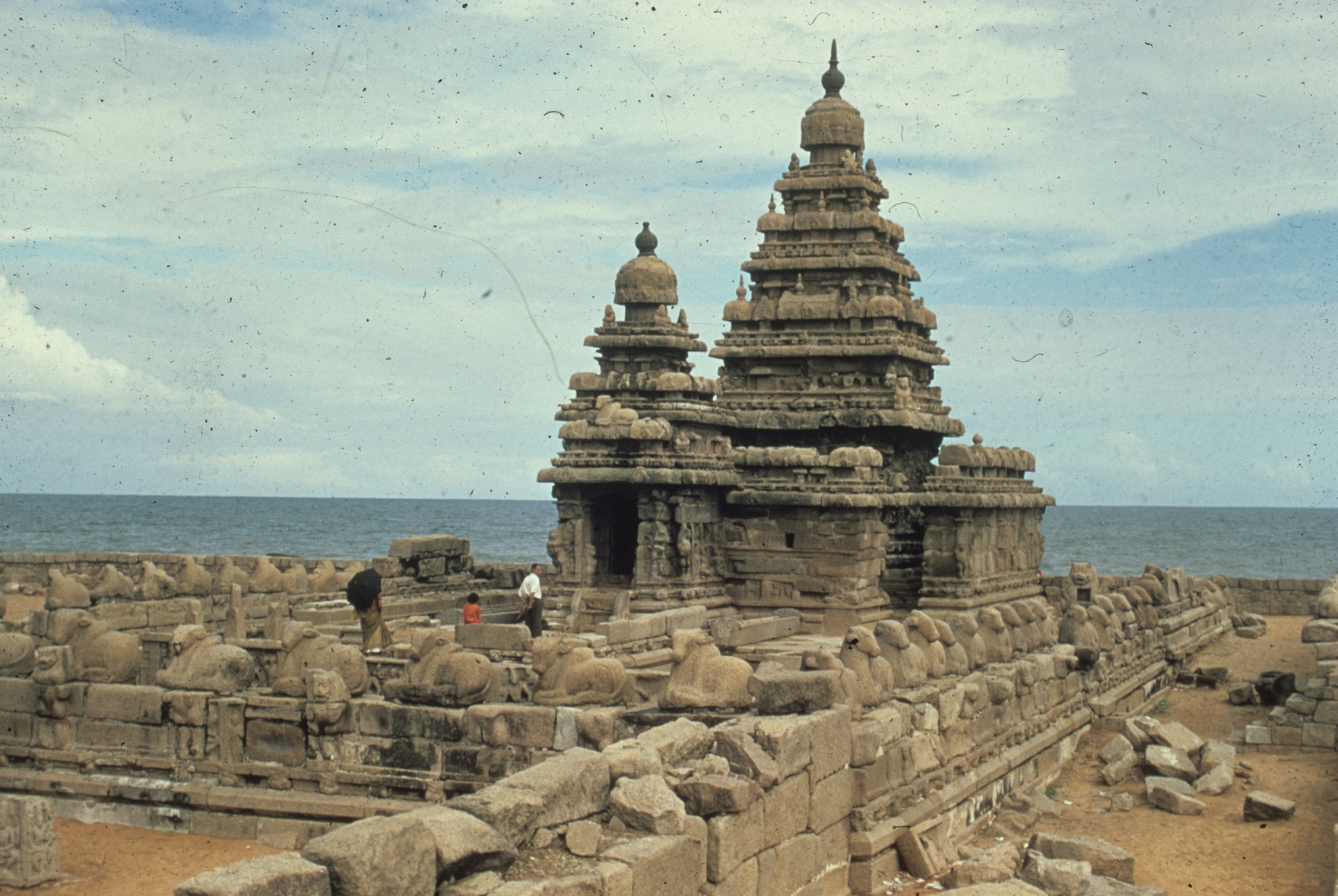 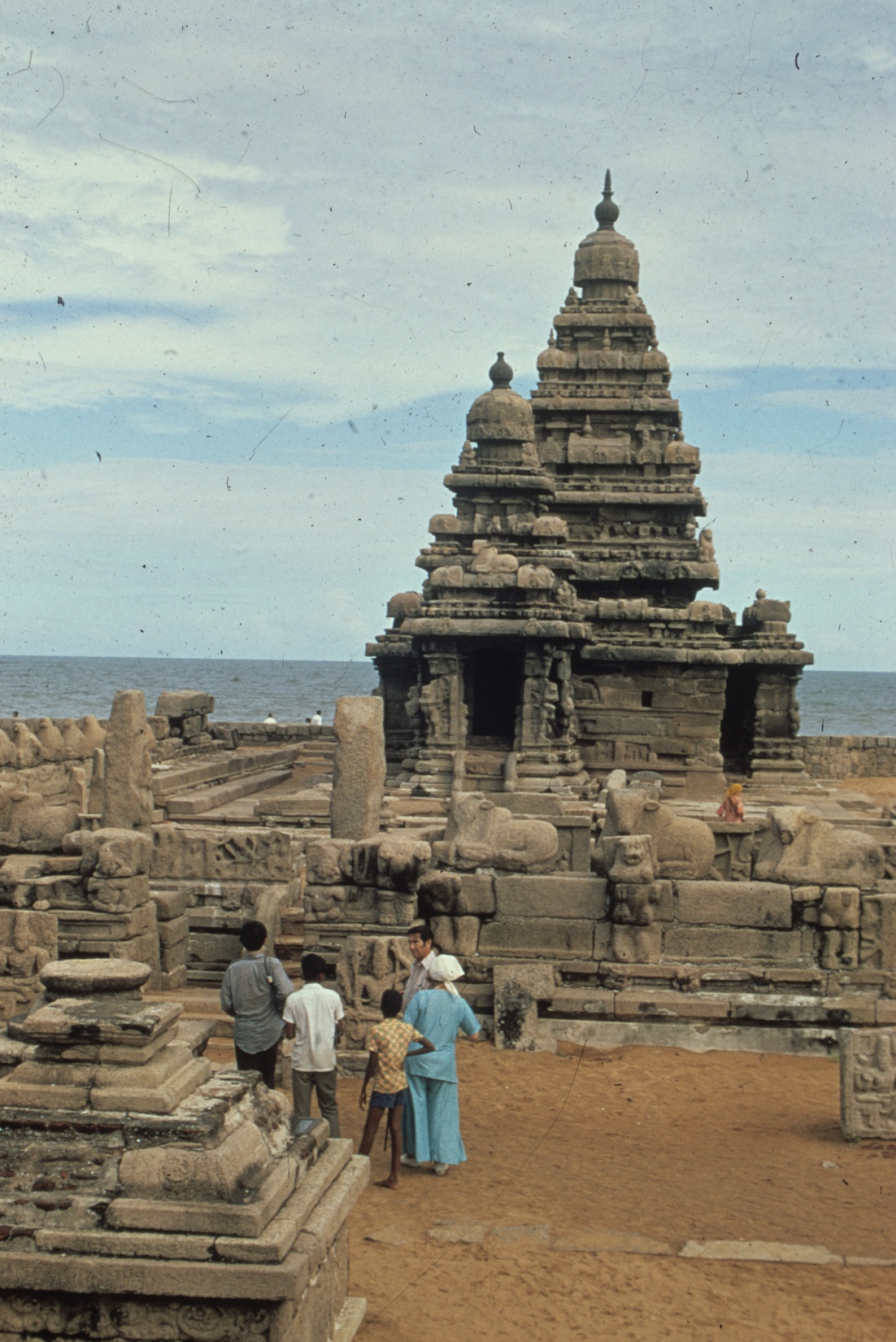 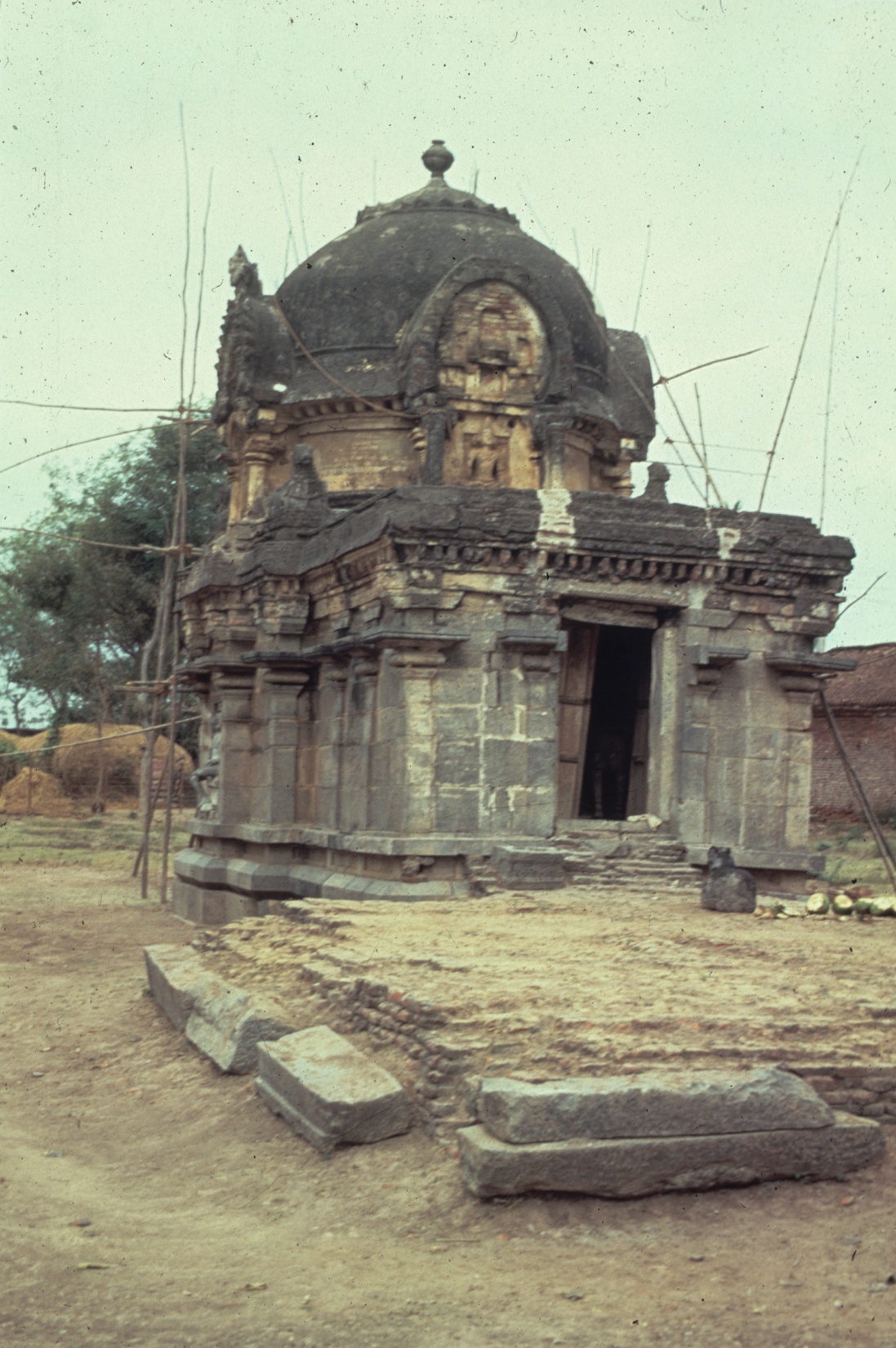 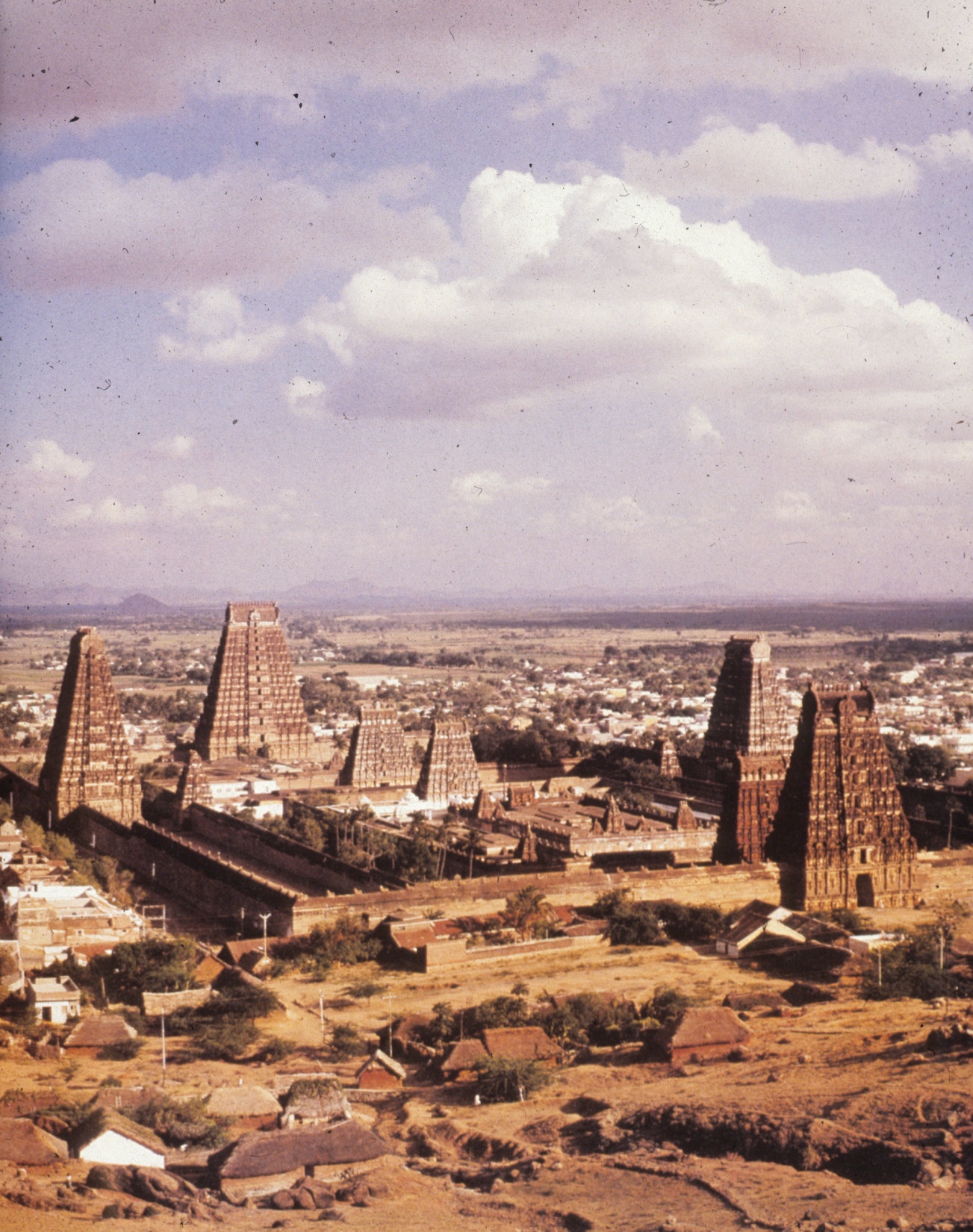 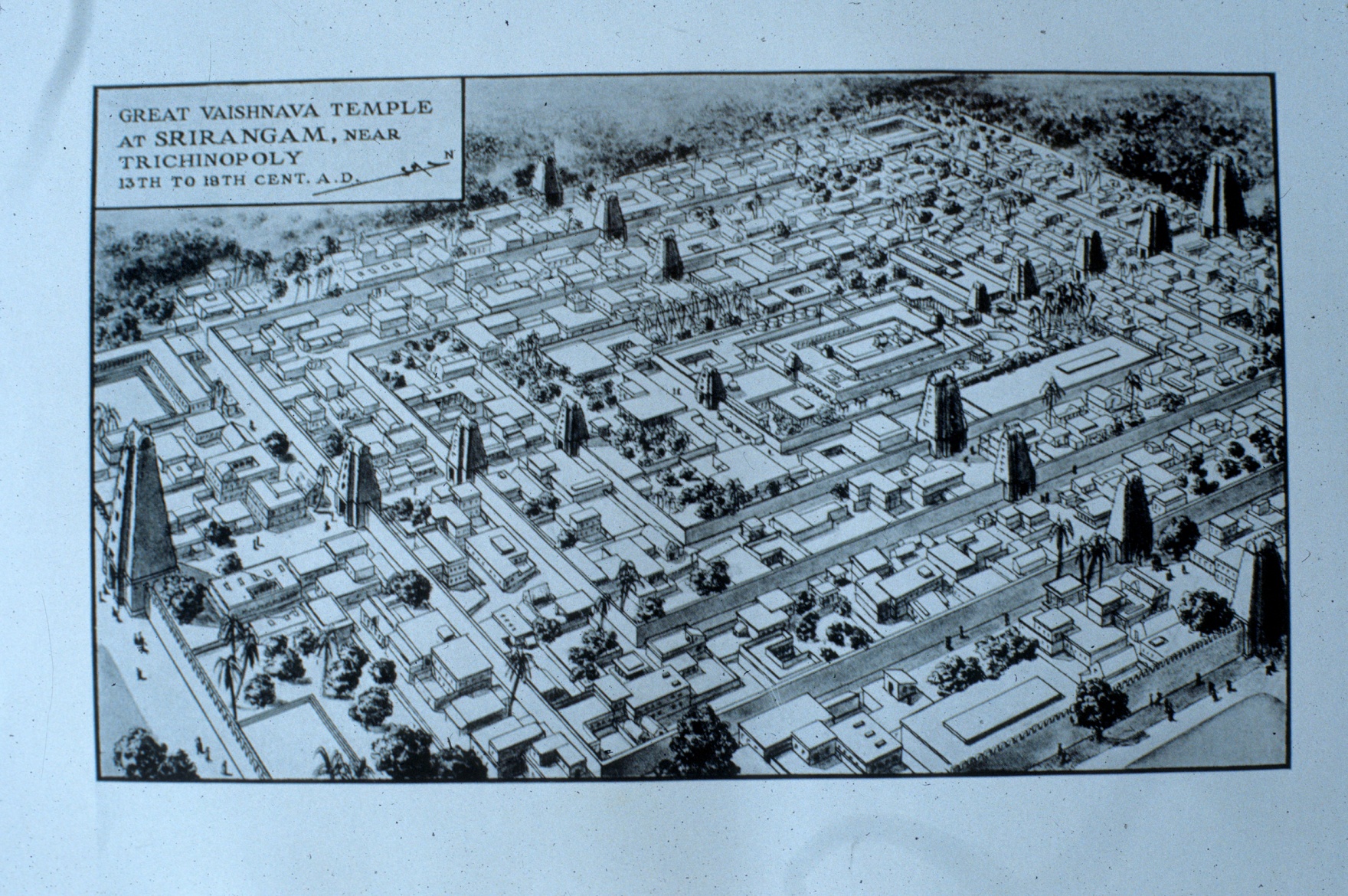 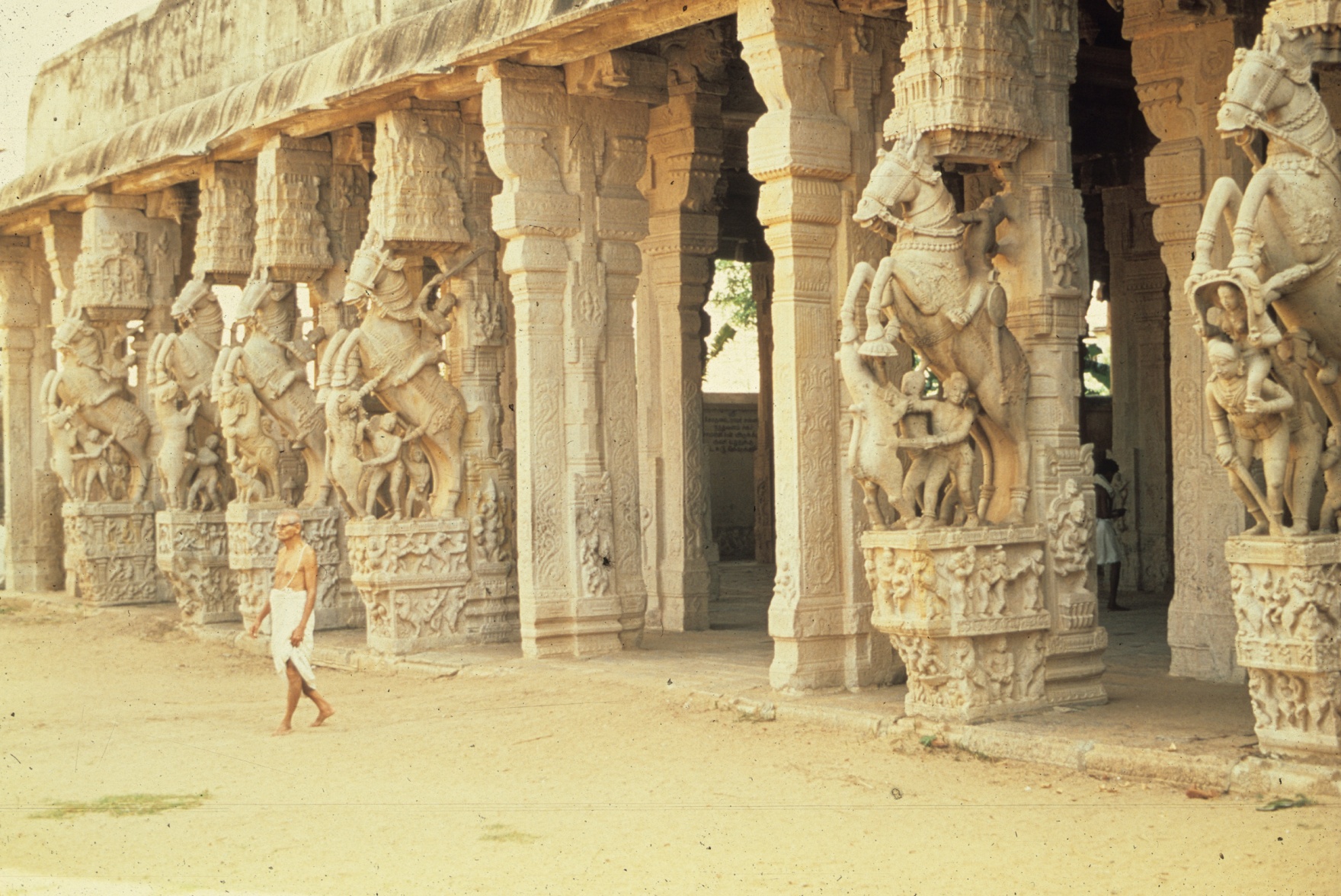 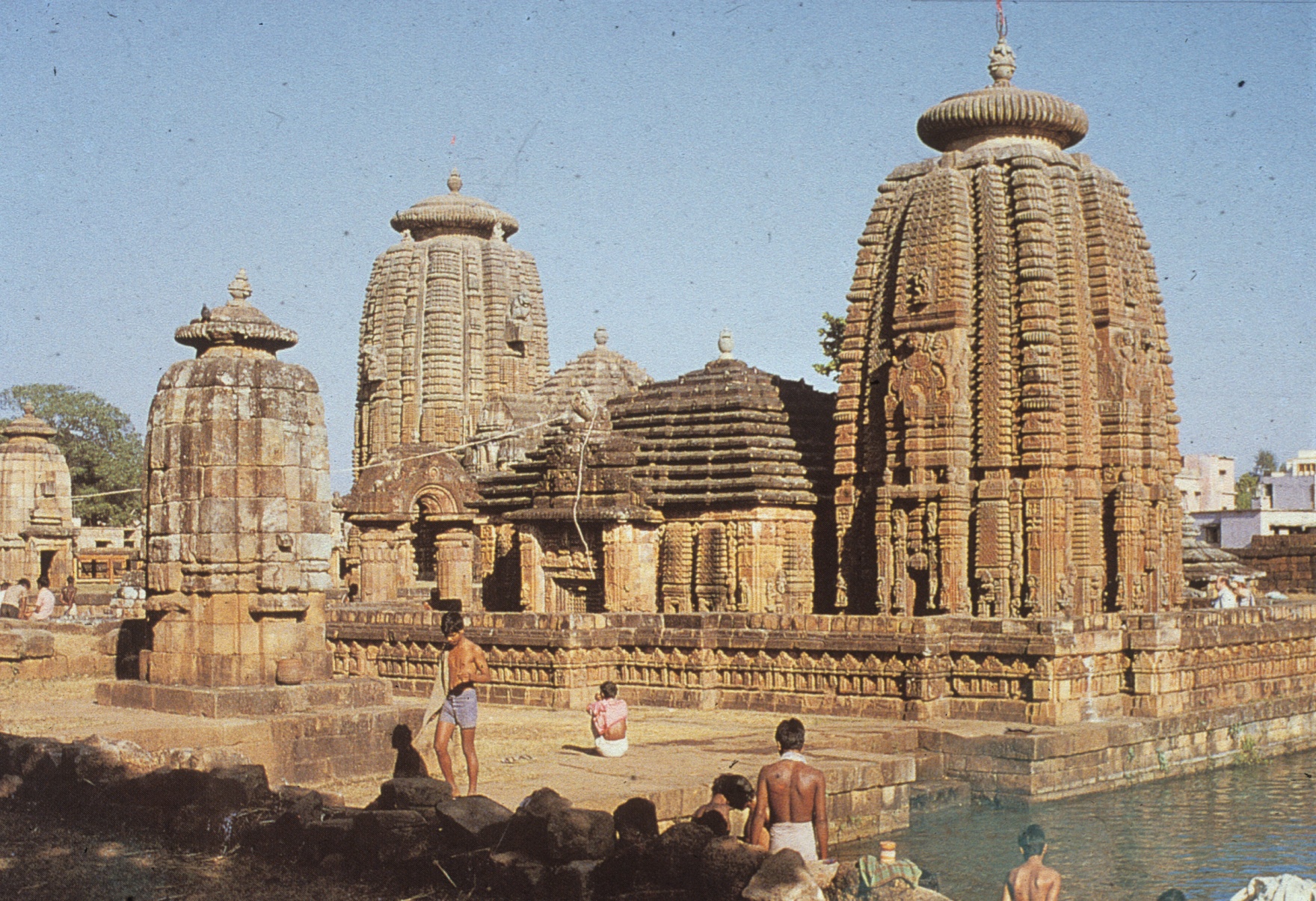 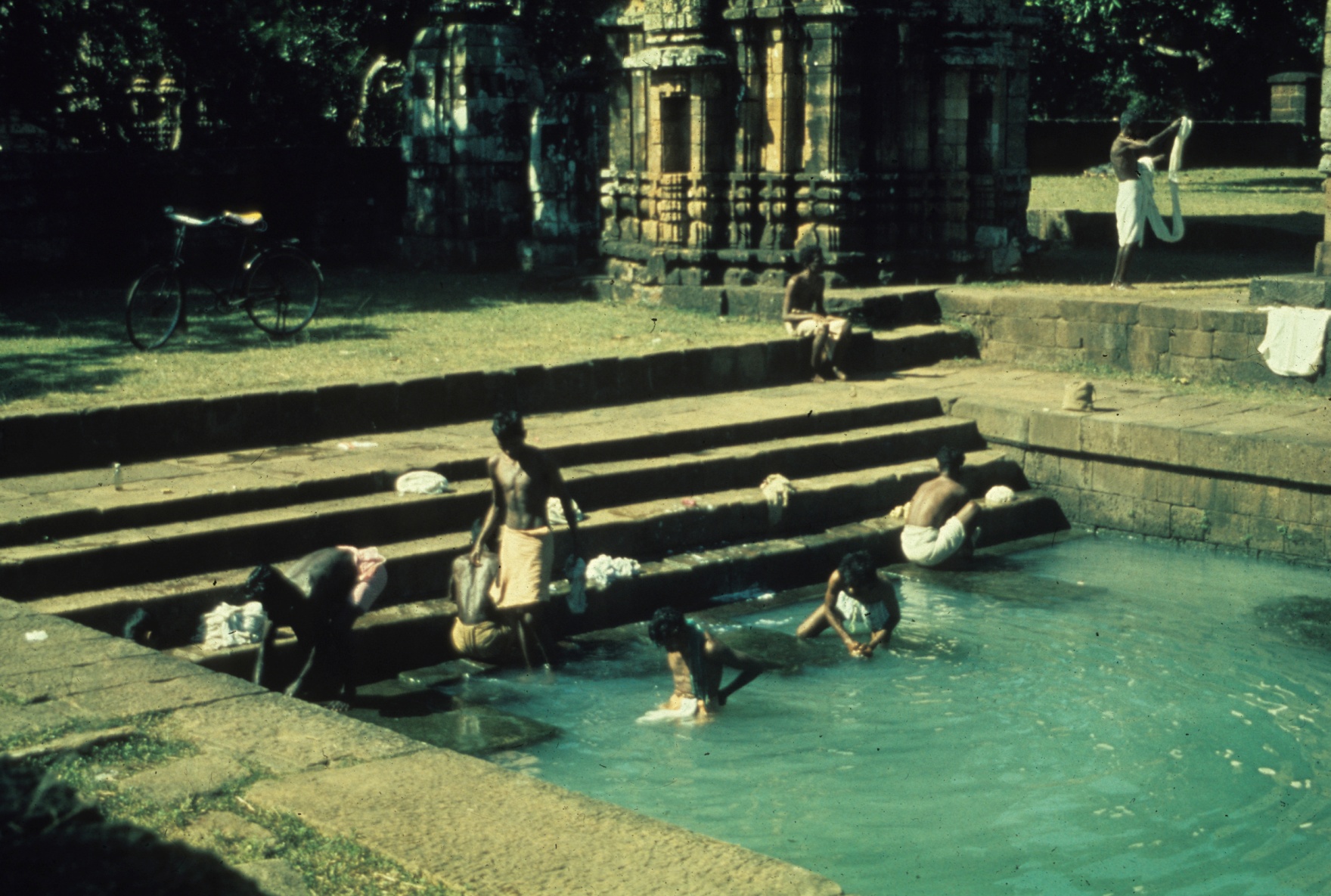 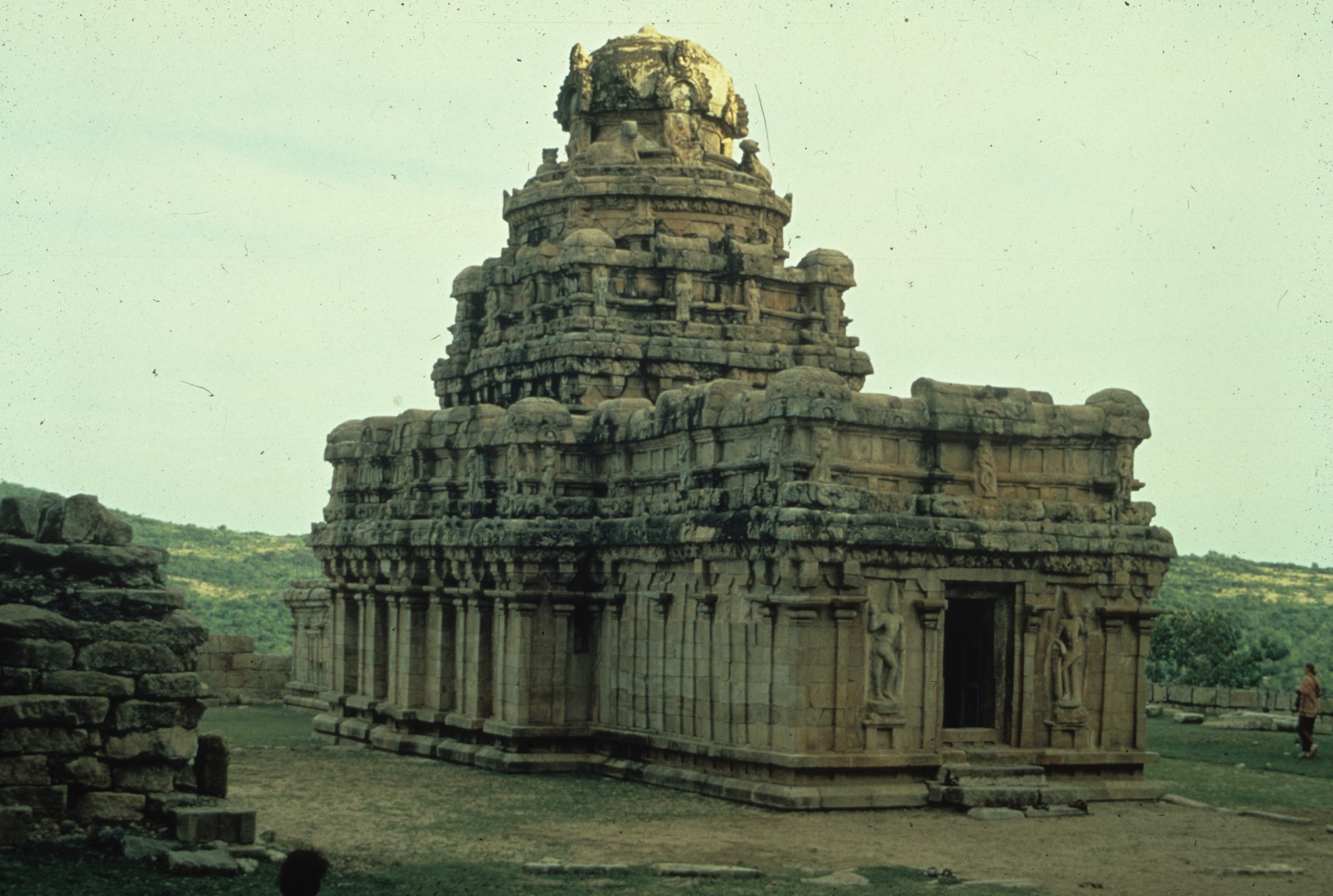 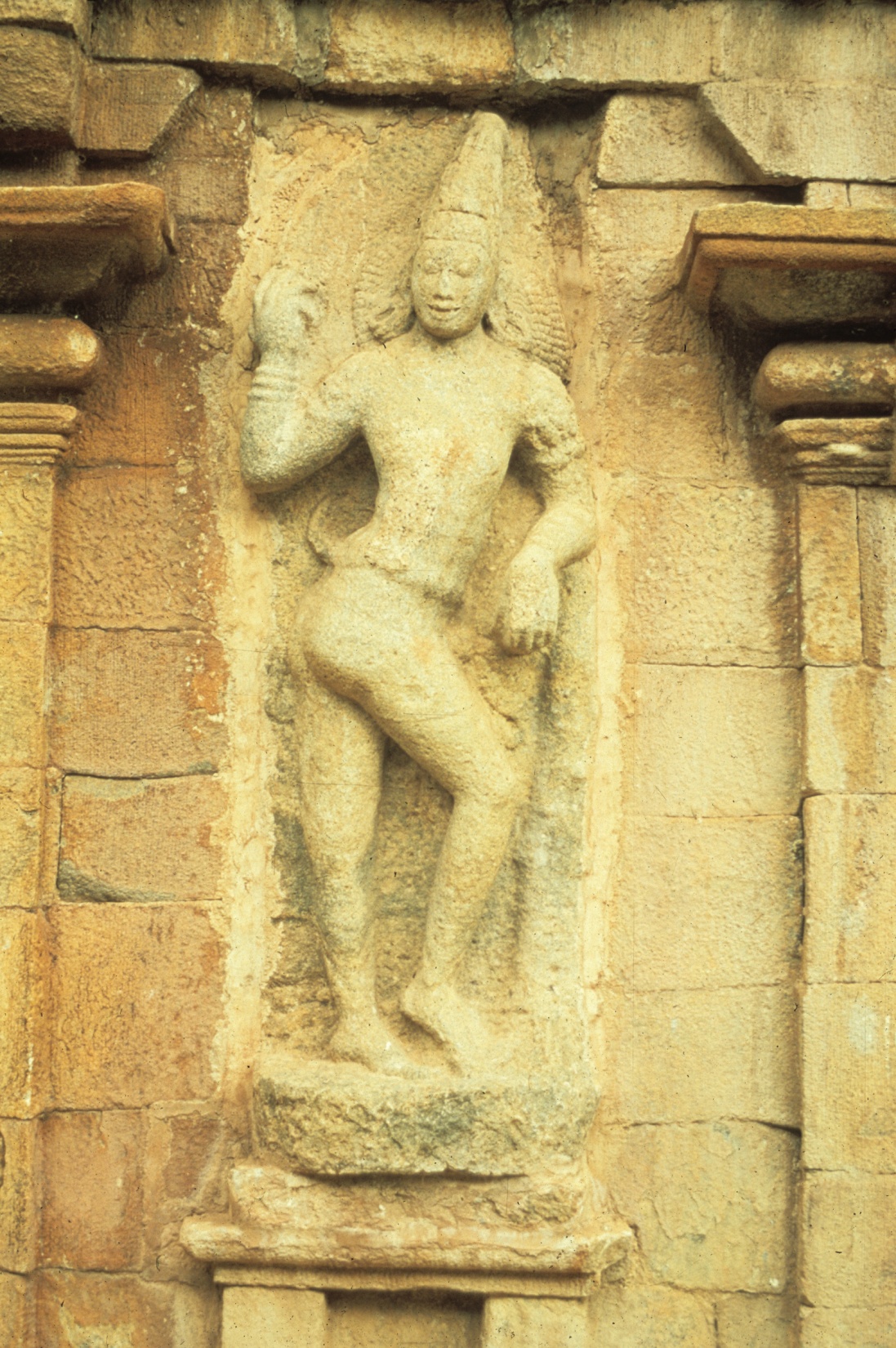 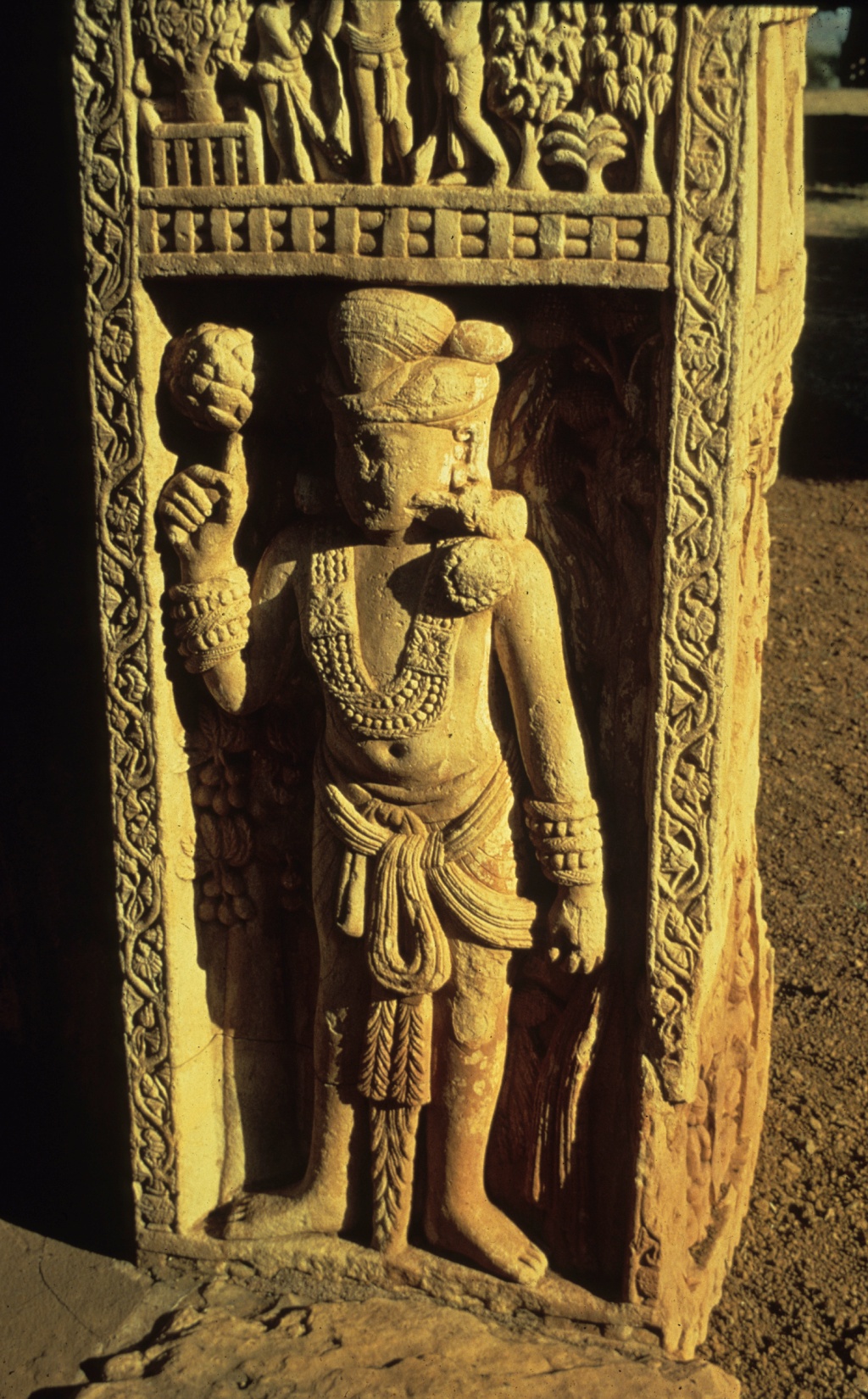 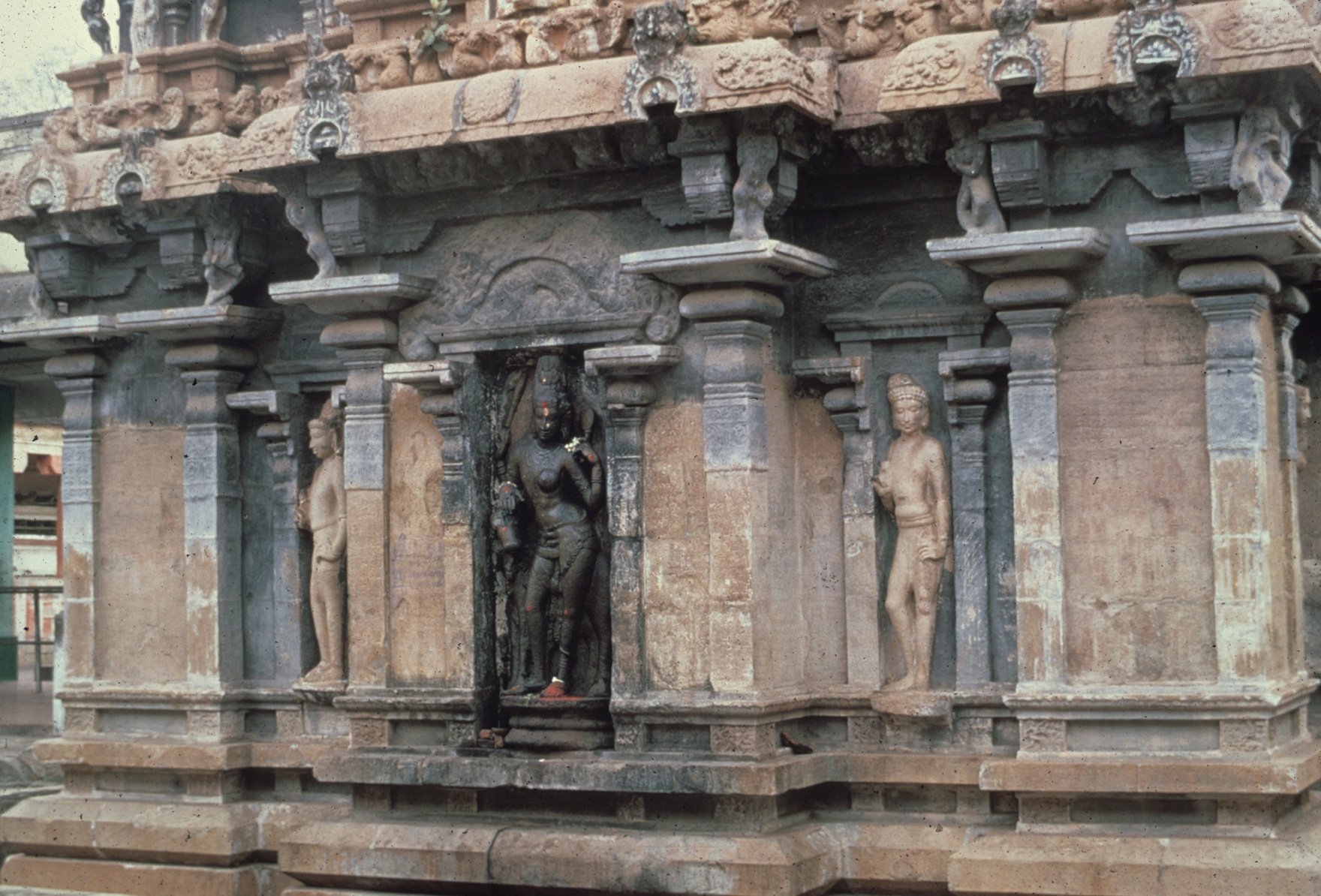 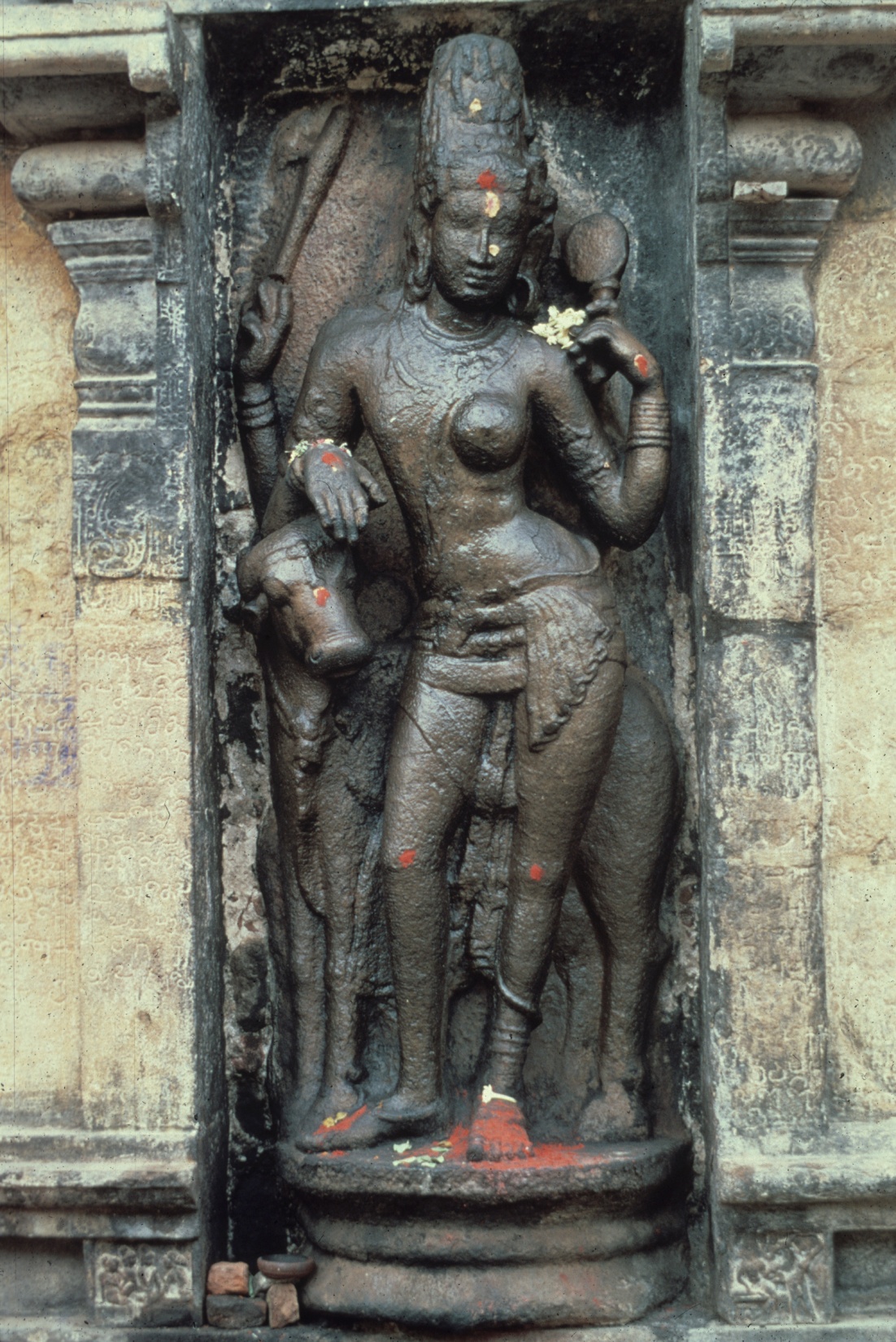 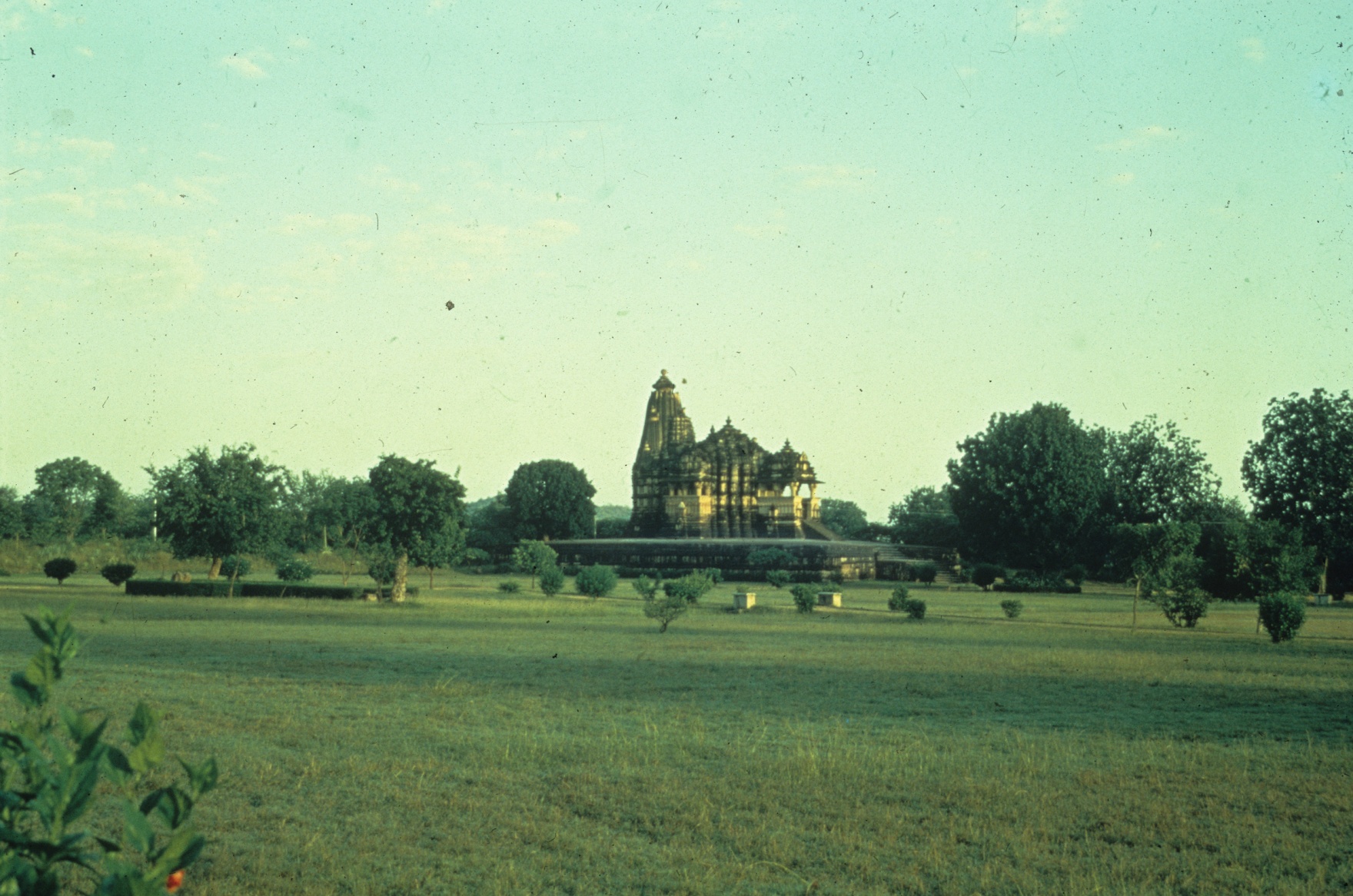 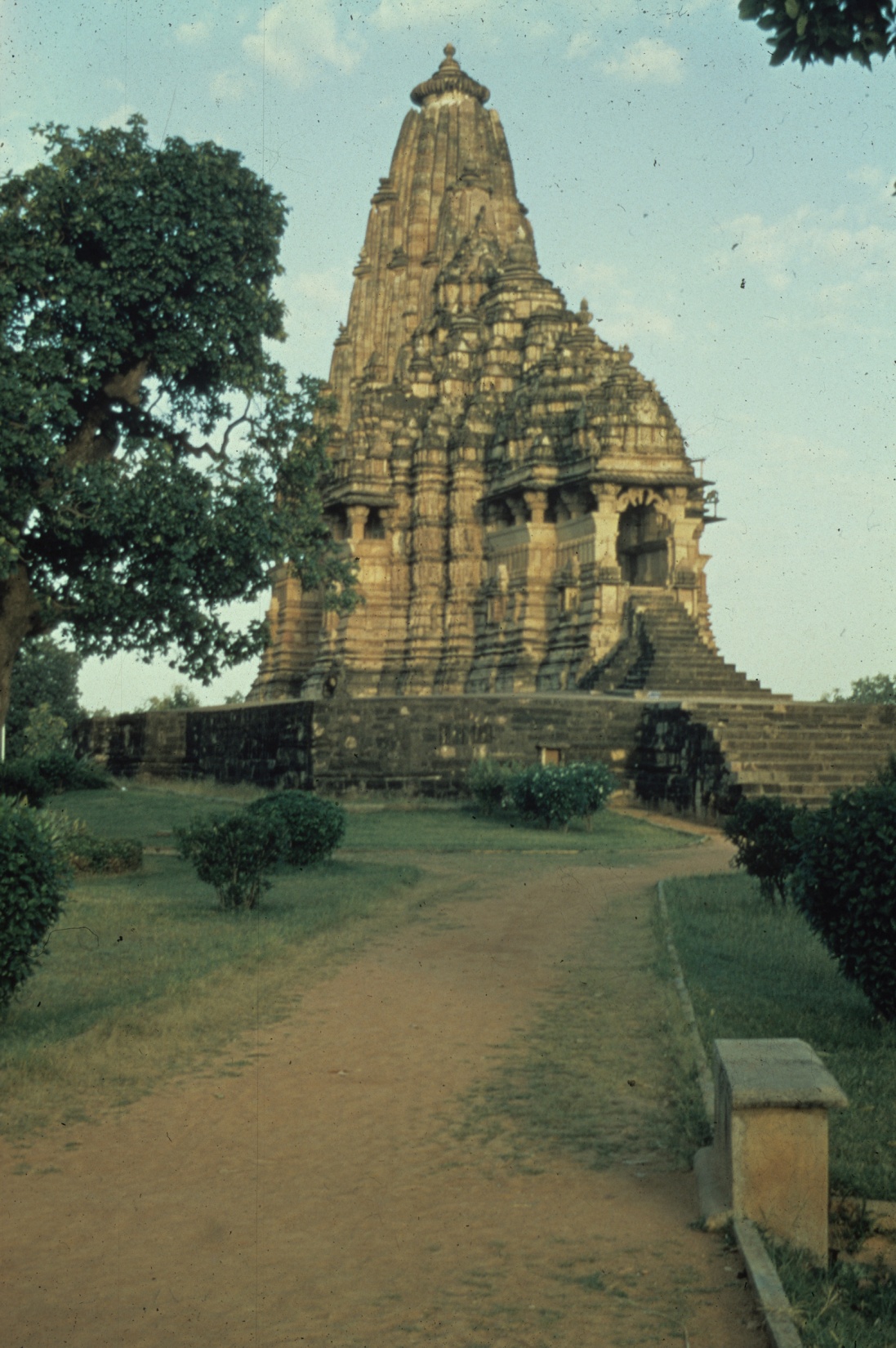 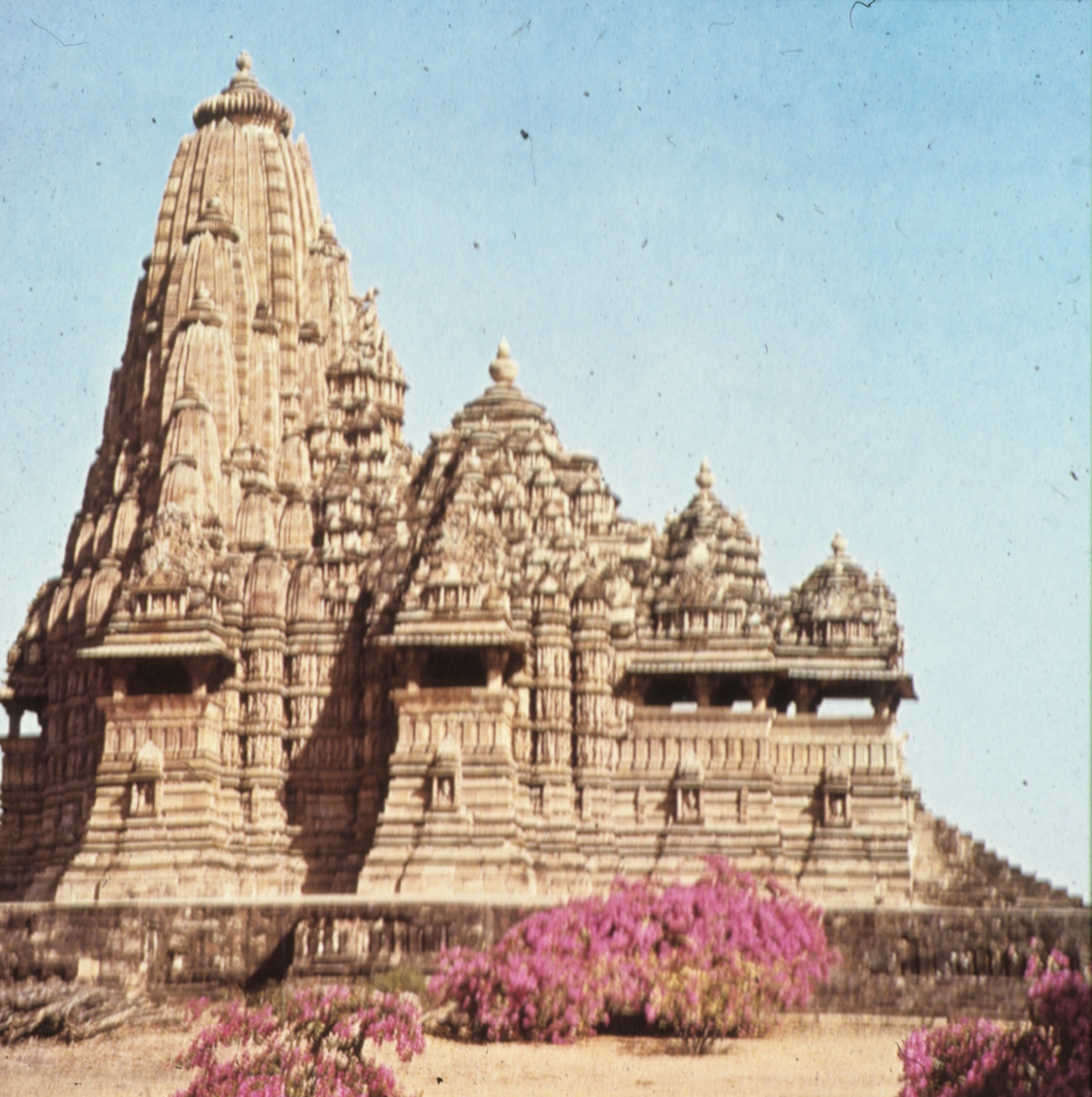 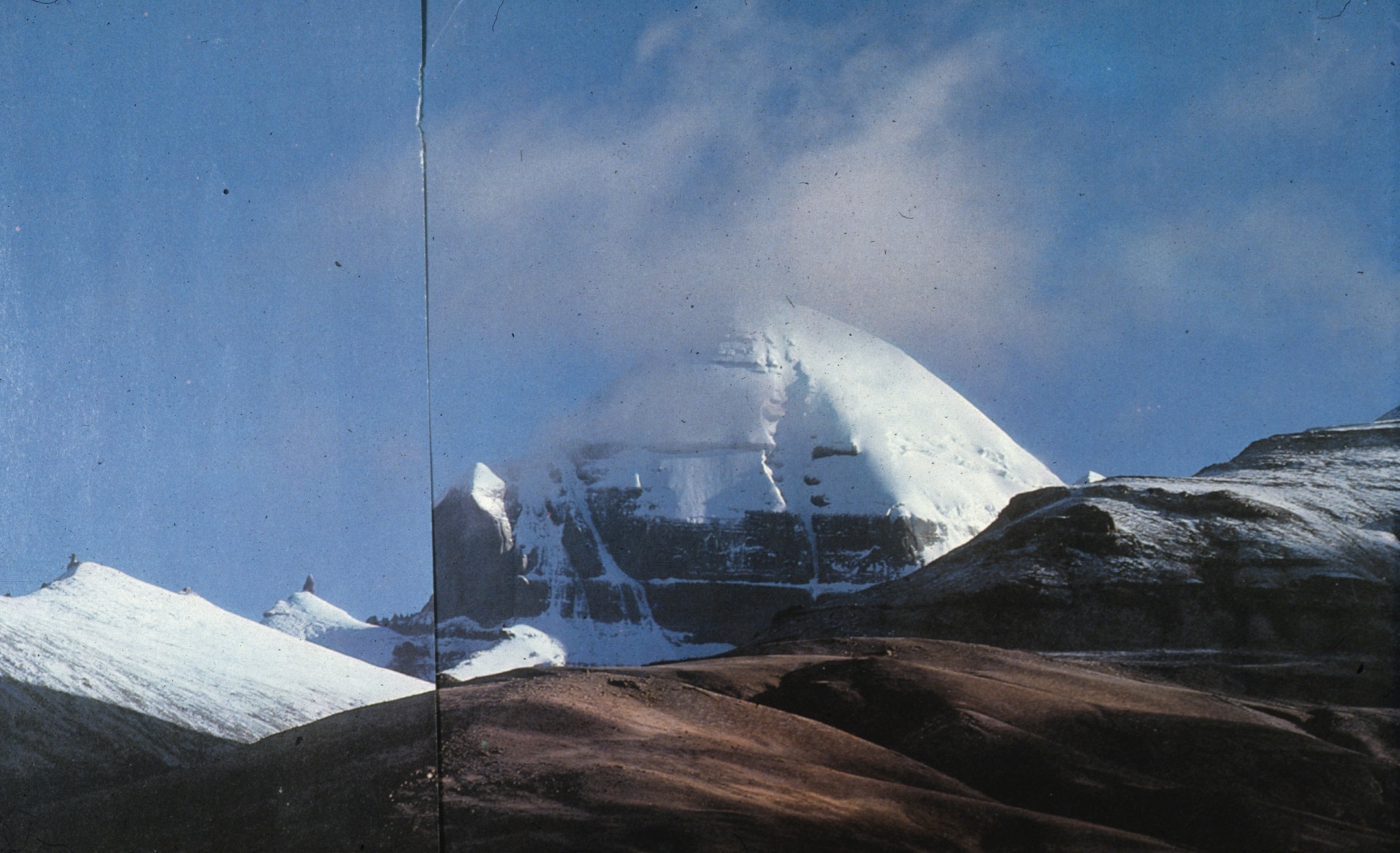 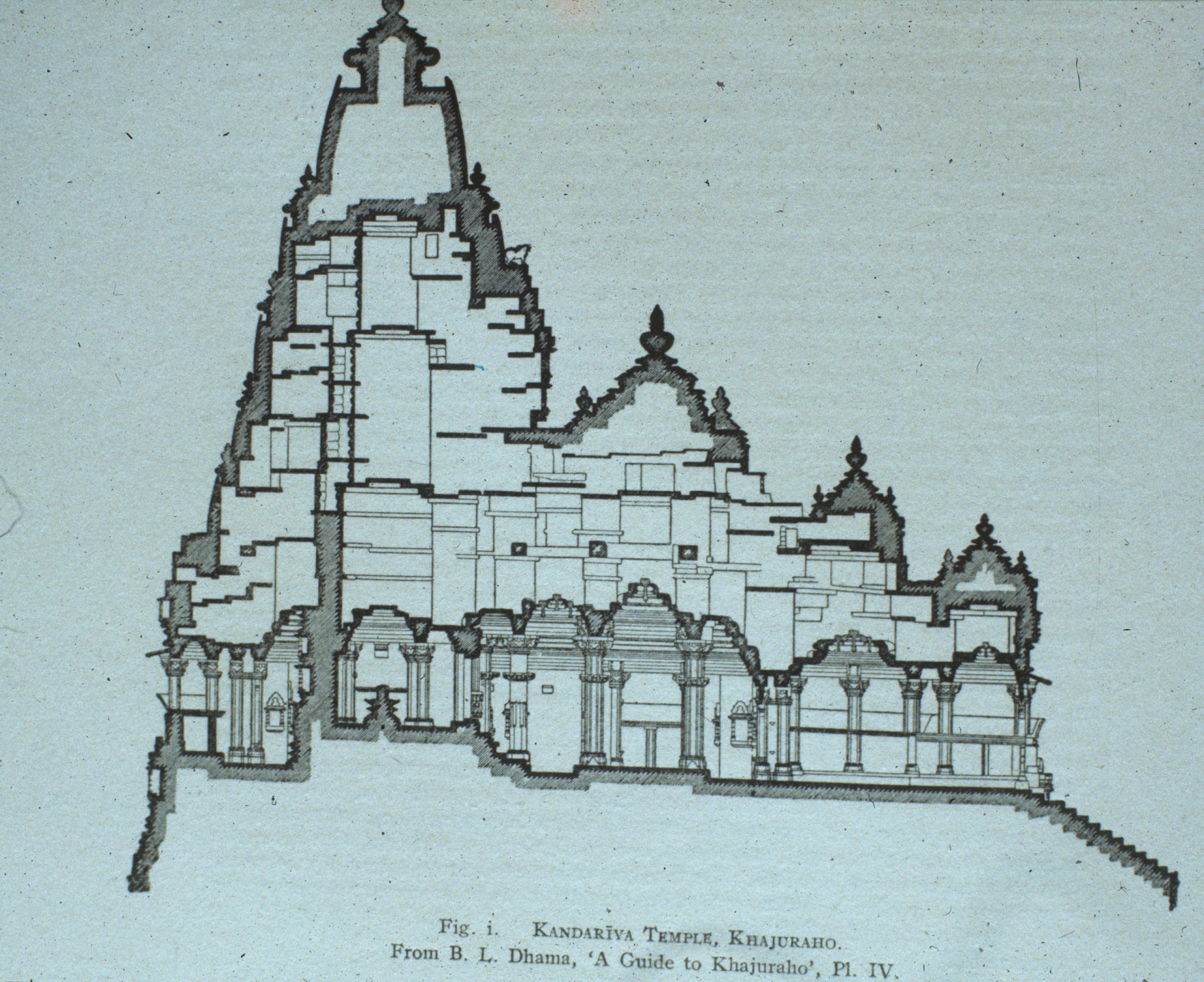 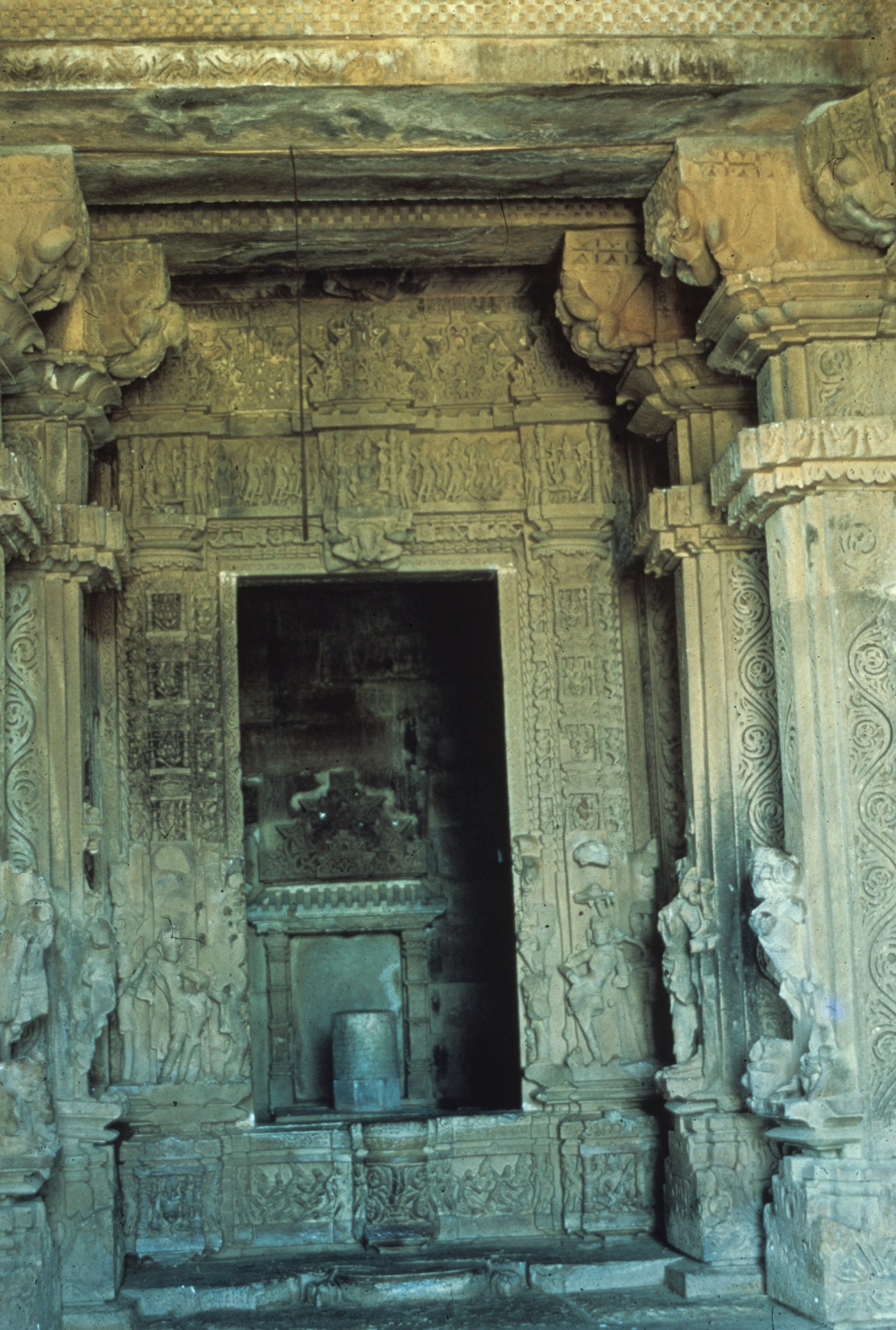 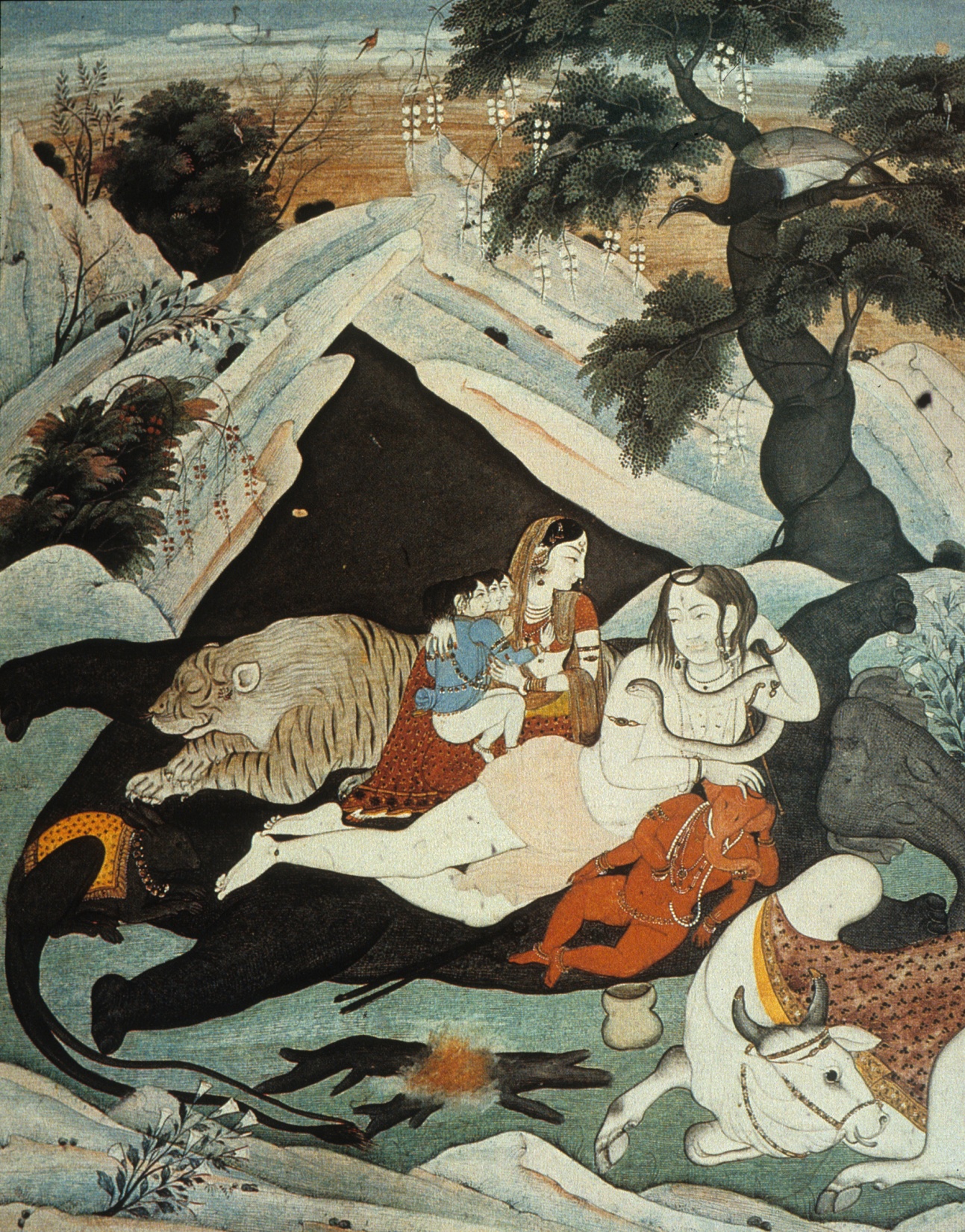 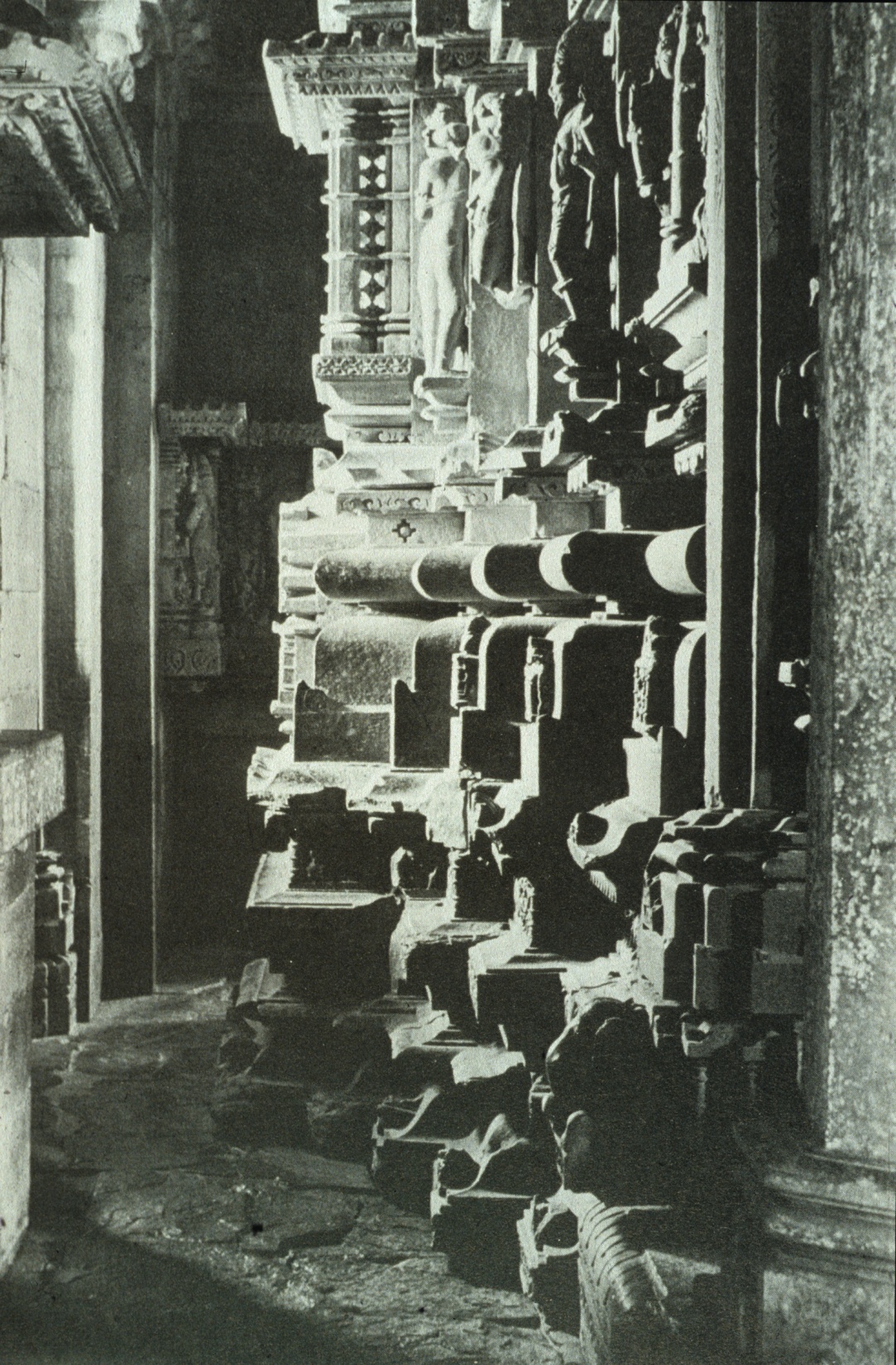 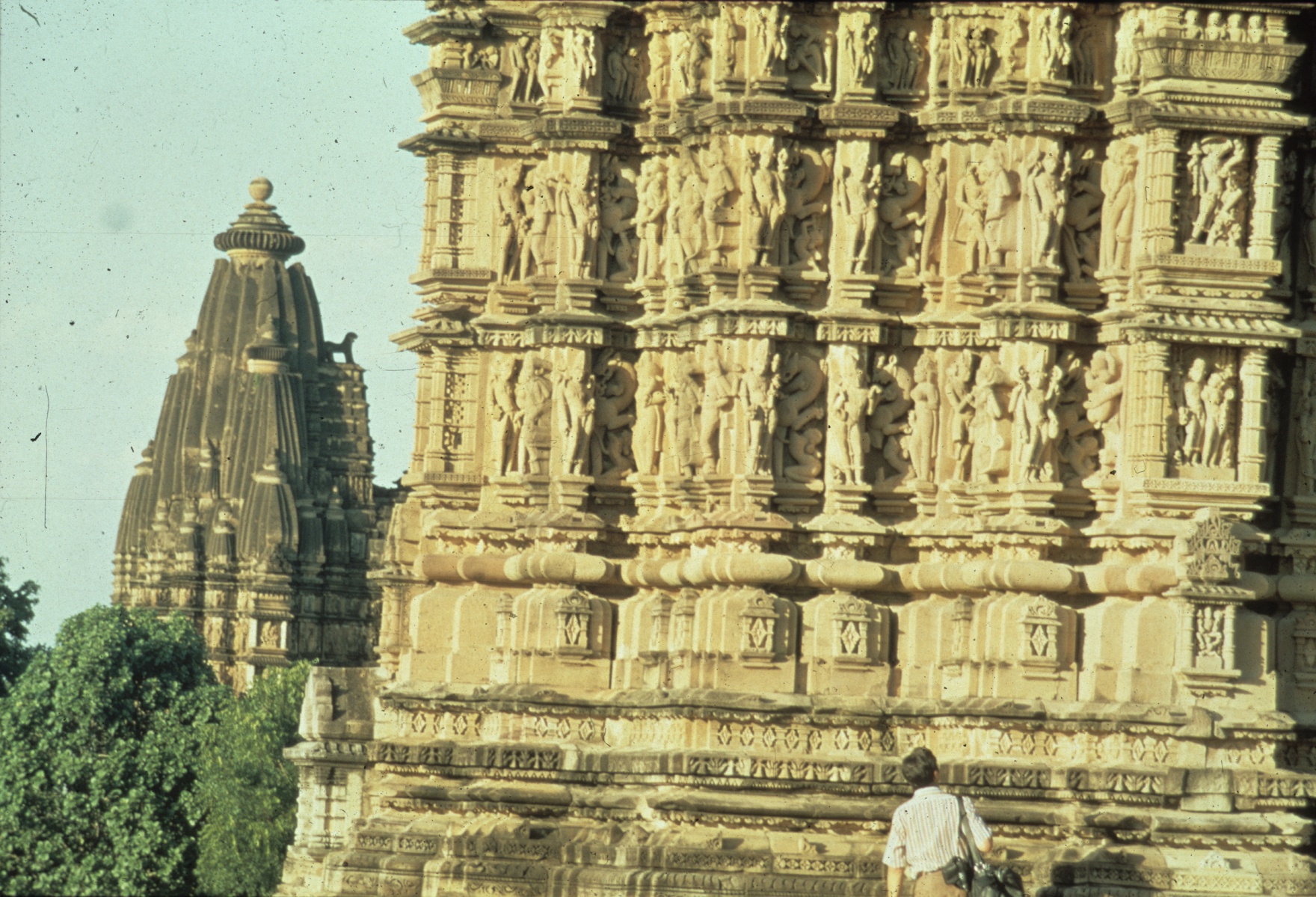 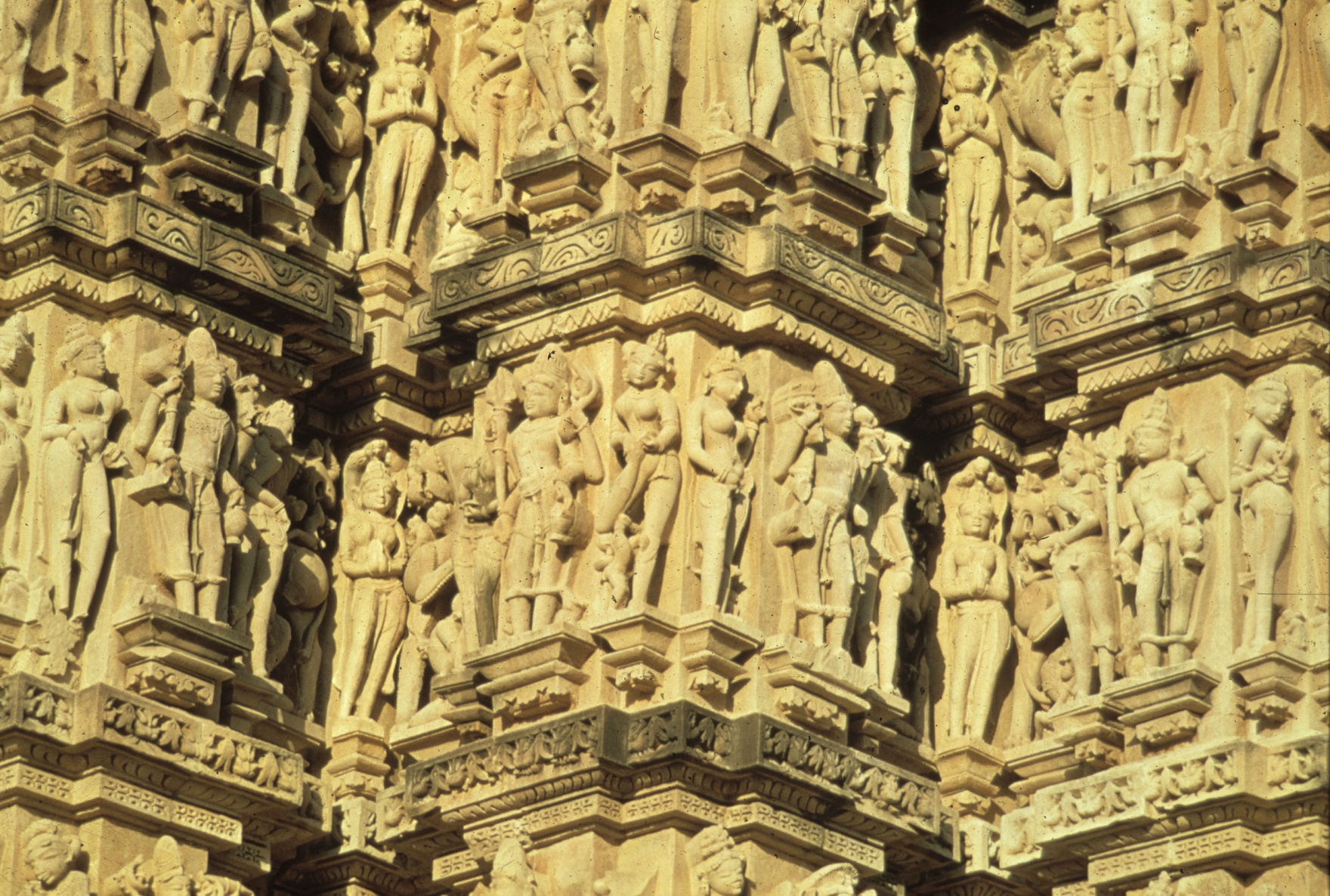 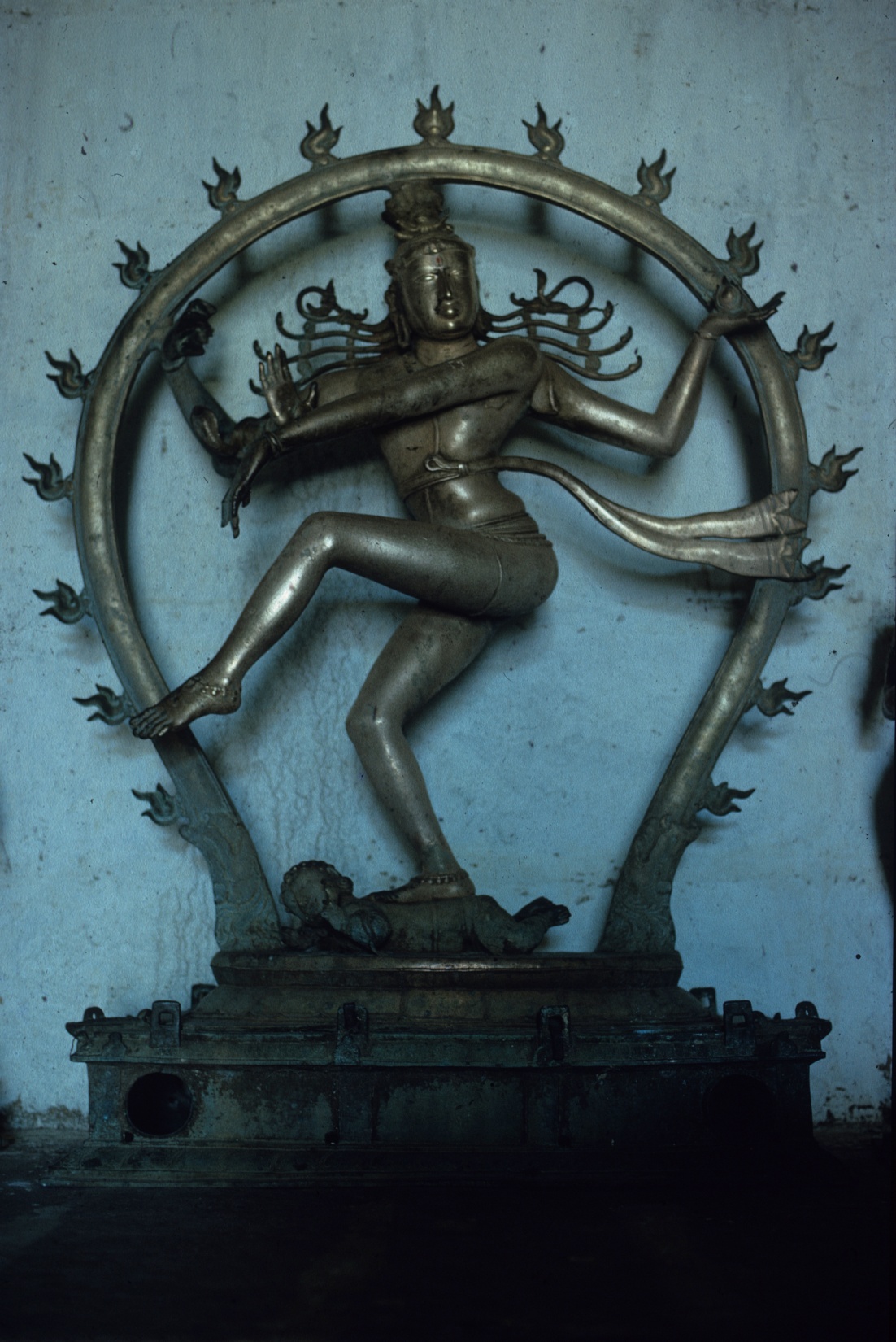 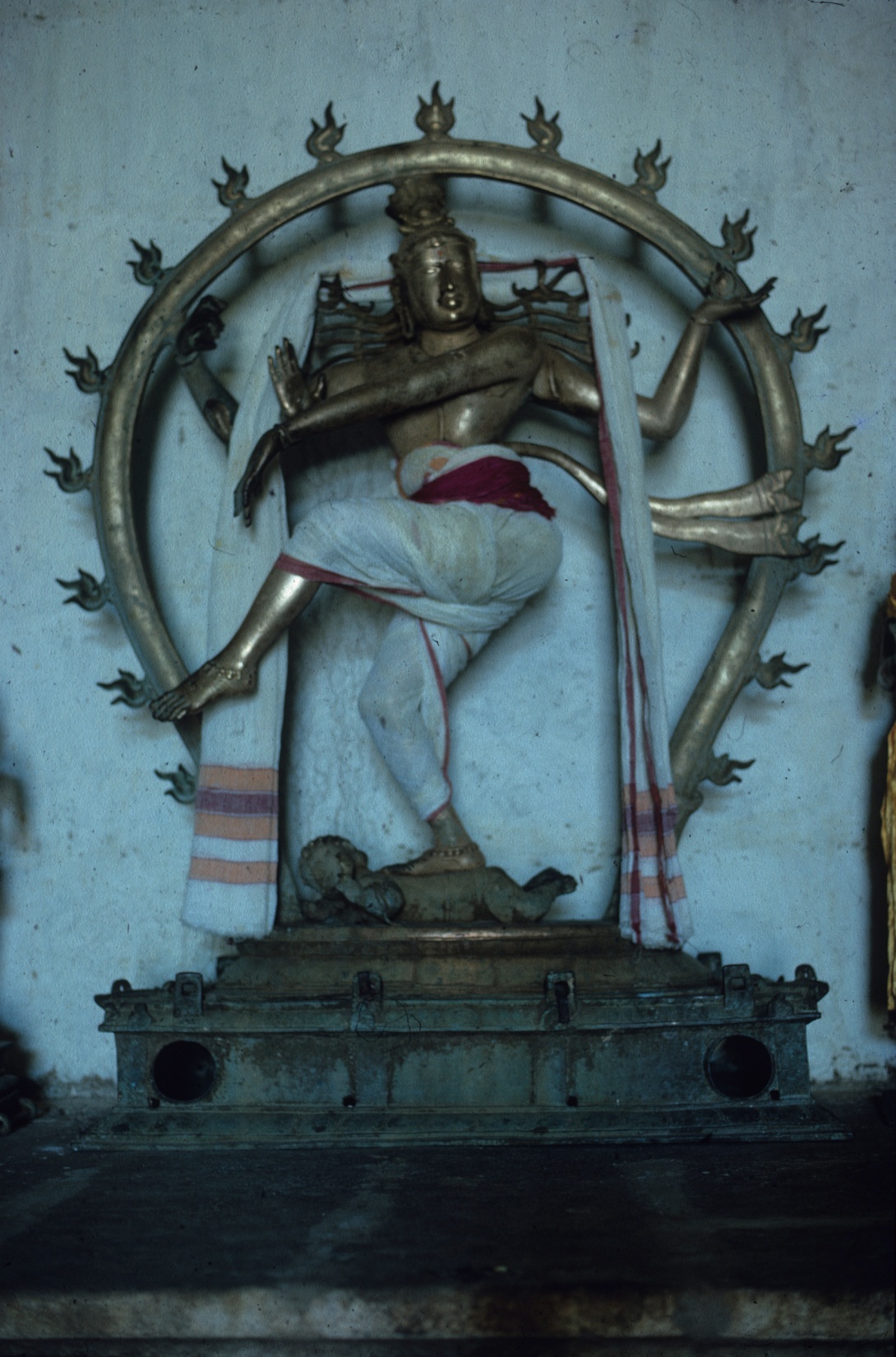 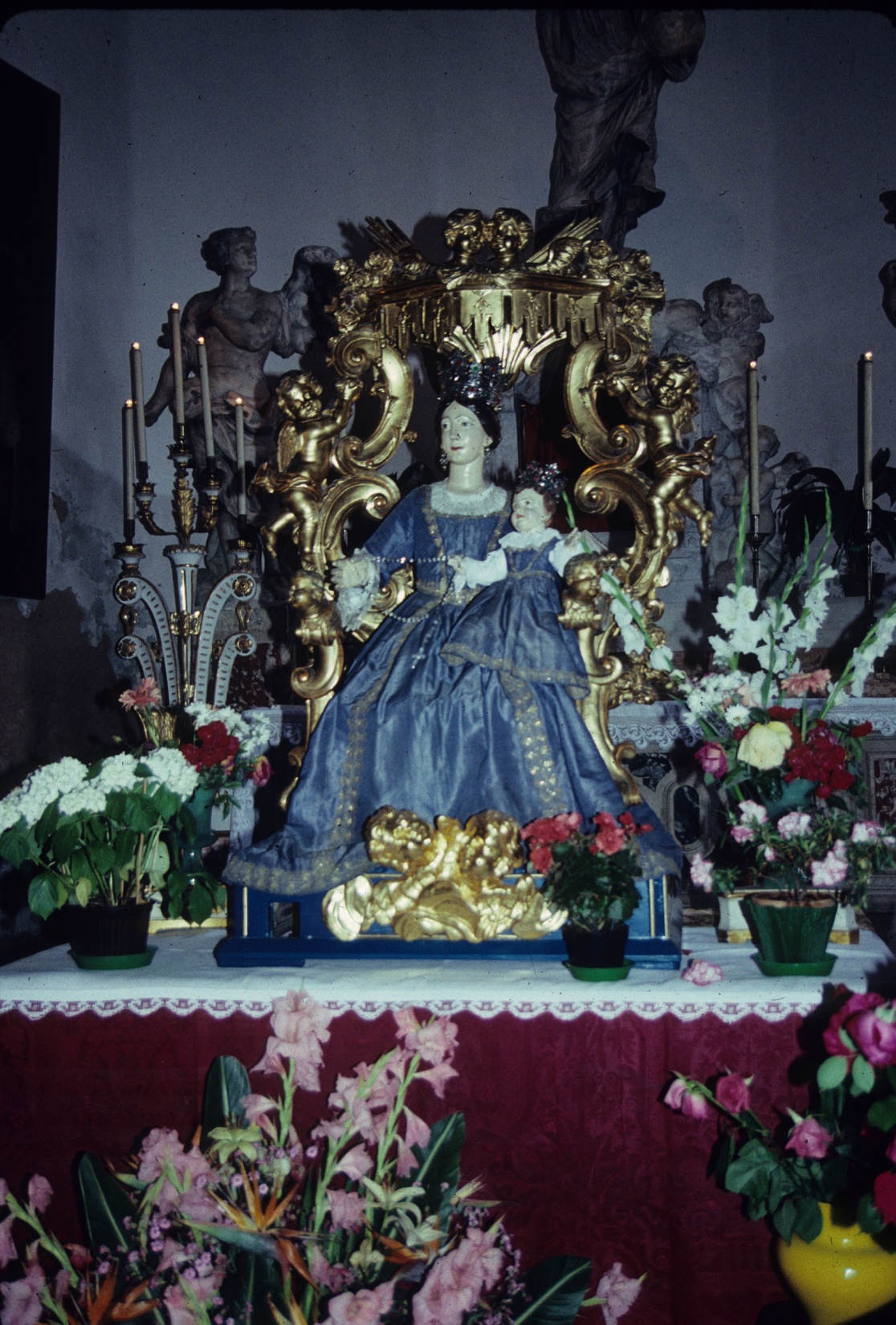 Processions
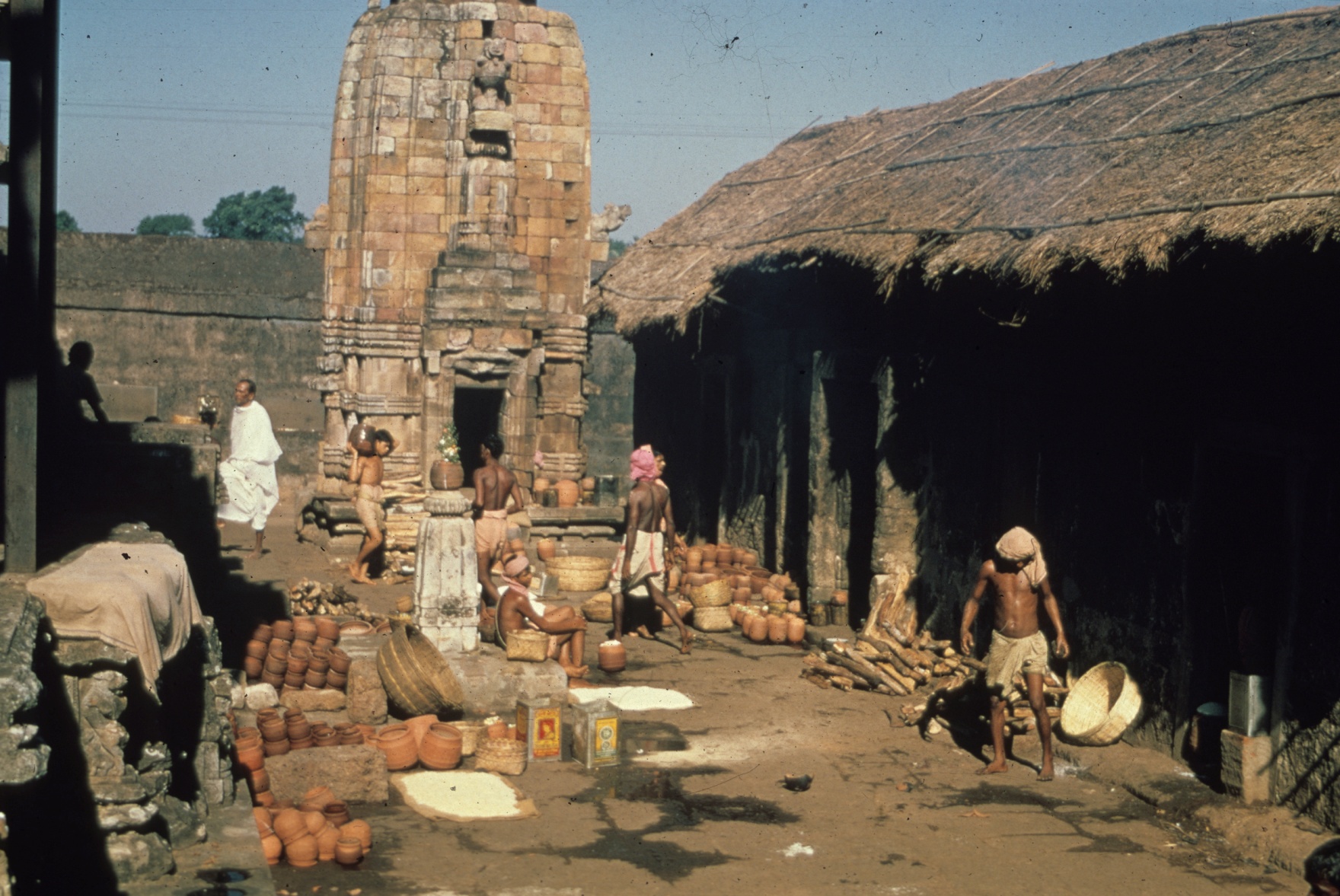 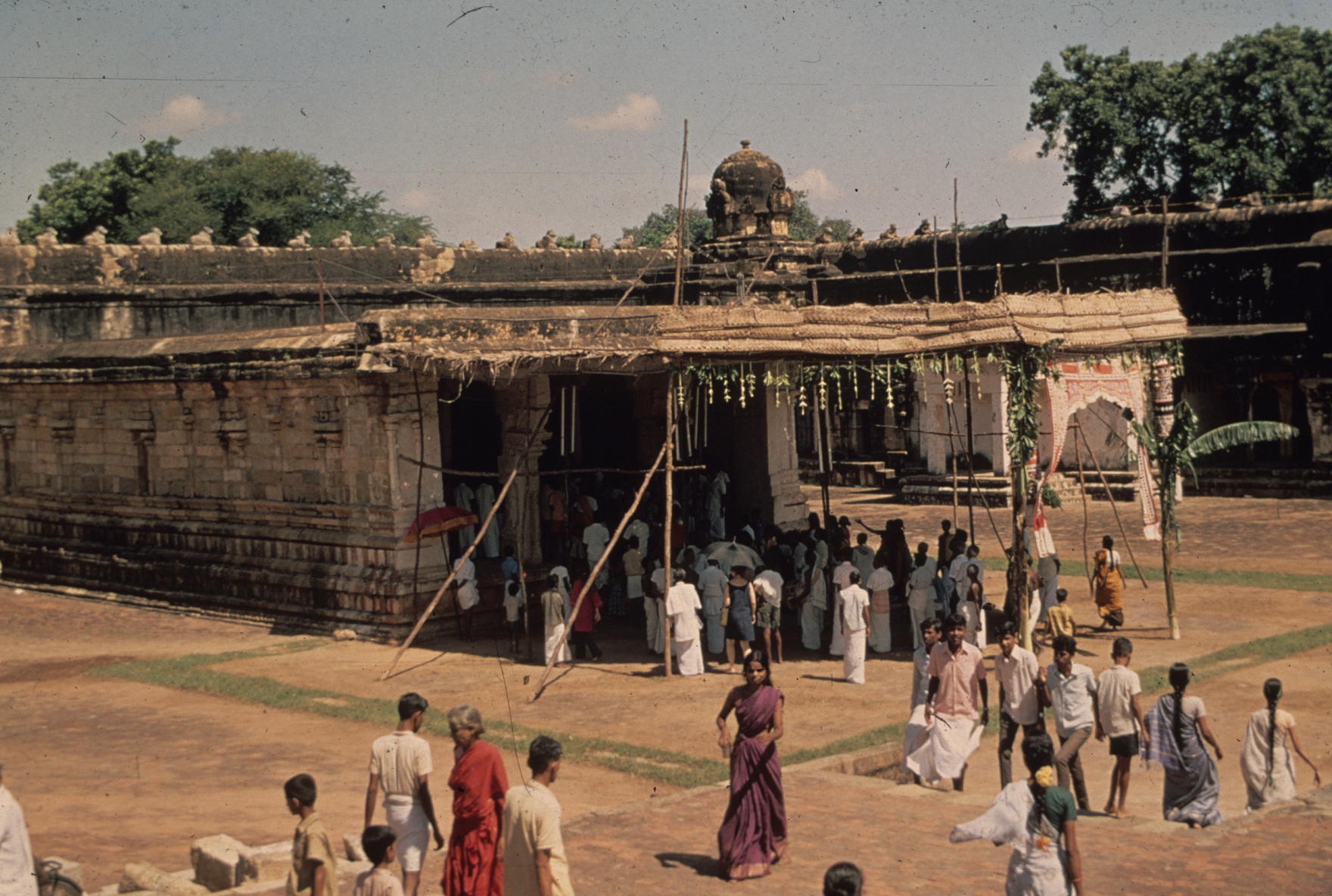 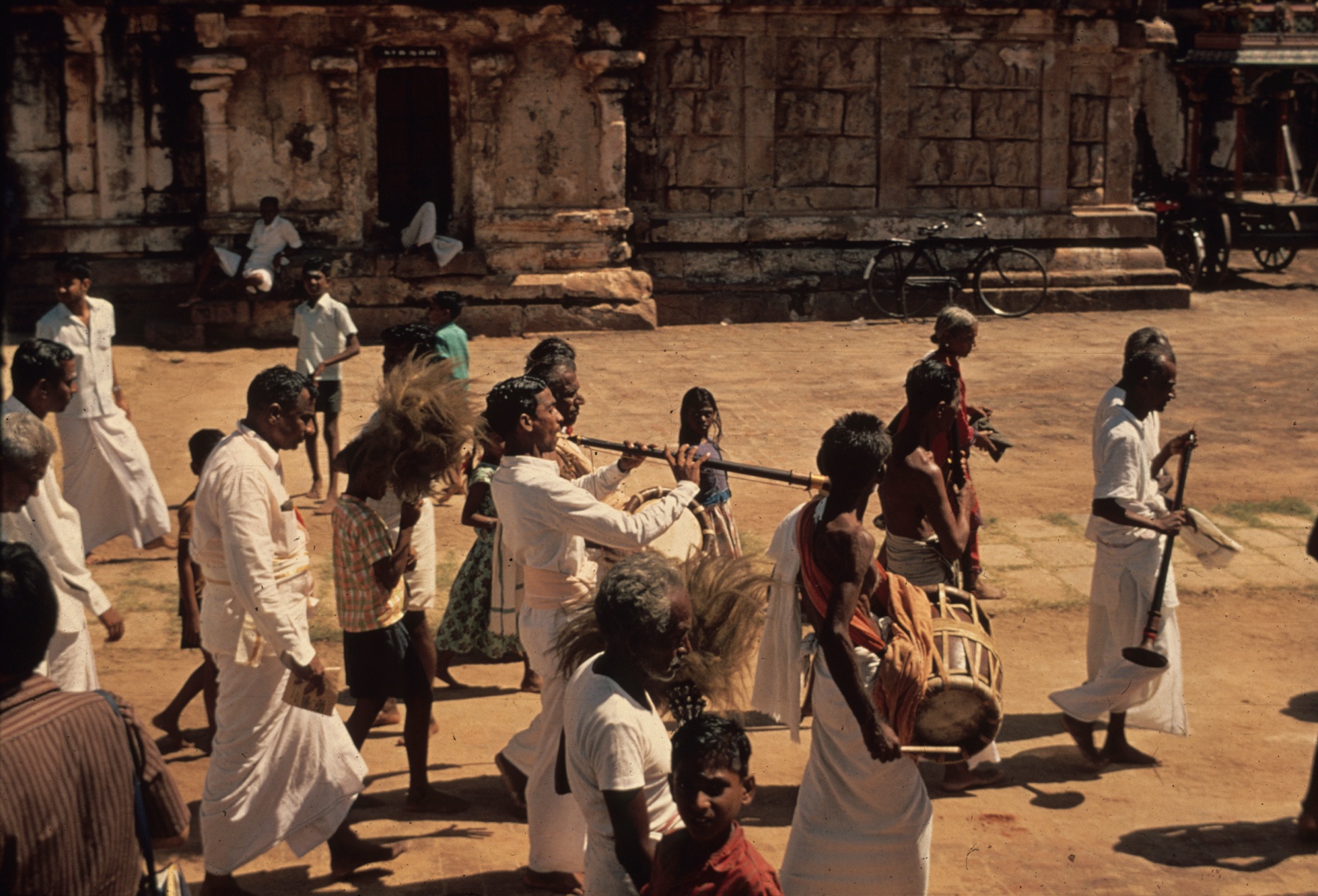 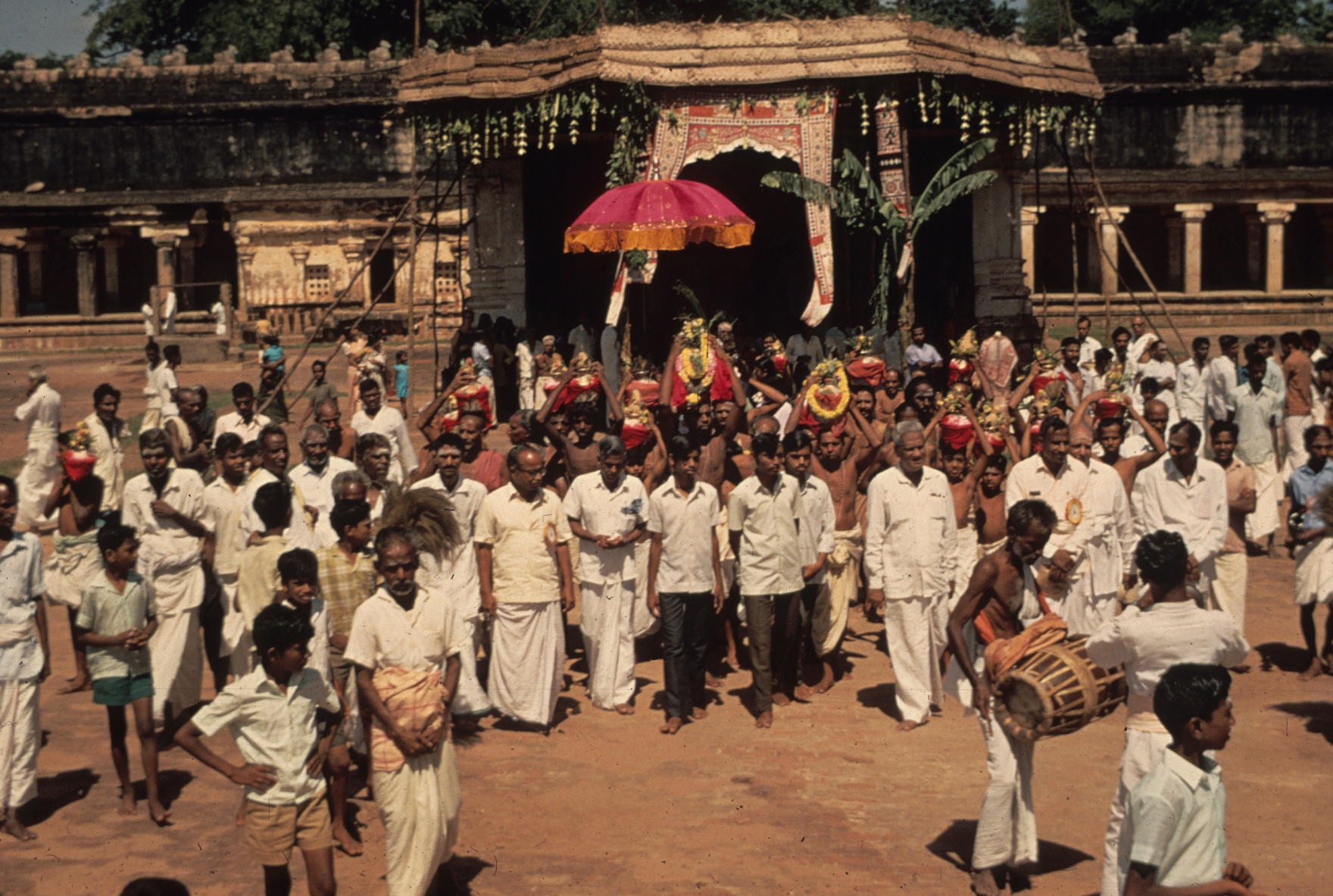 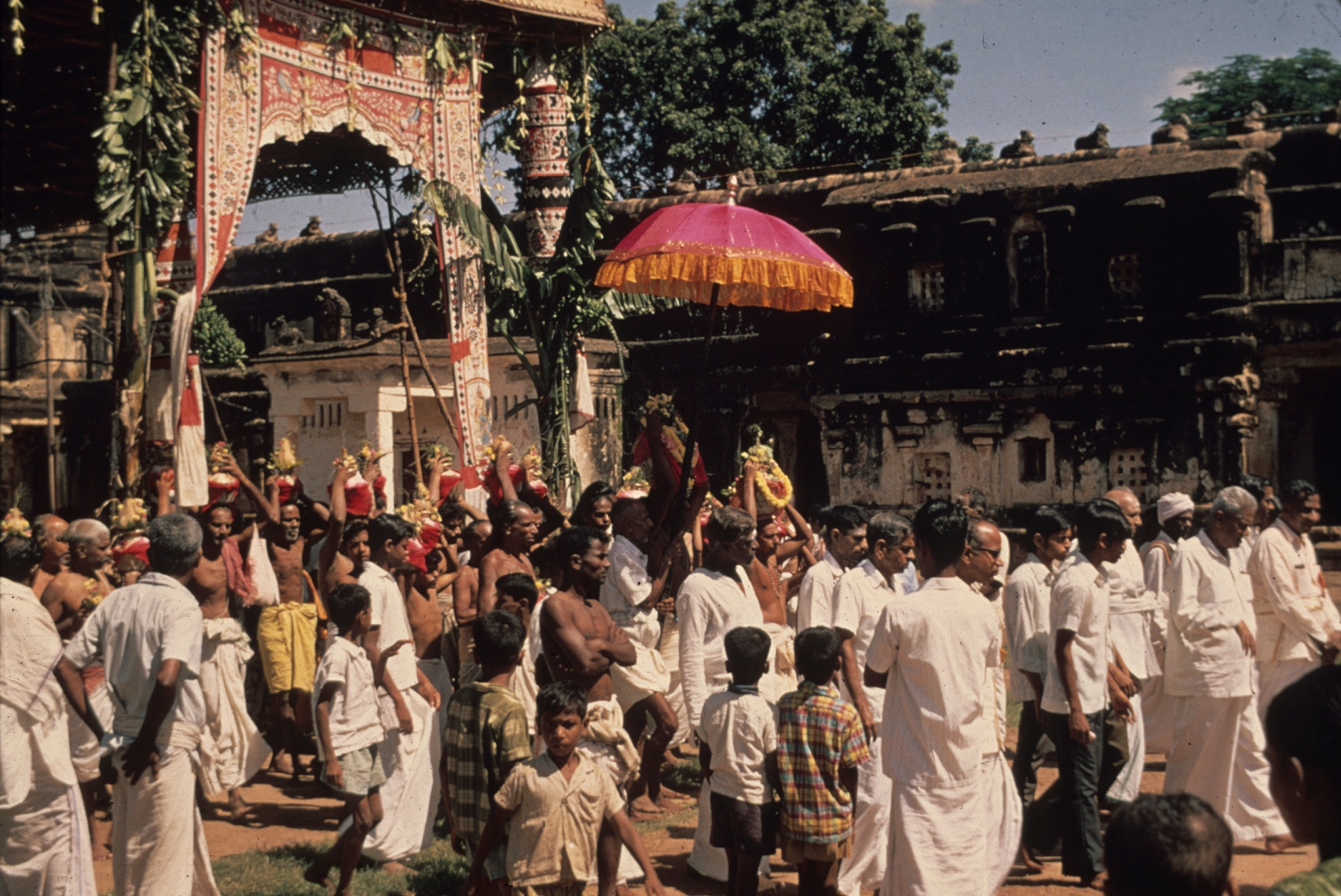 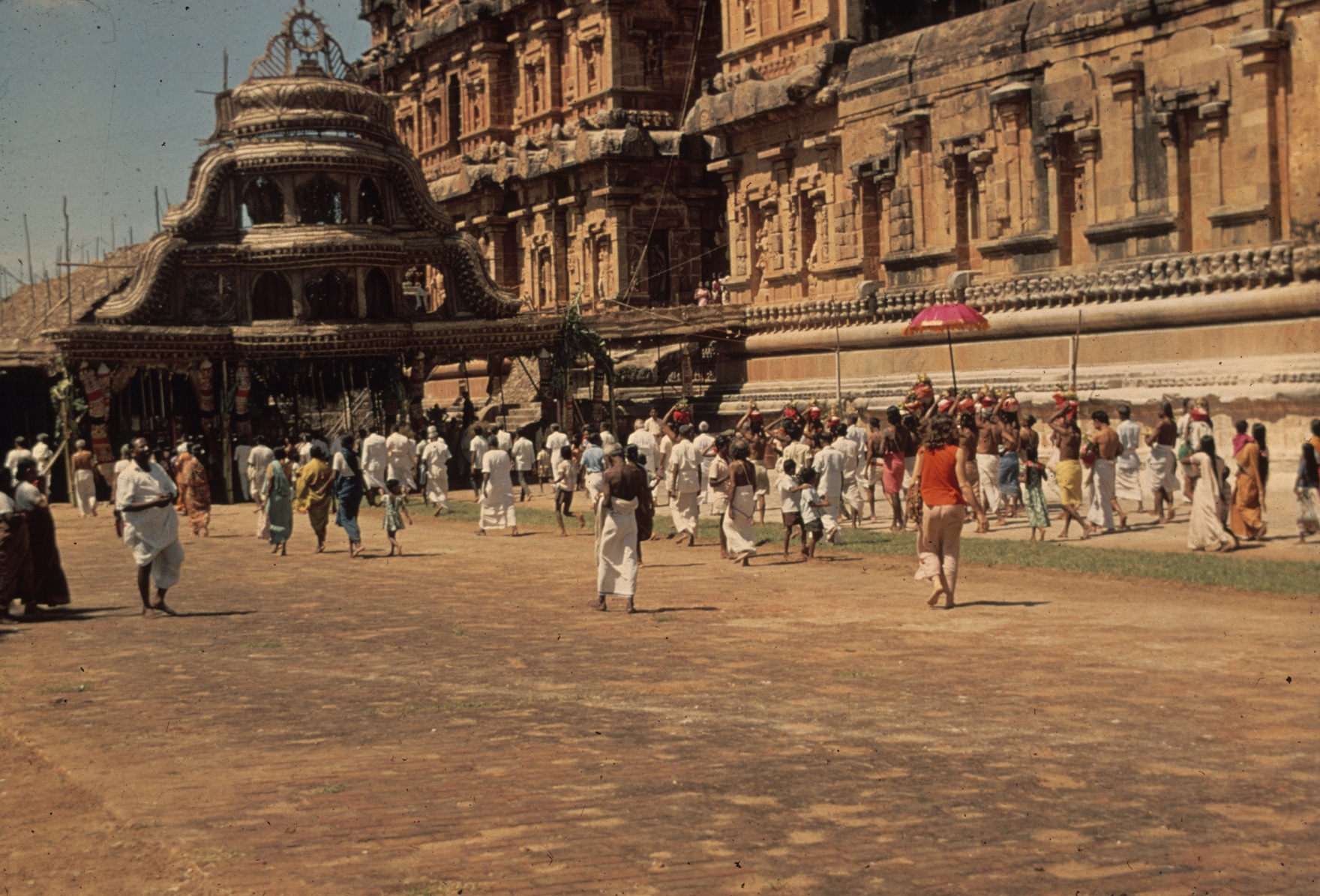 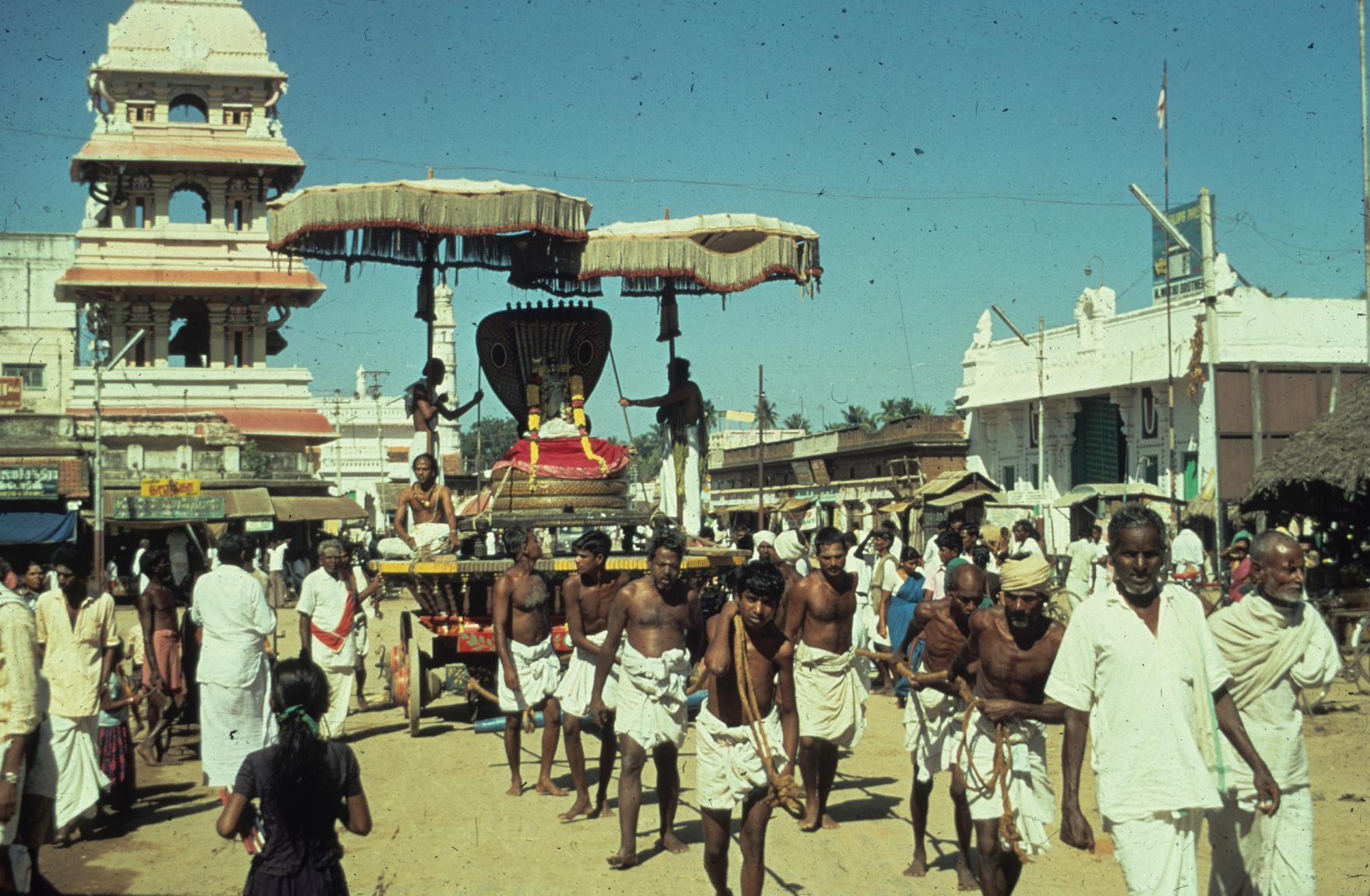 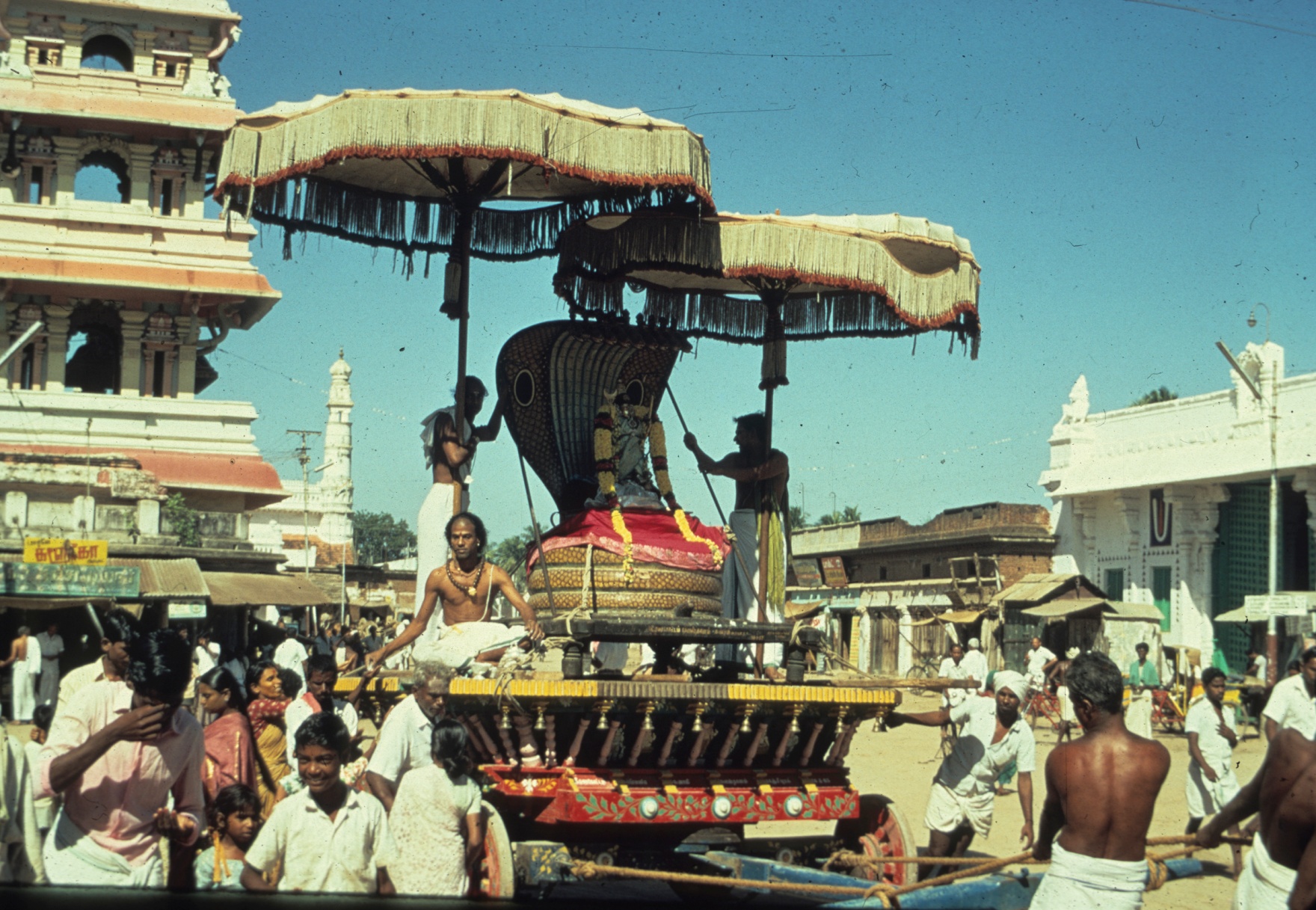 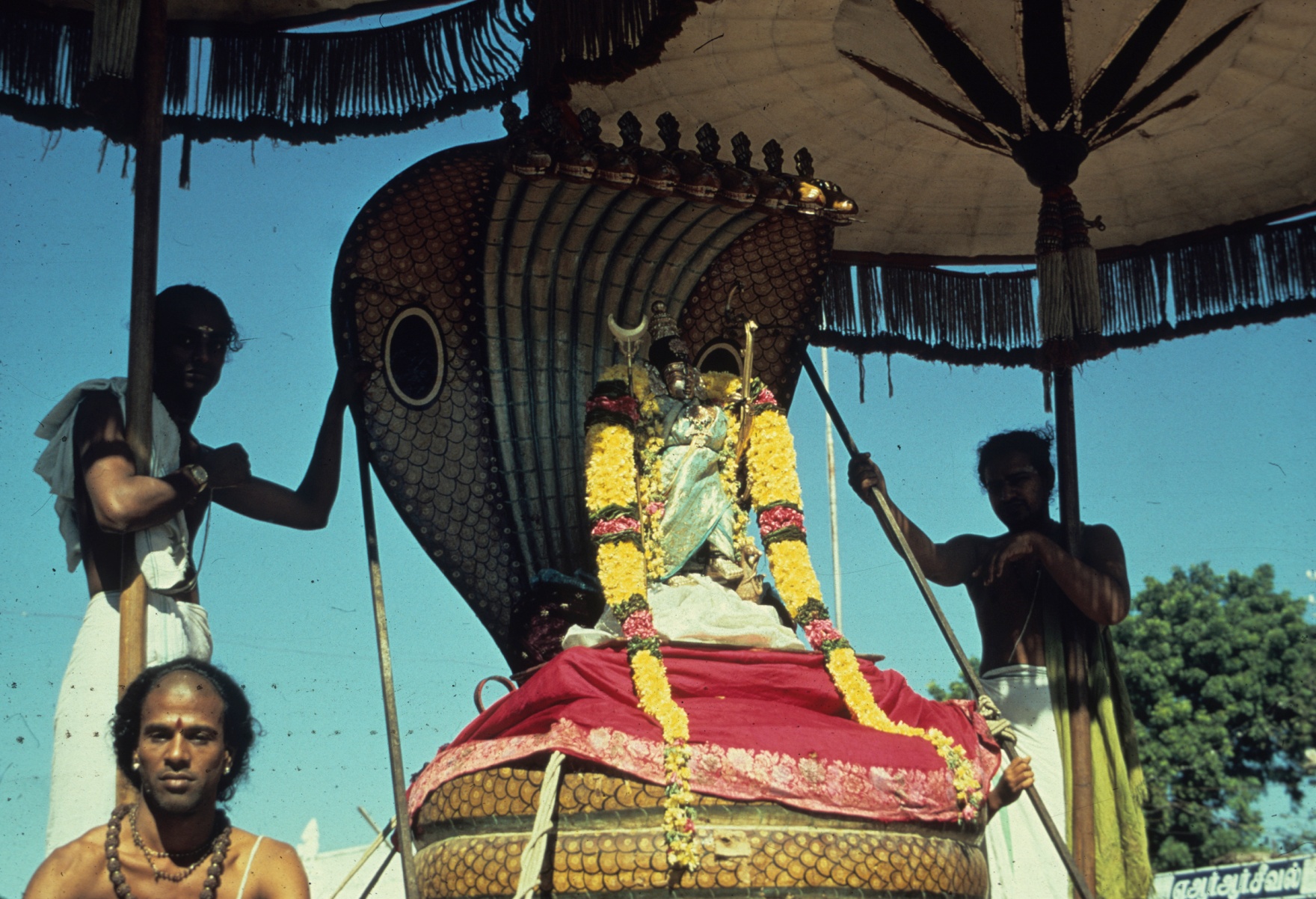 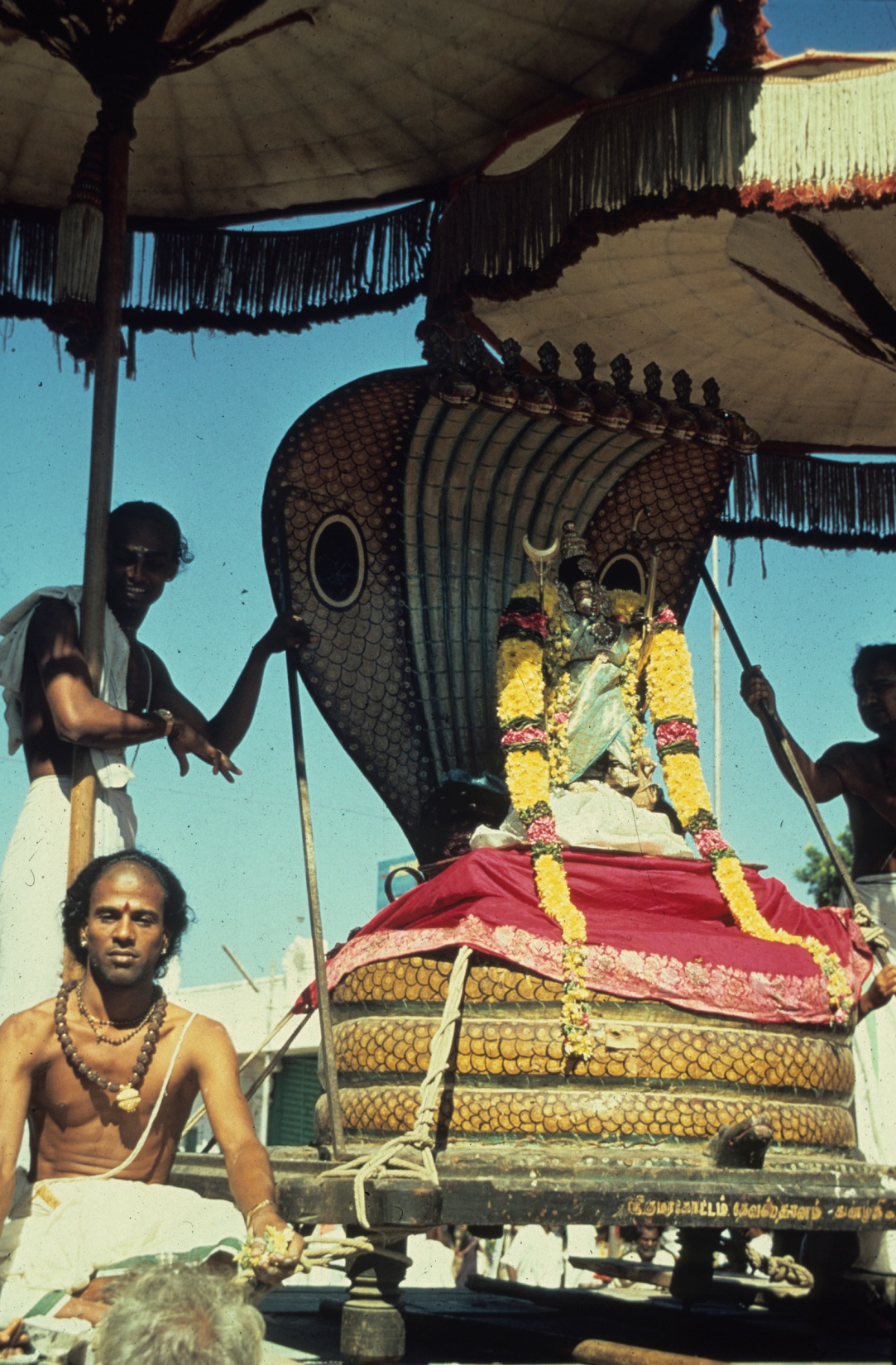 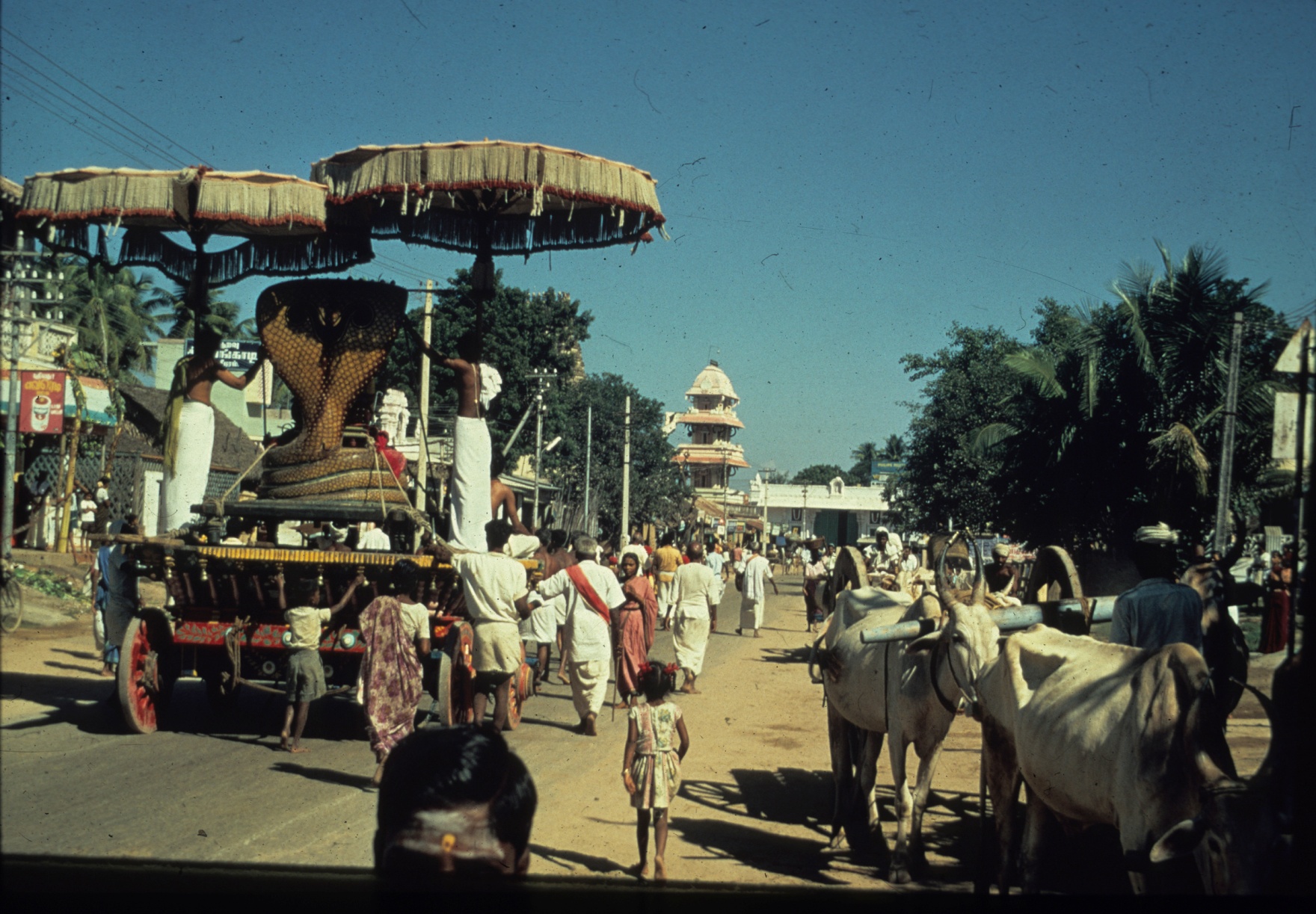 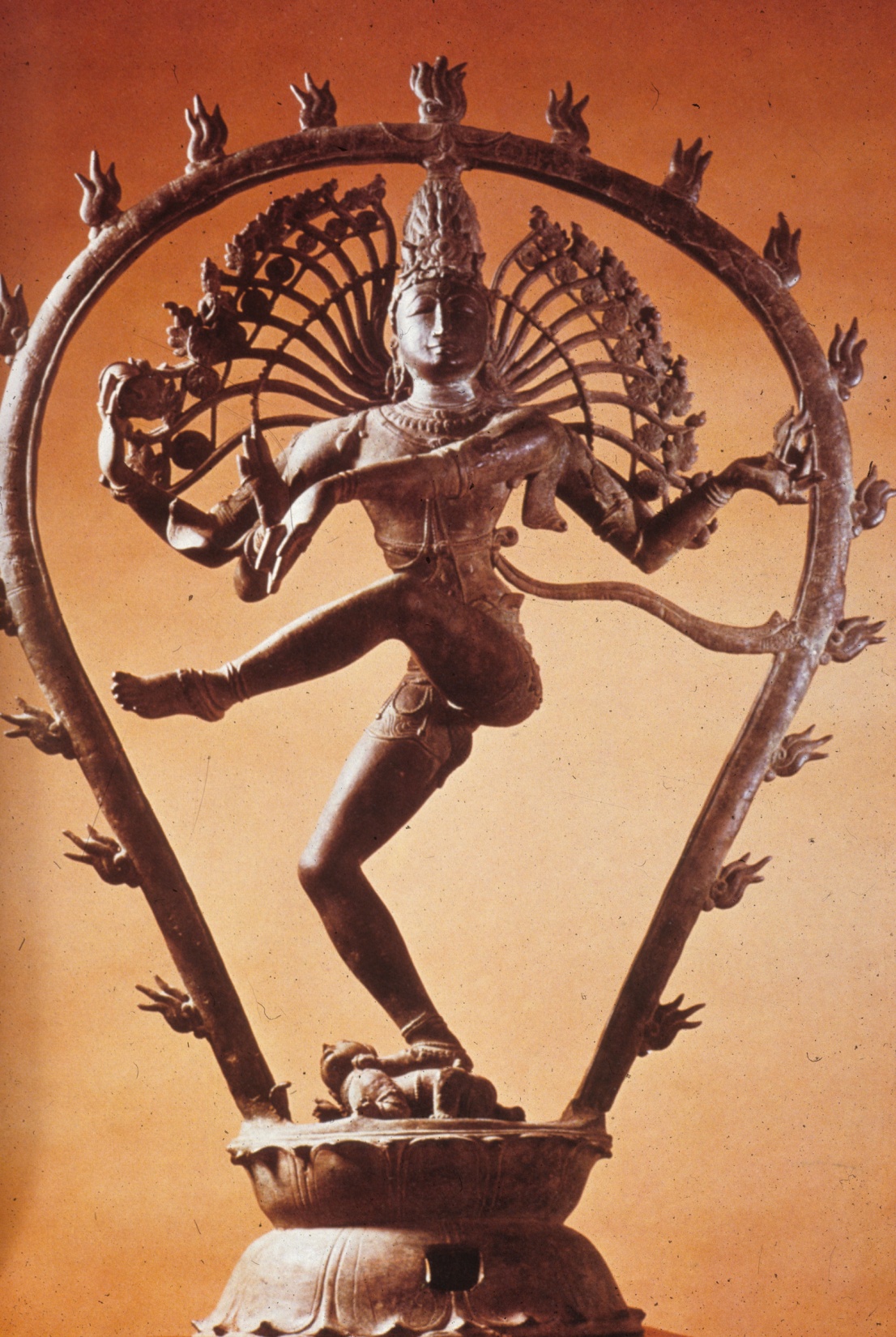 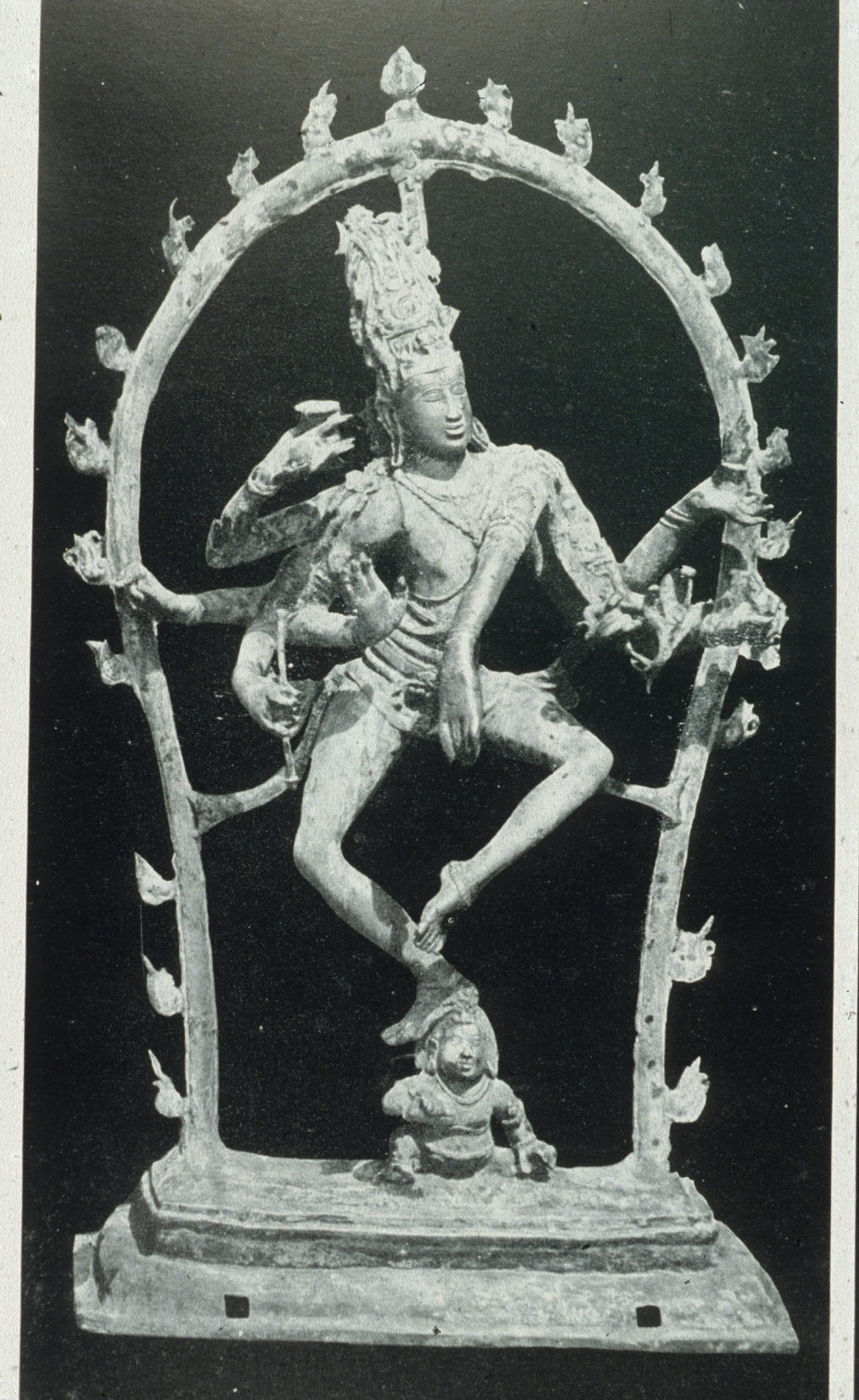 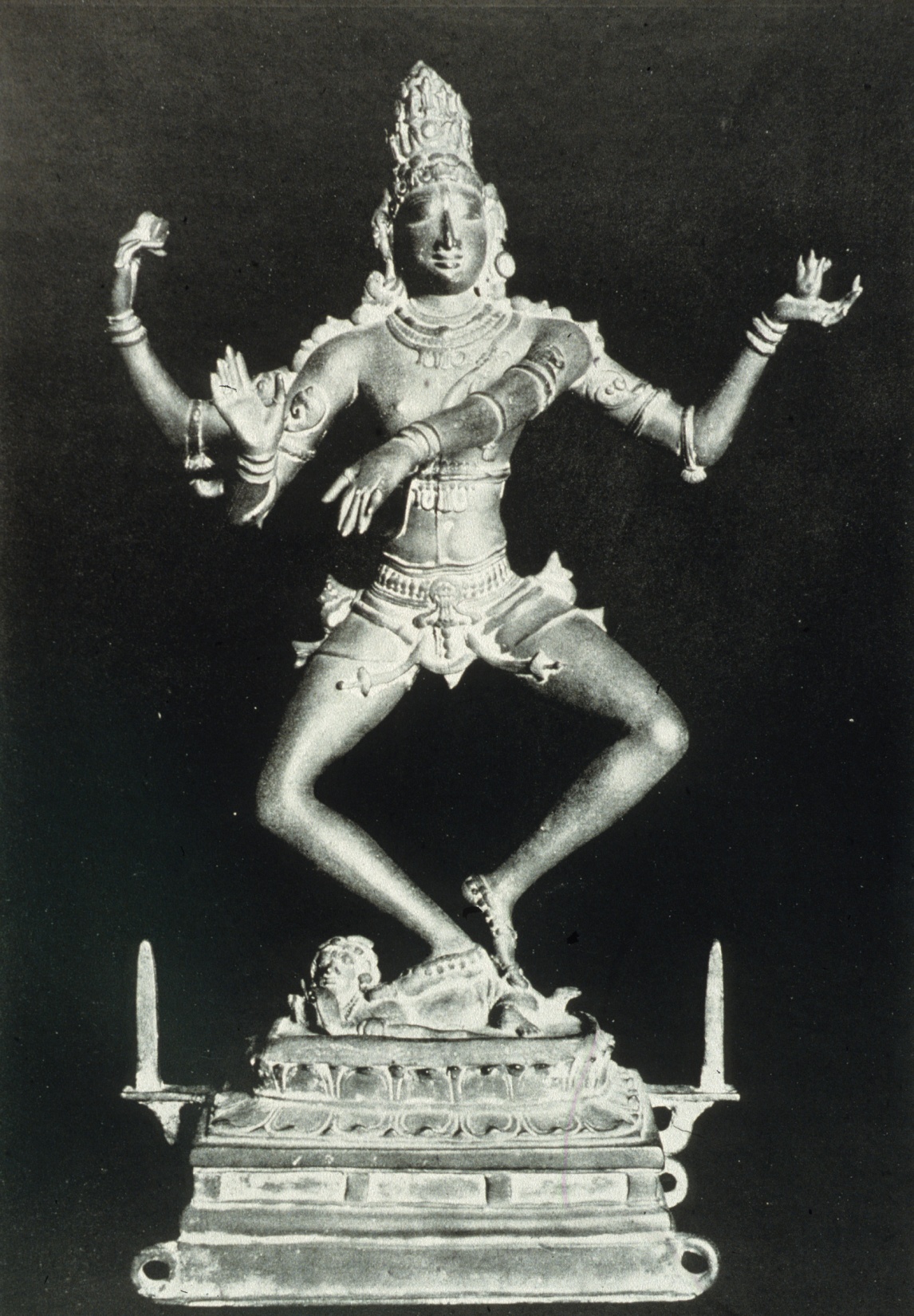 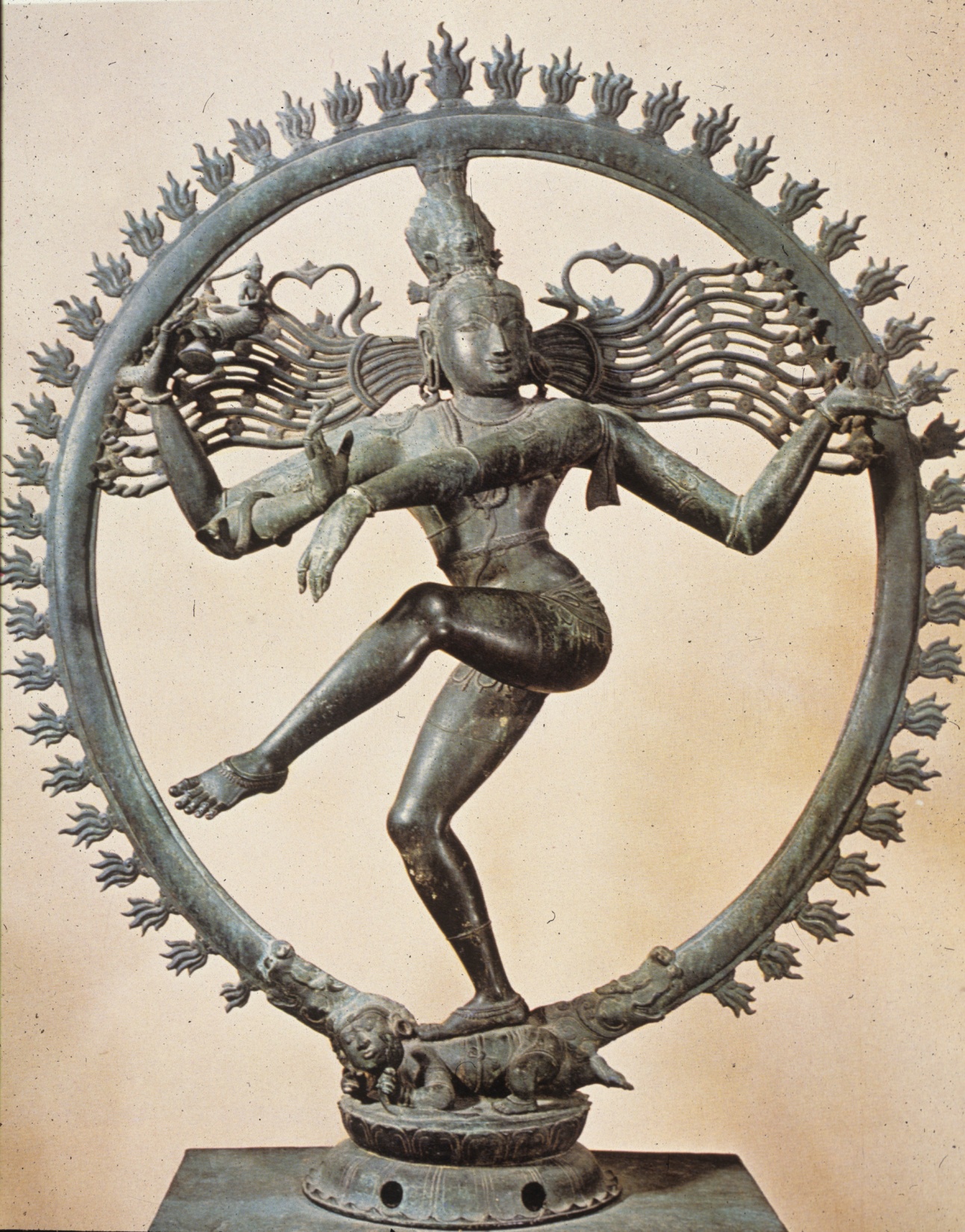 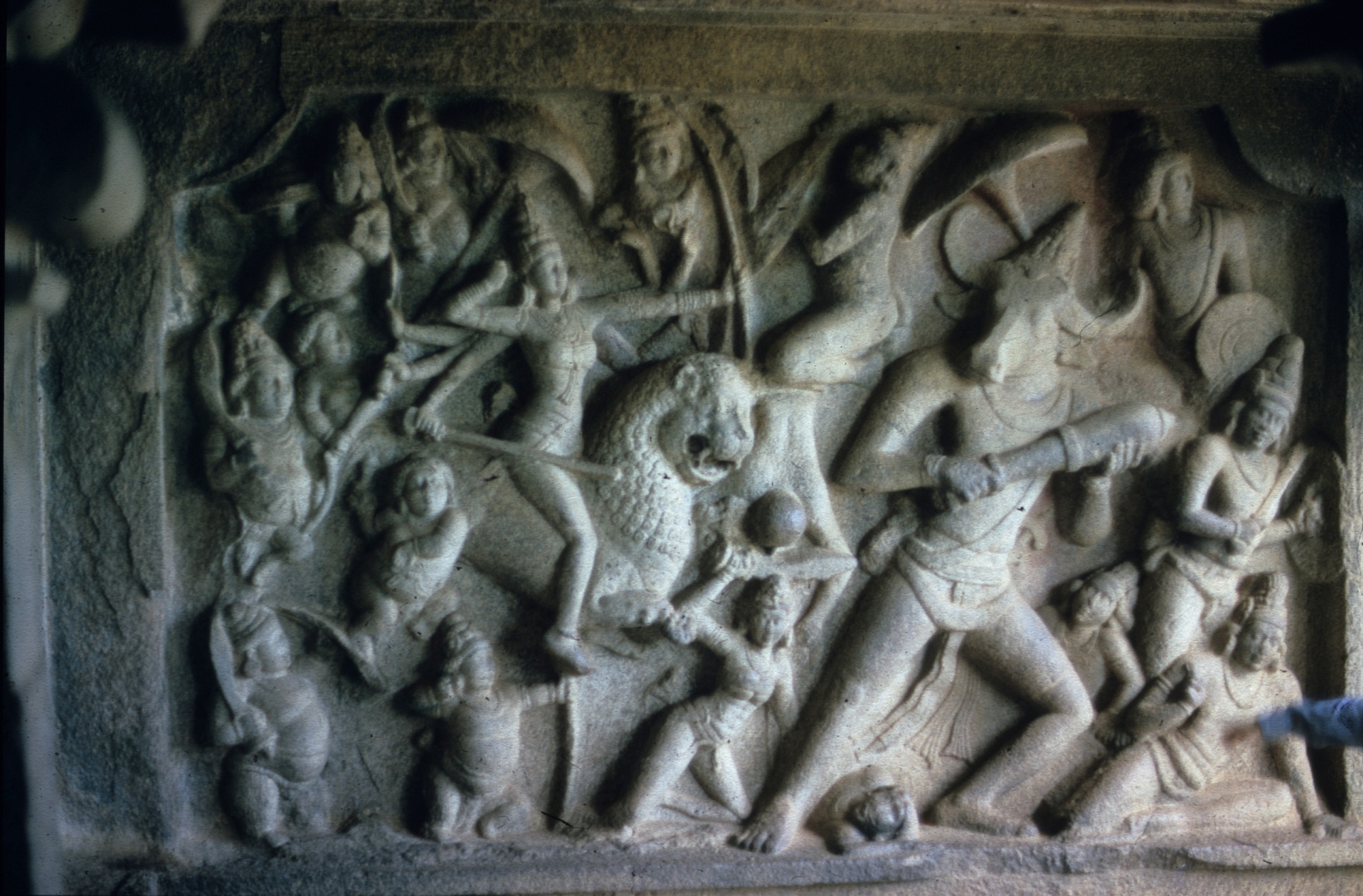 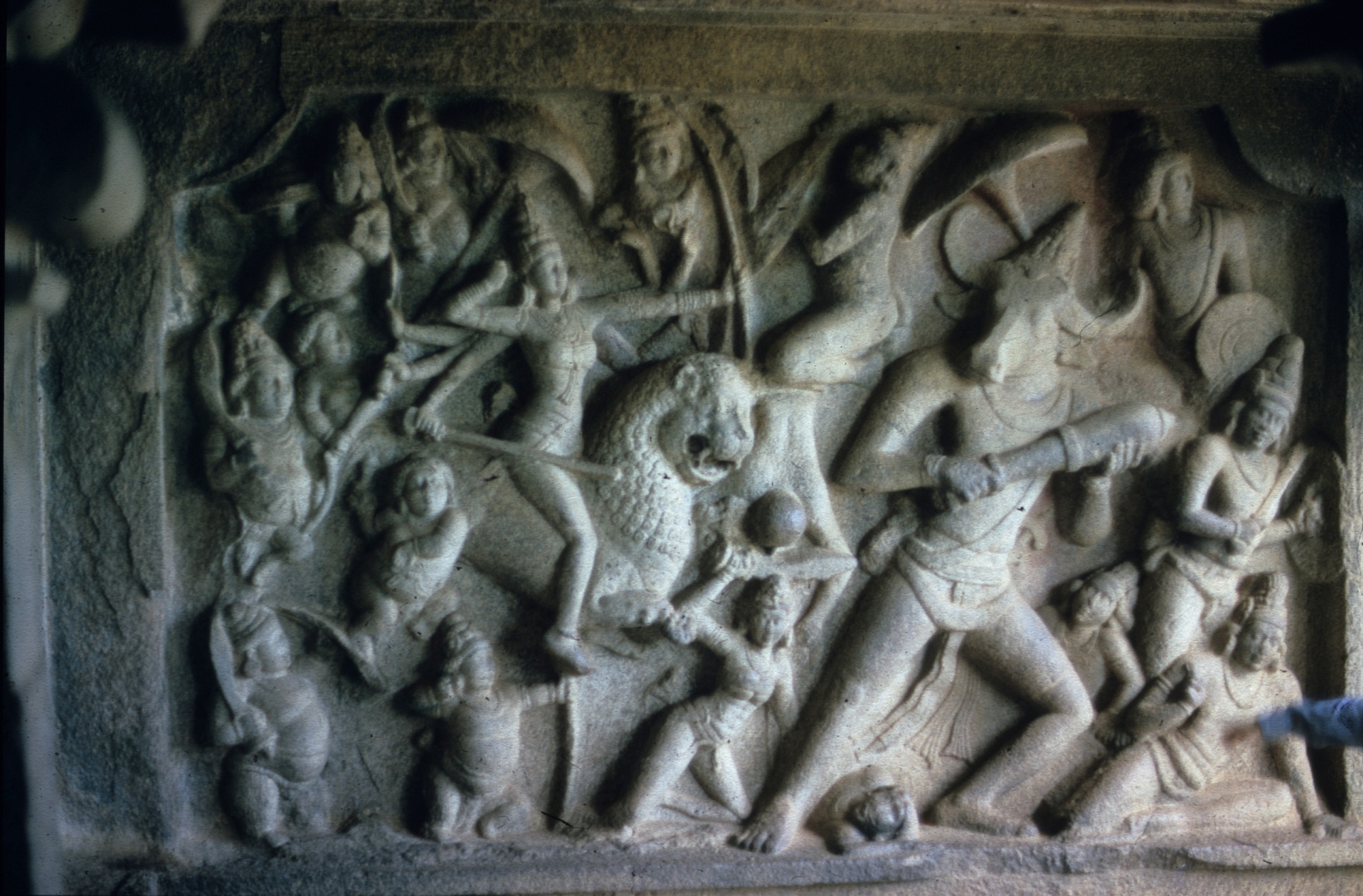 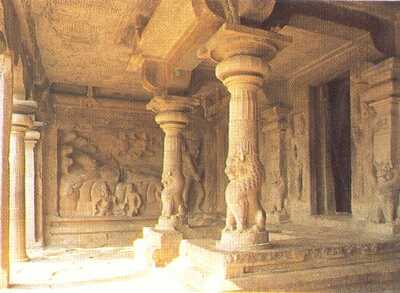 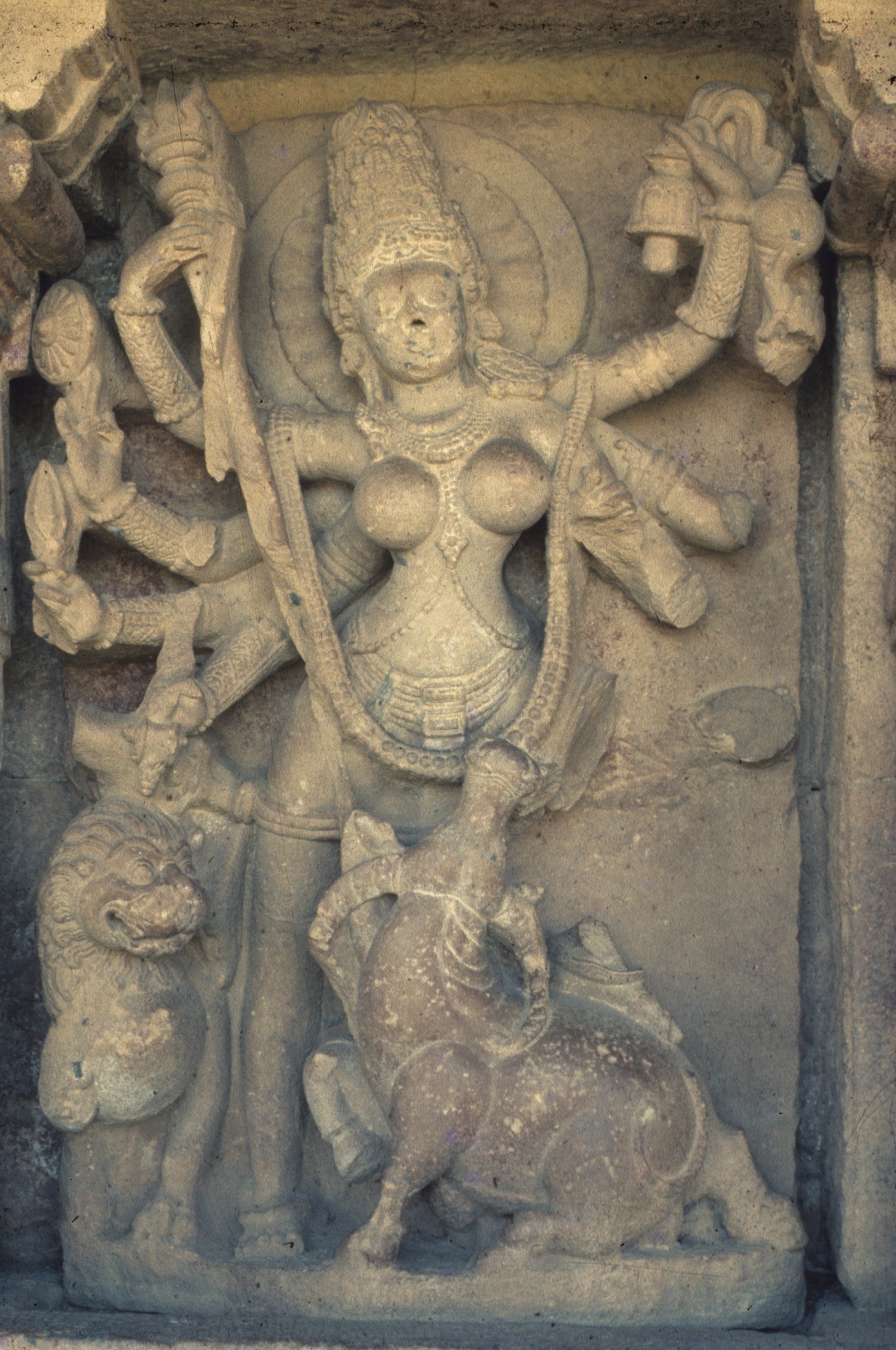 6th century
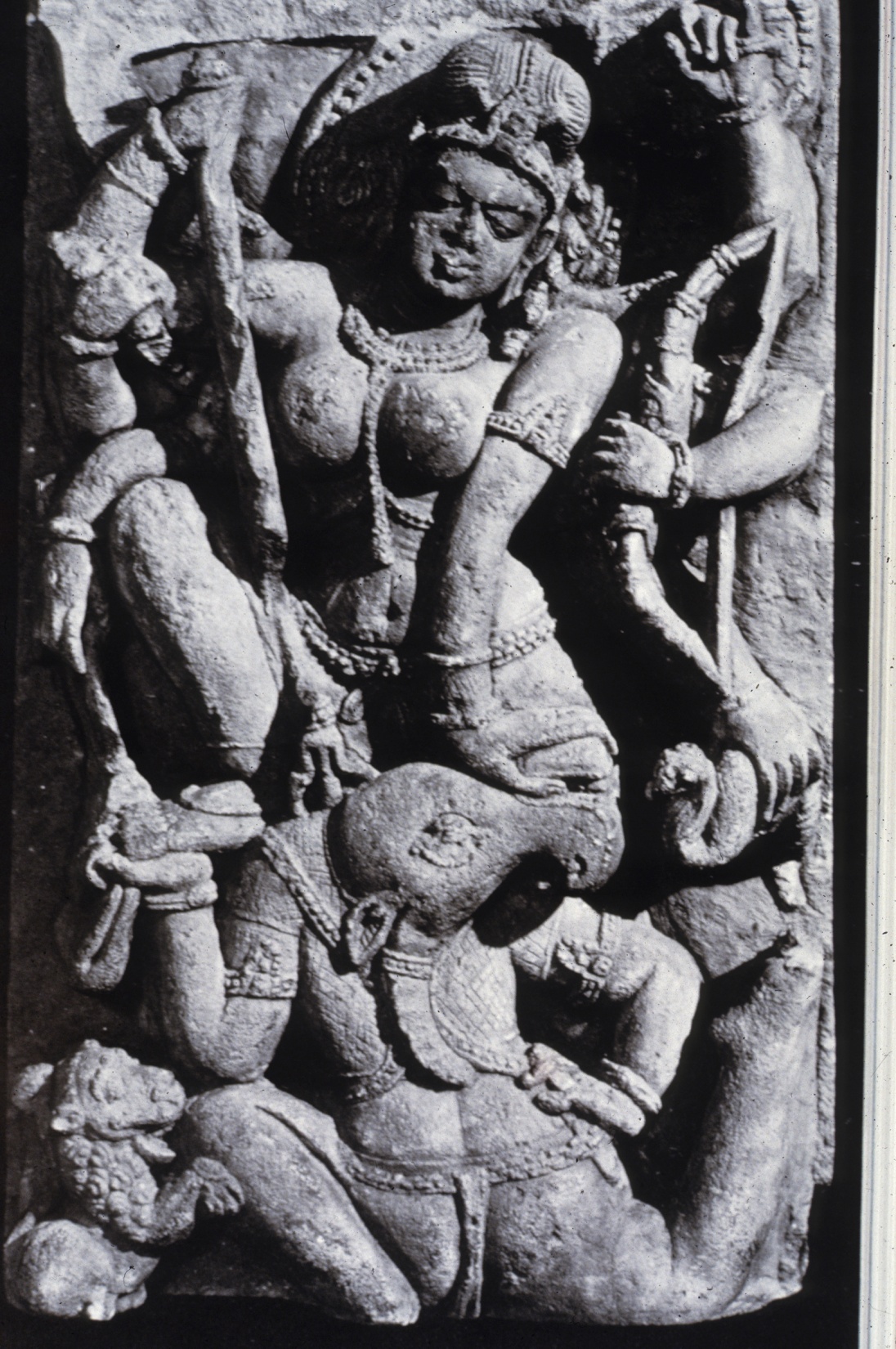 8th century
NE India
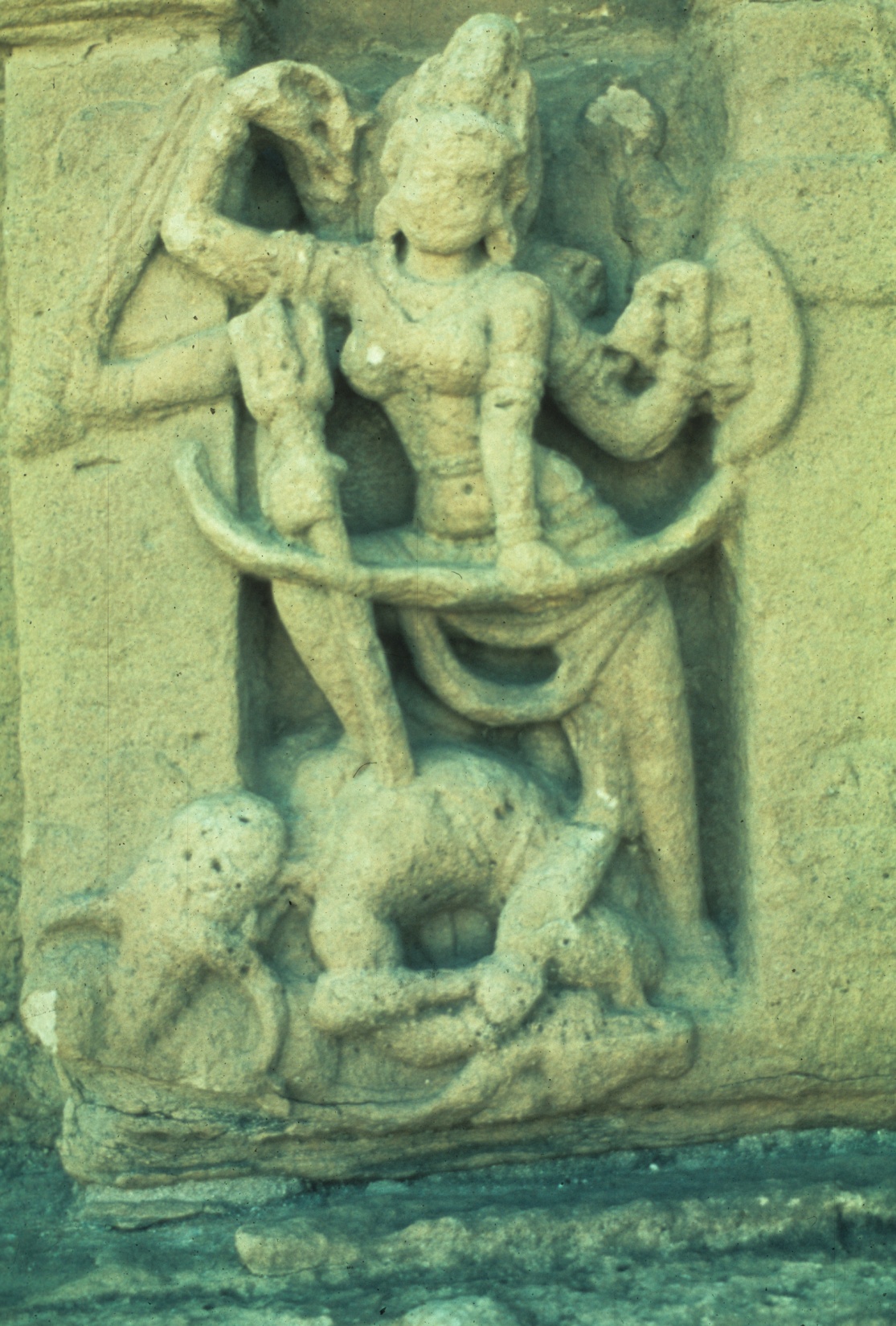 Early 8th 
Century
central west
India
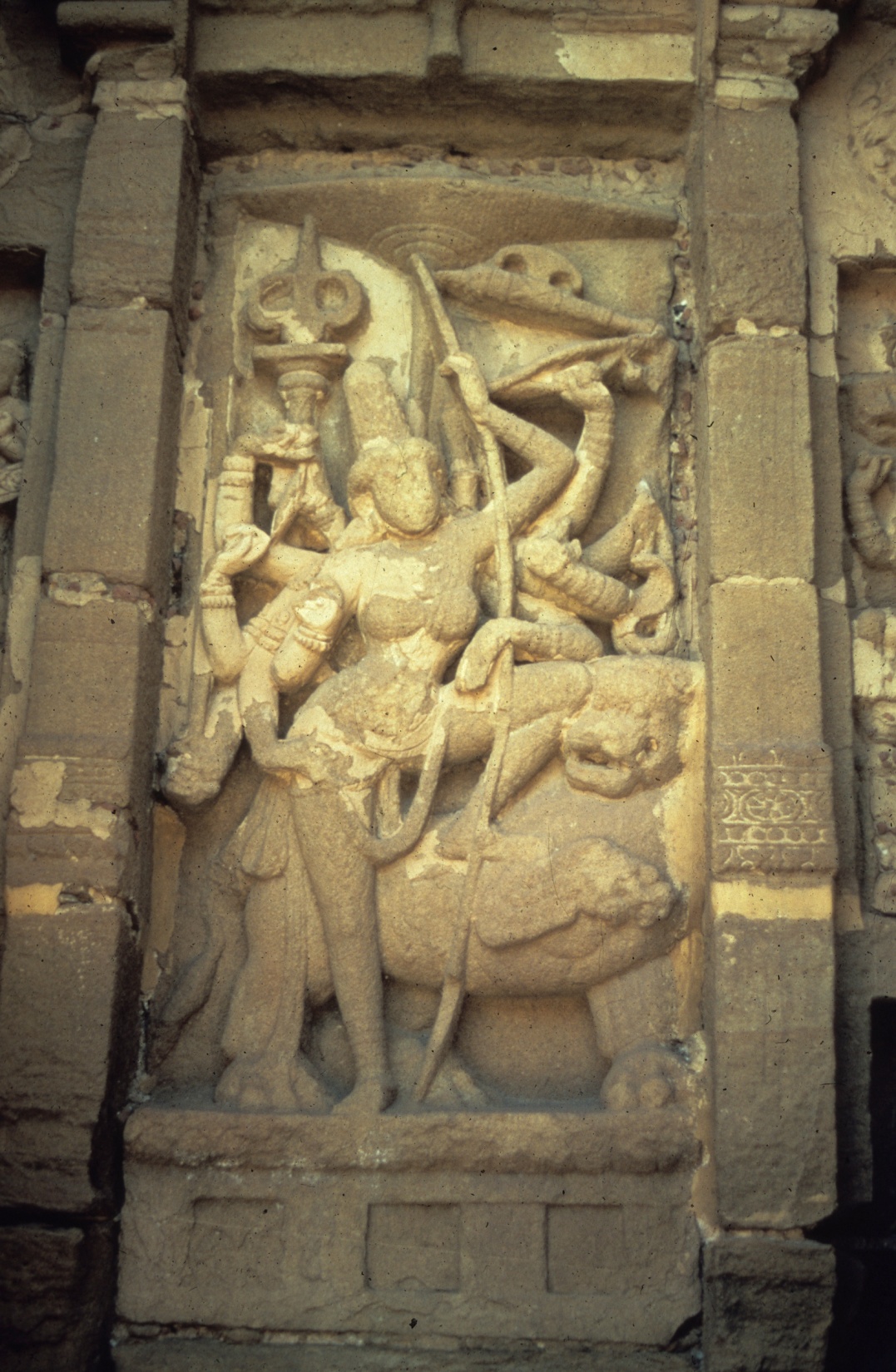 8th century 
S. India
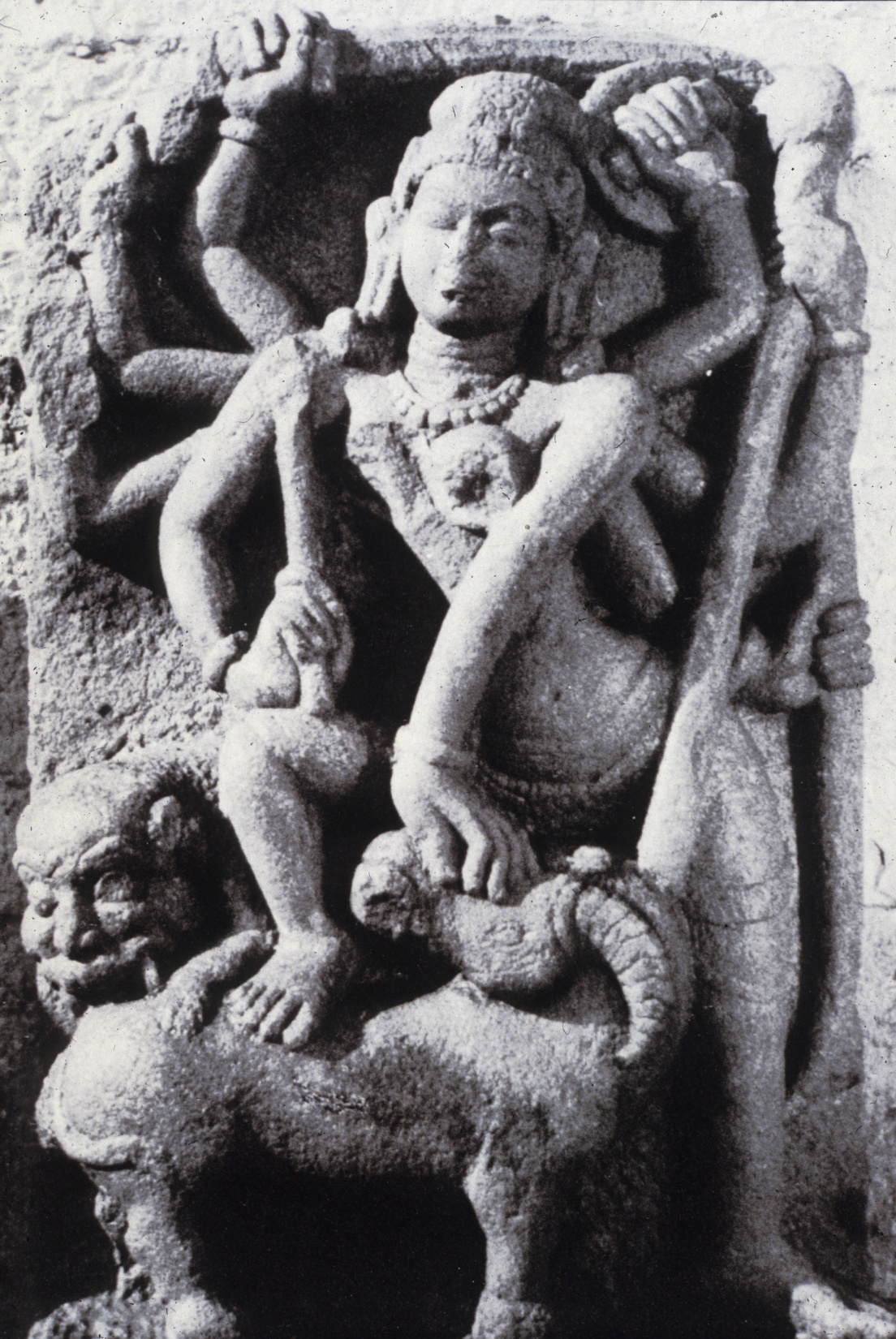 8th century
 W. India
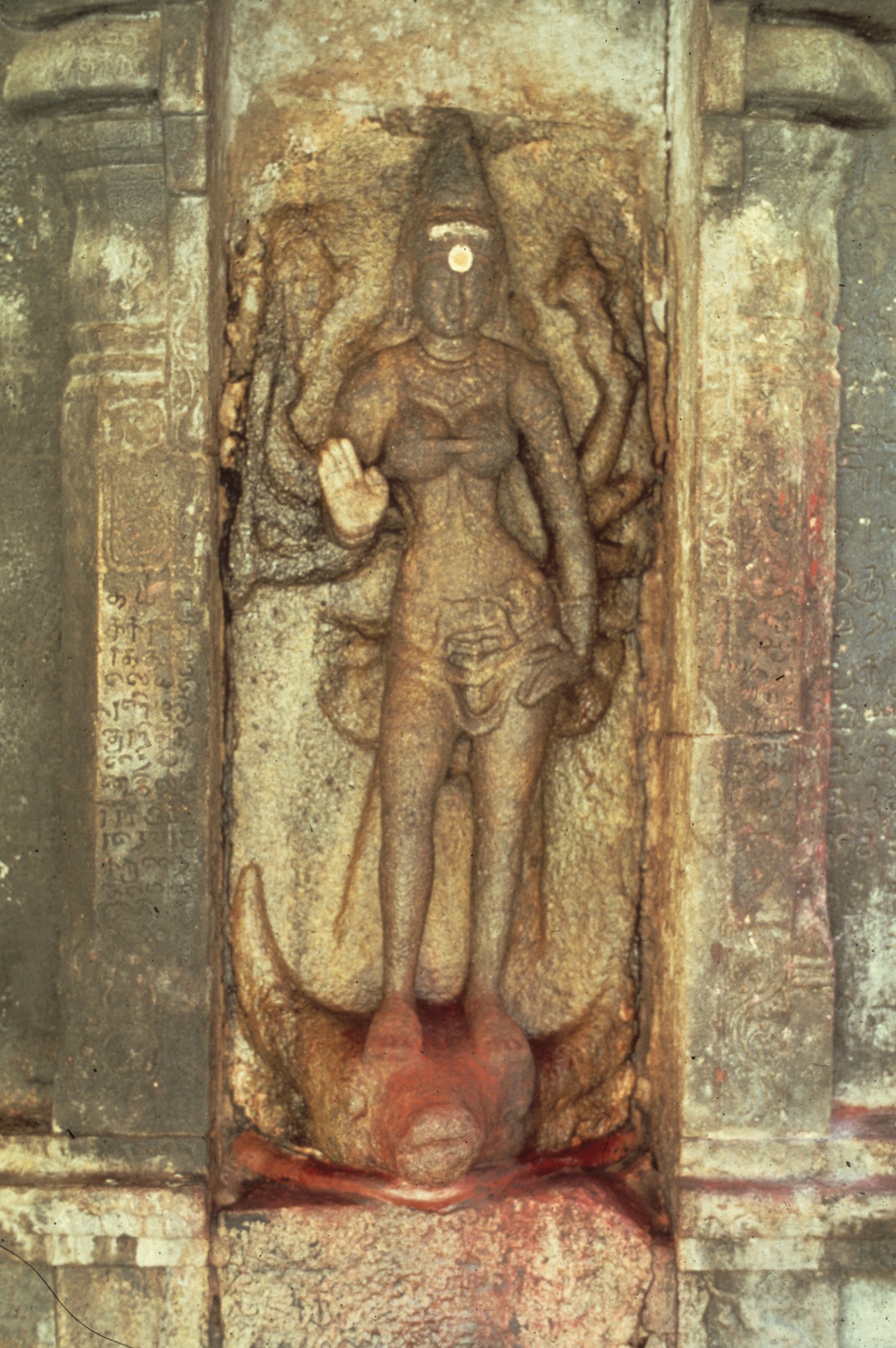 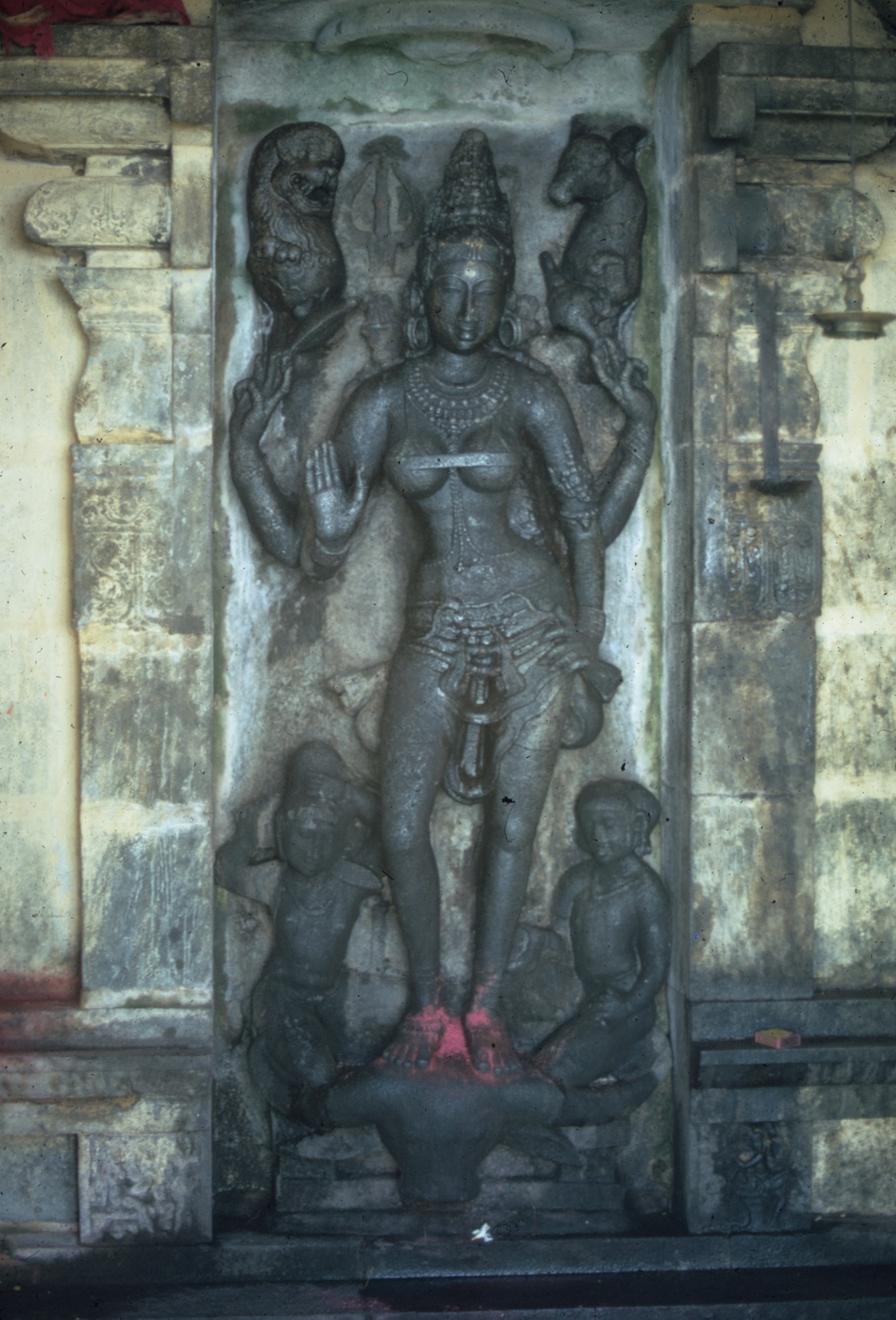 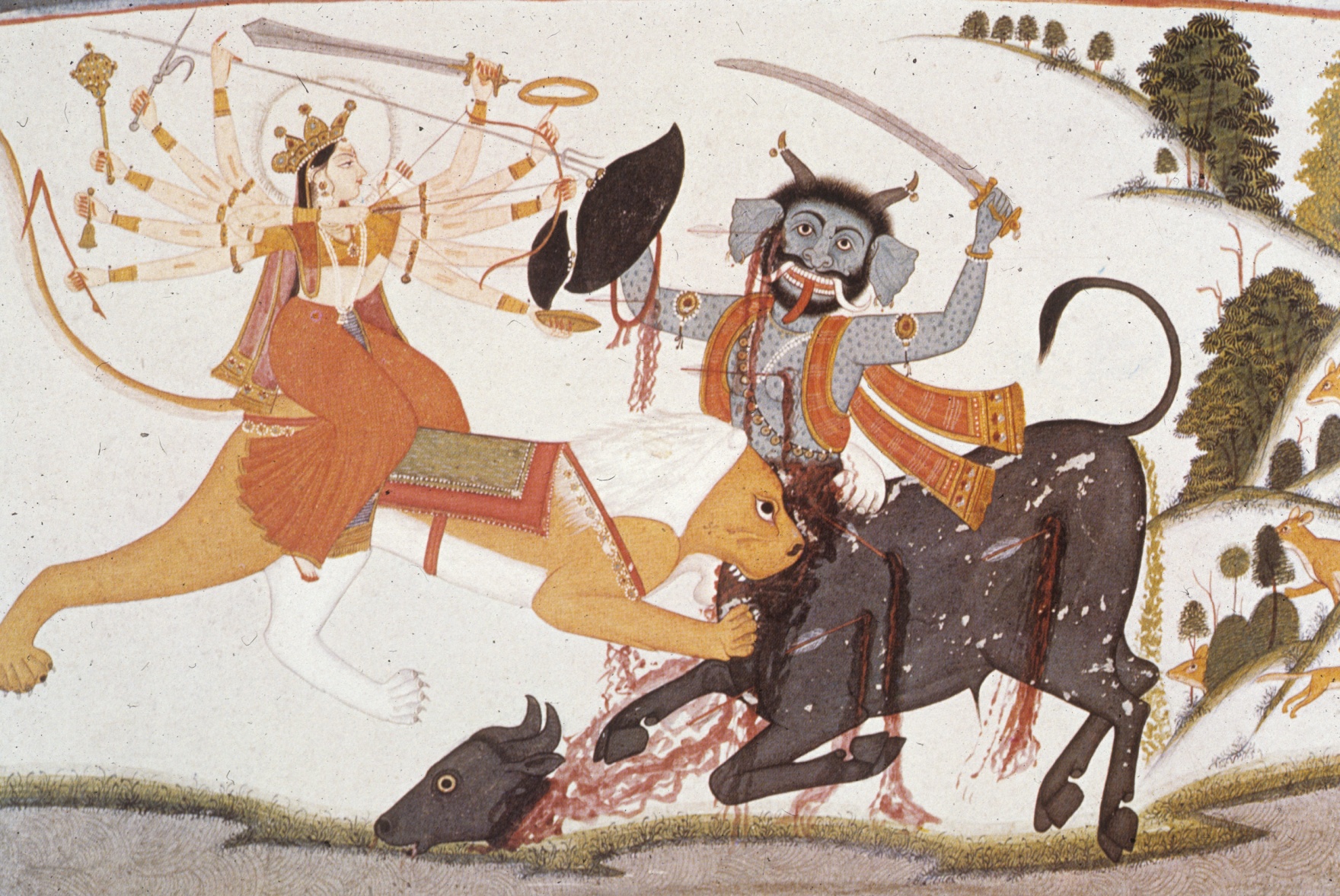 18th century NW India
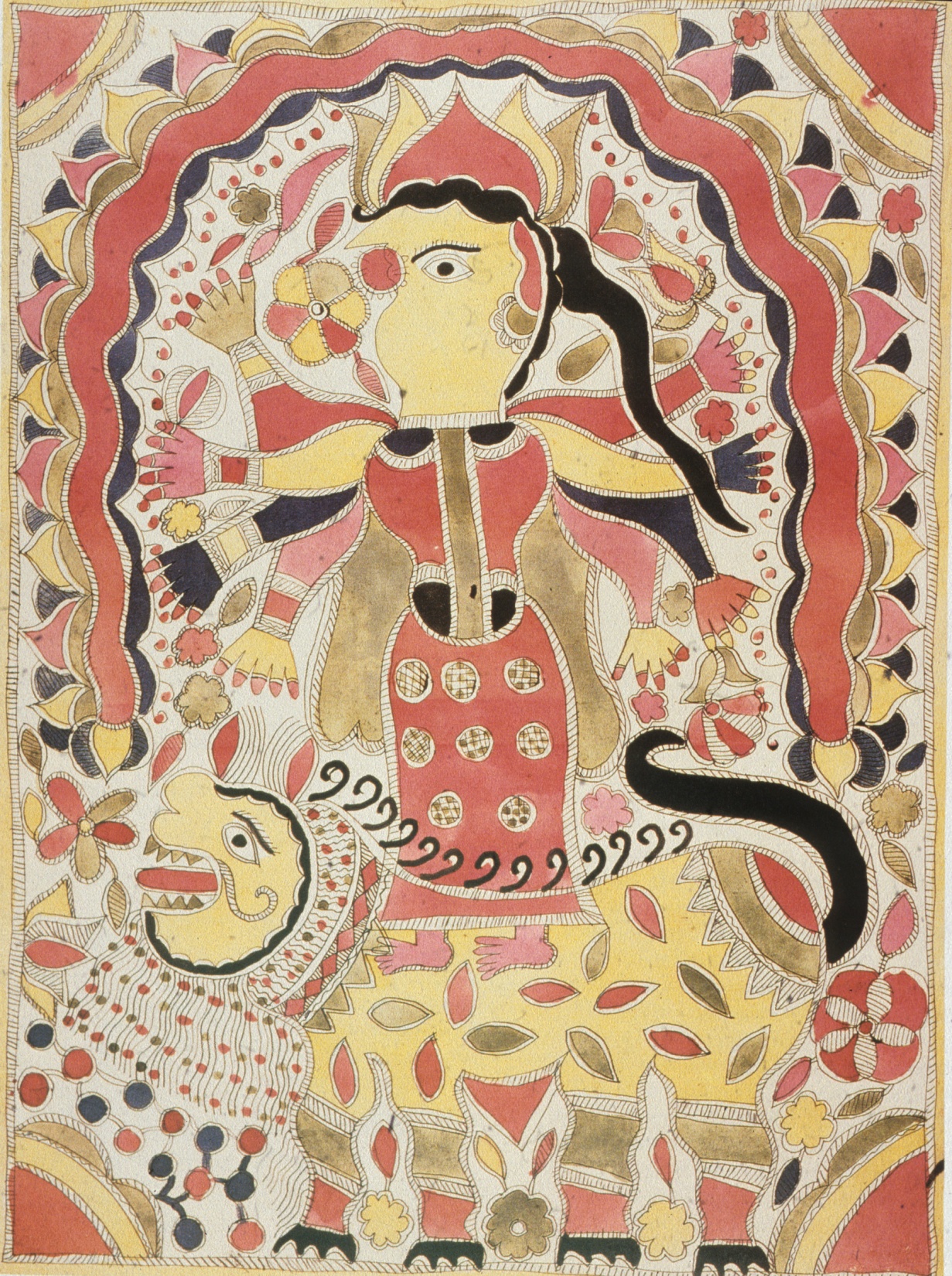 Mithila
Folk painting
20th century
NE India
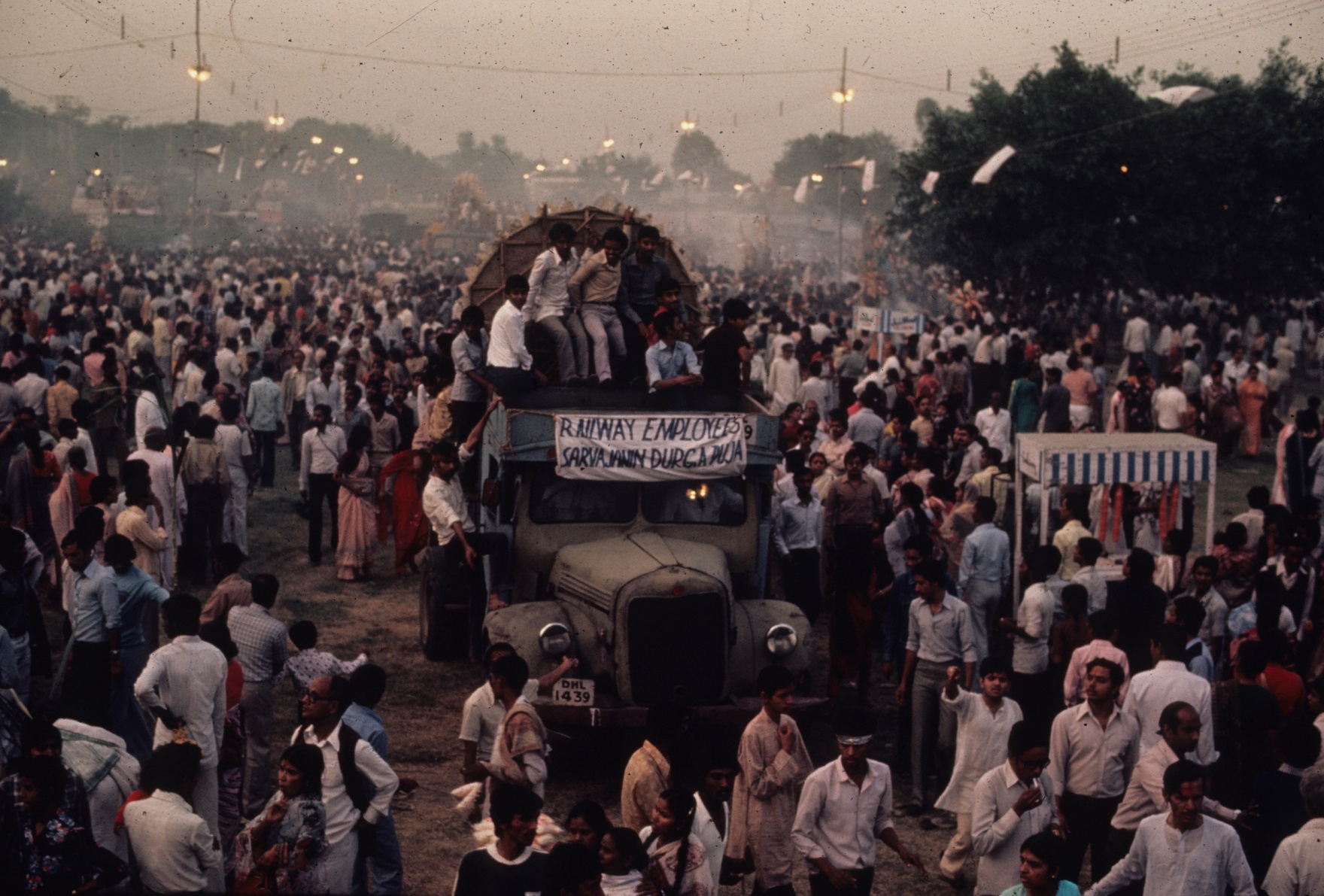 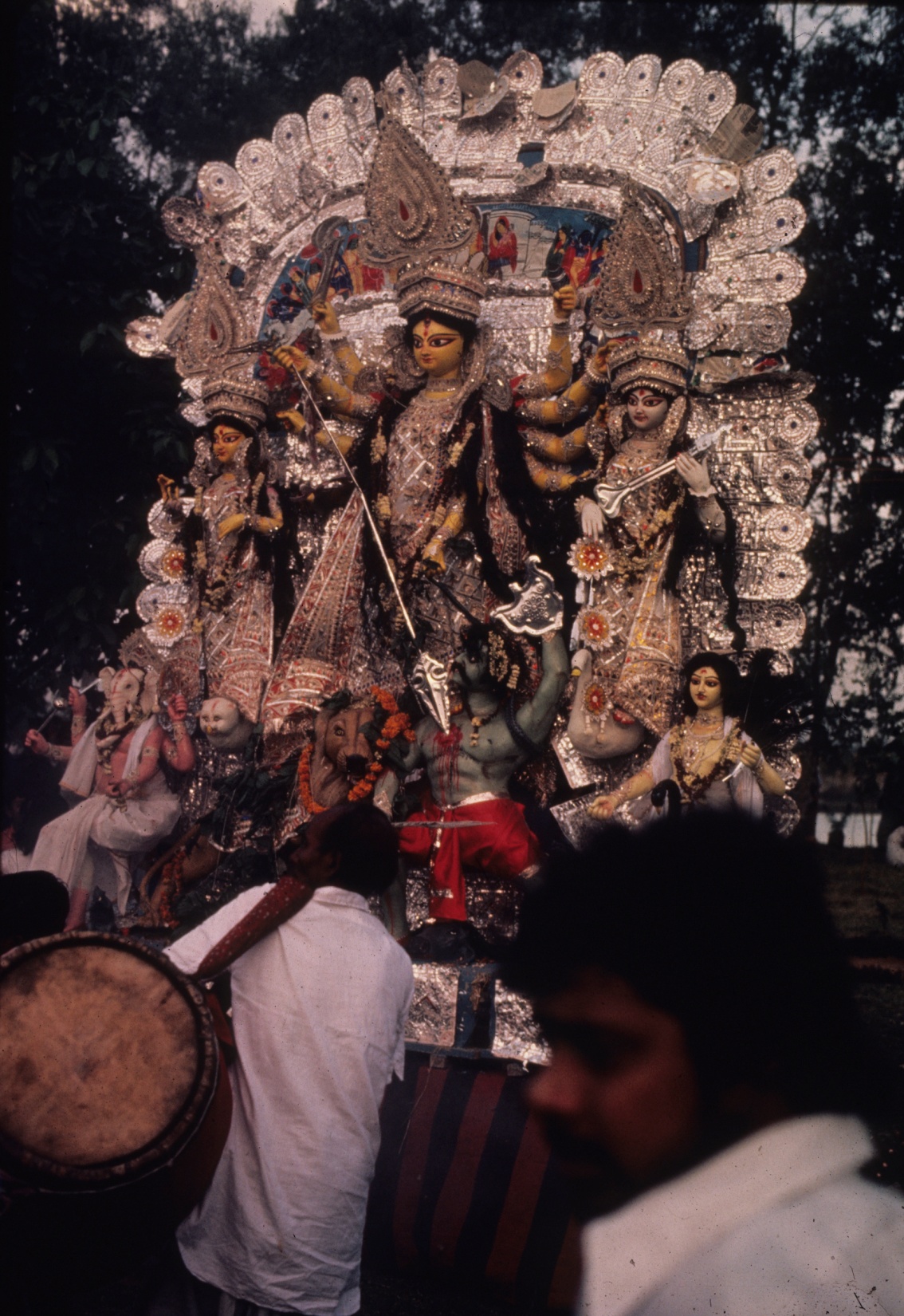 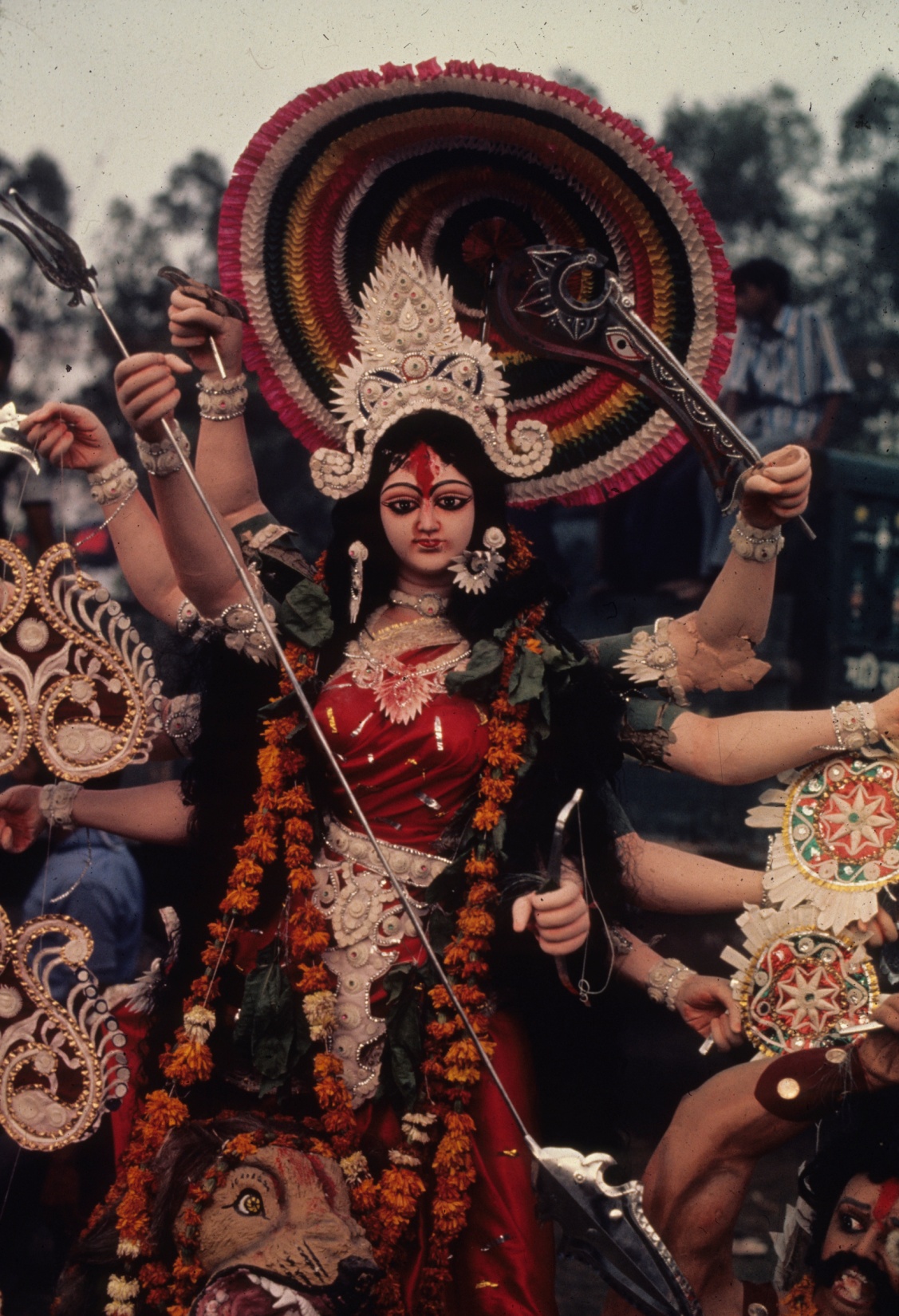 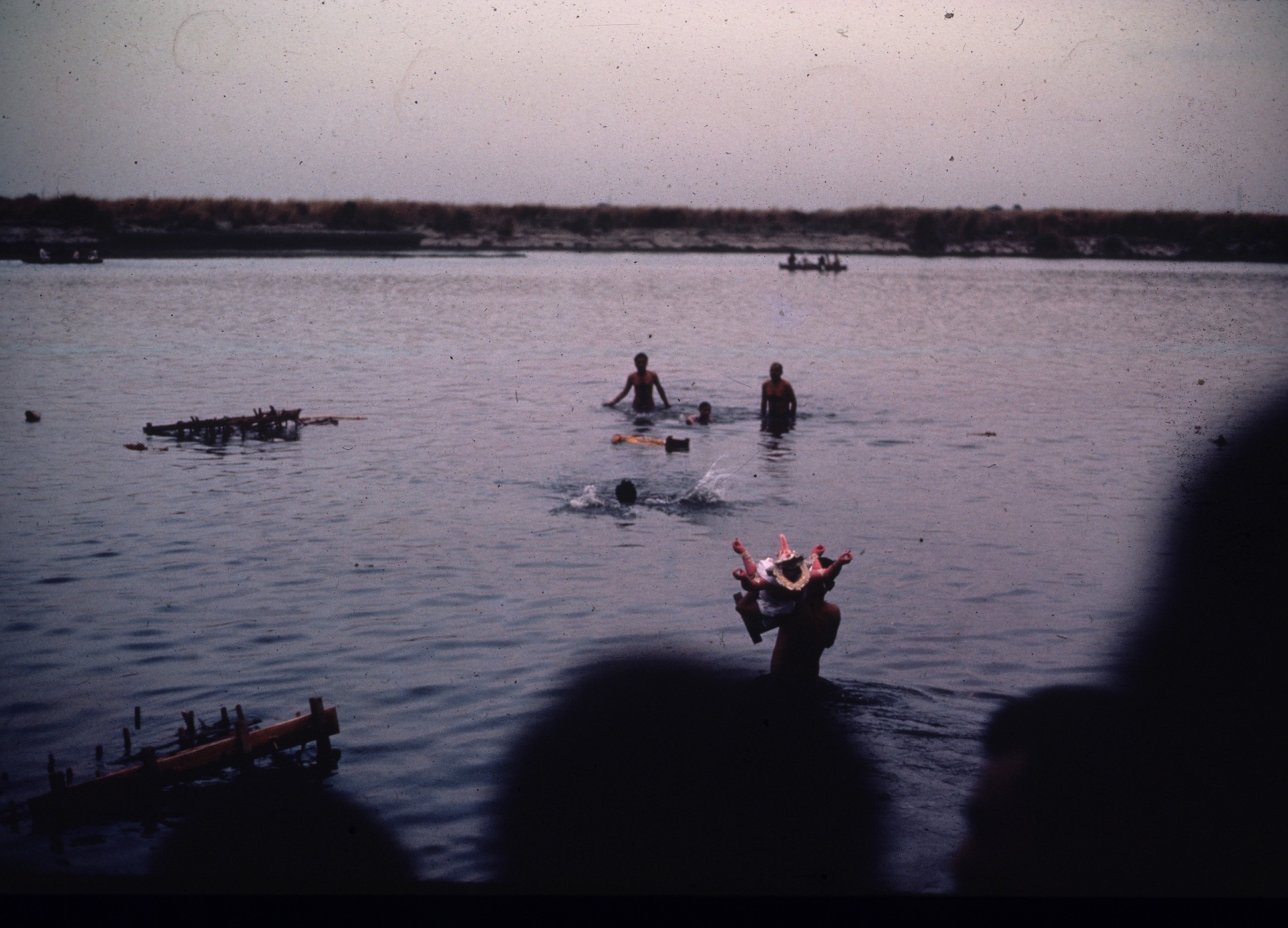 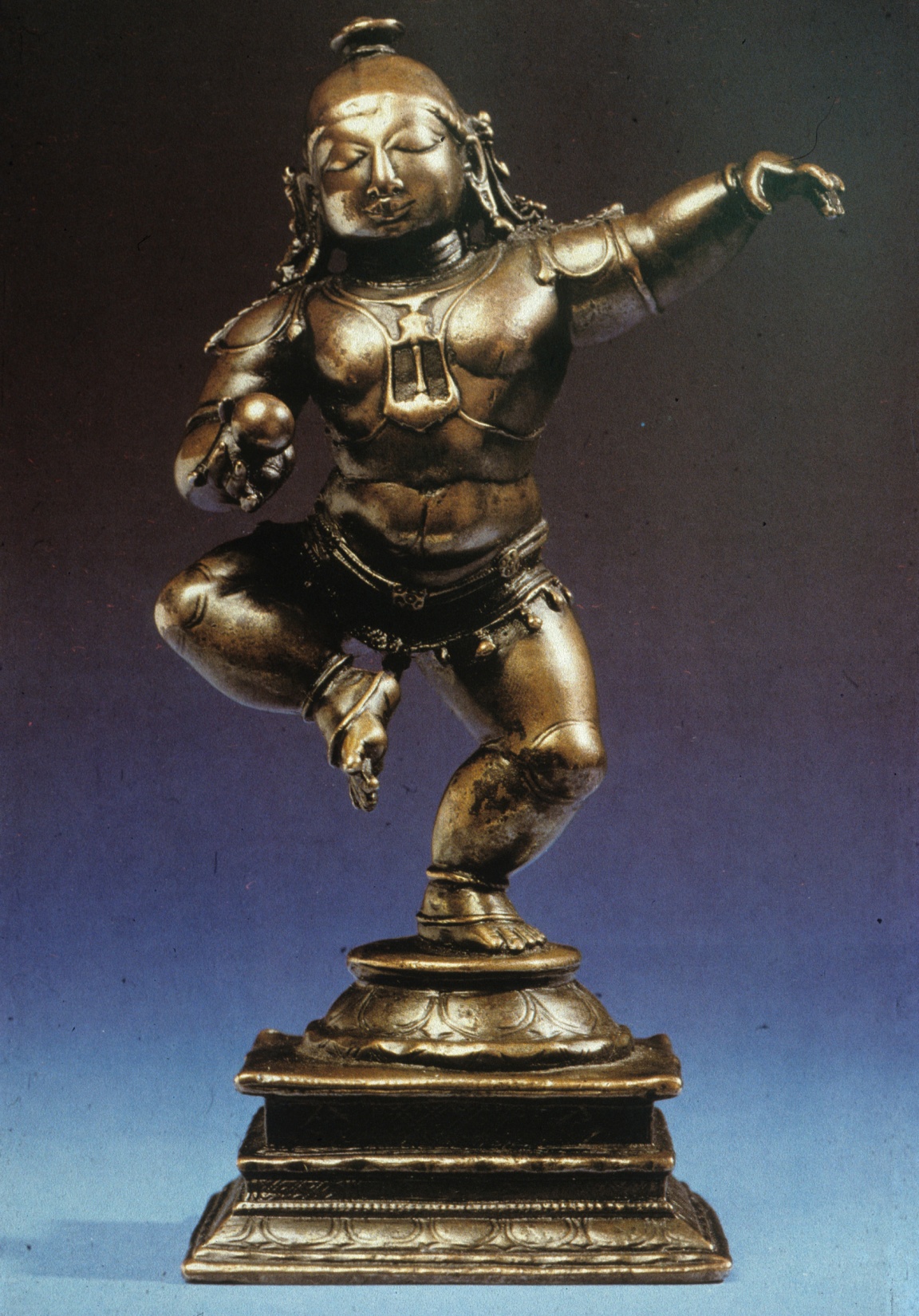 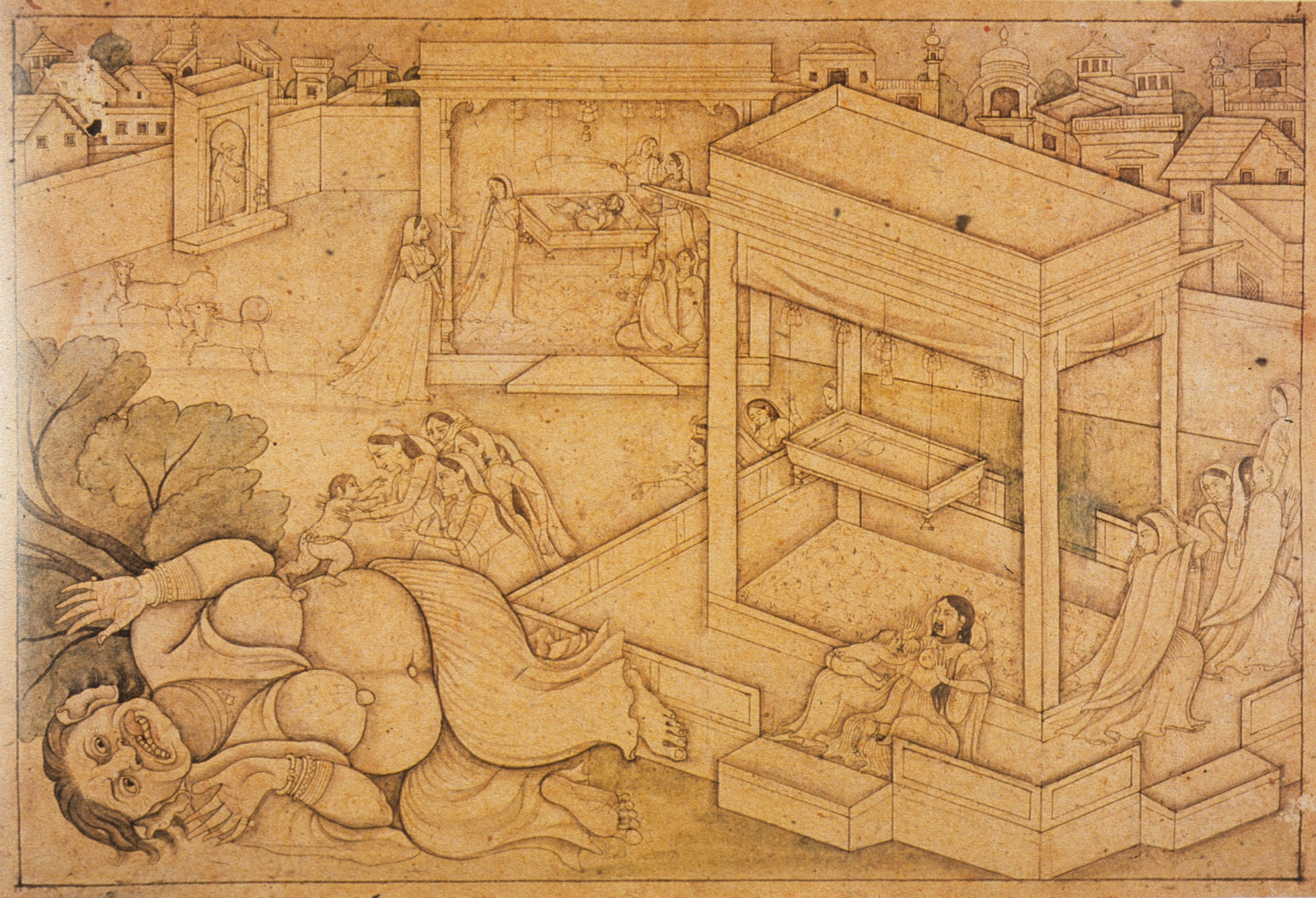 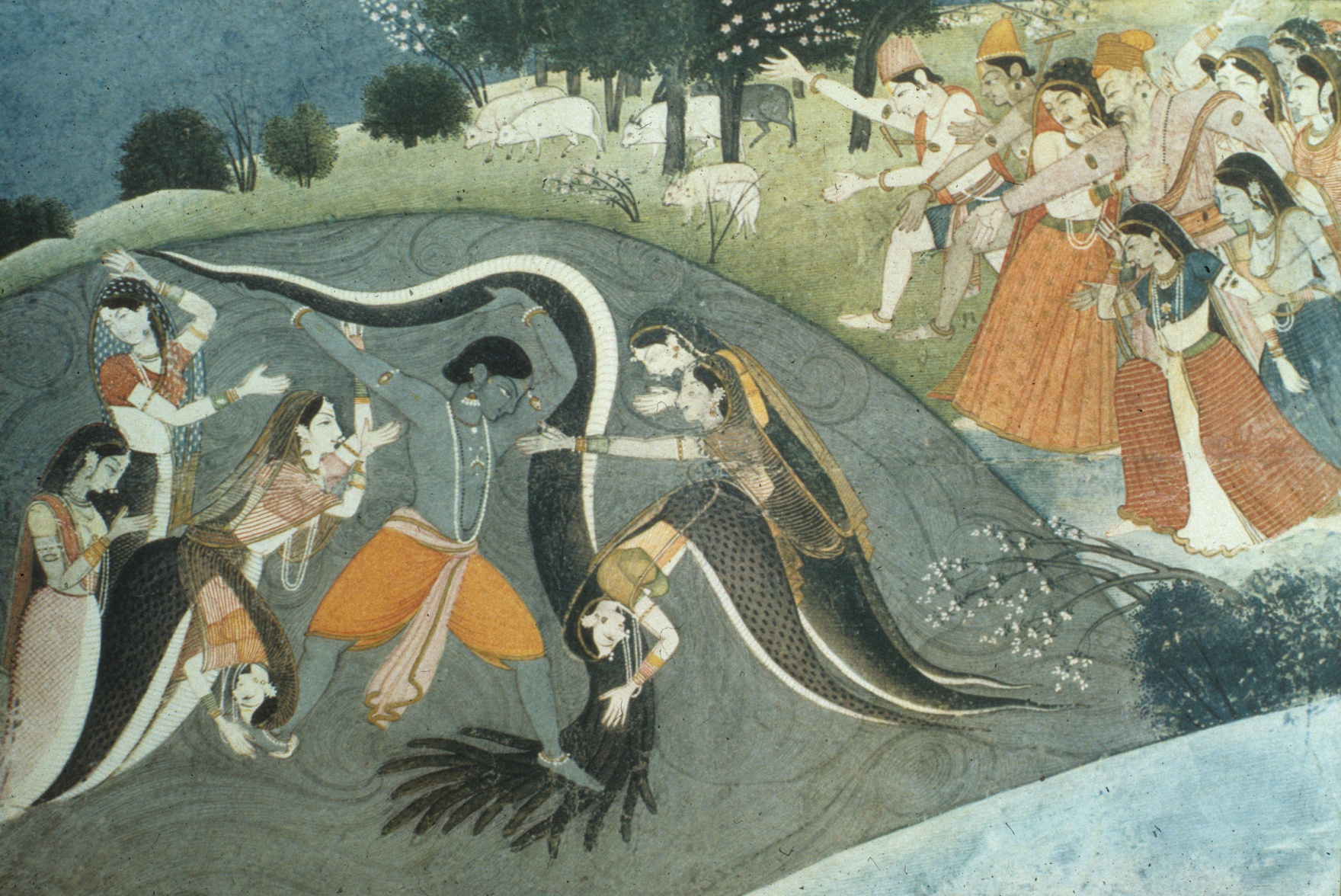 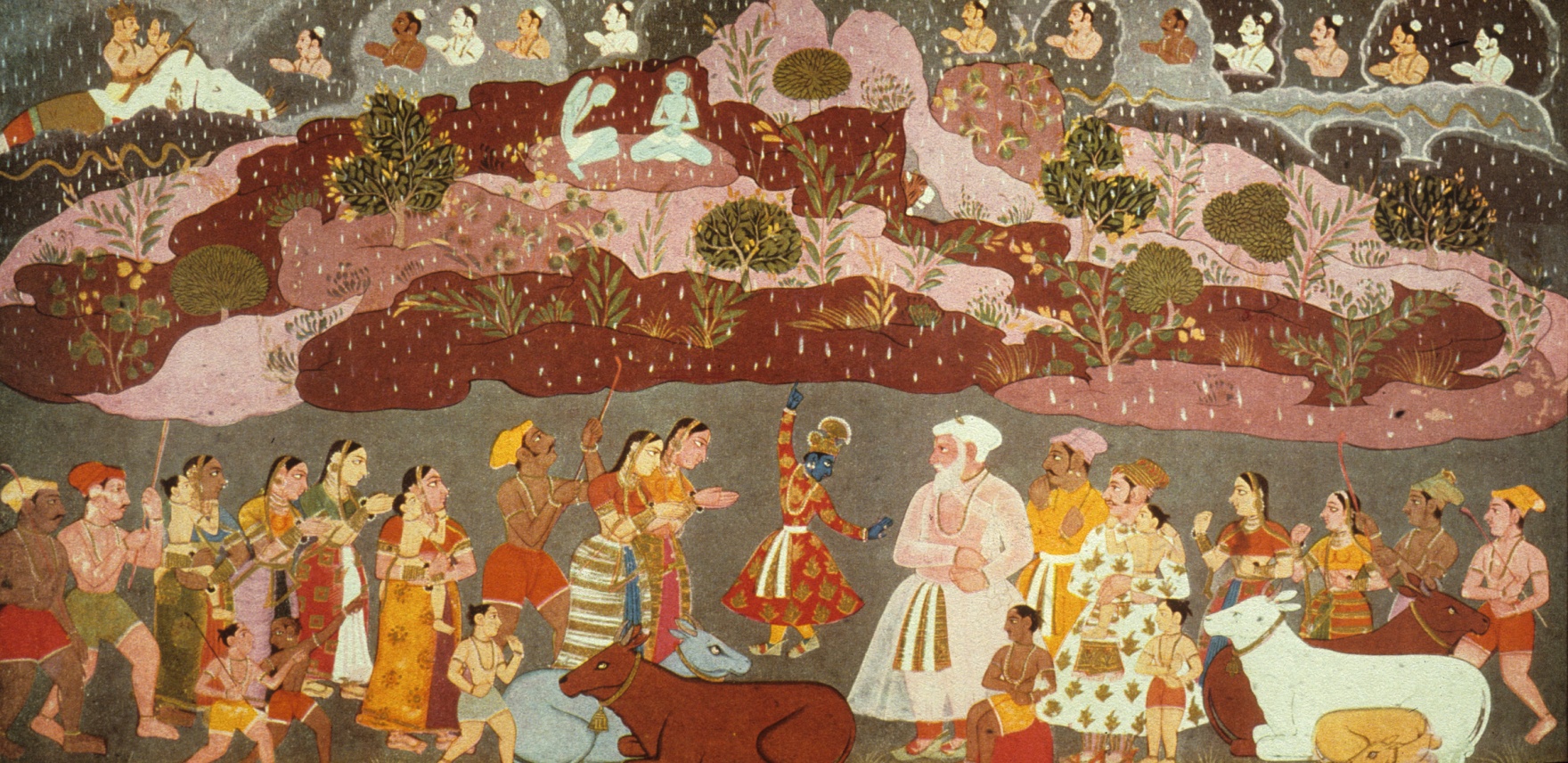 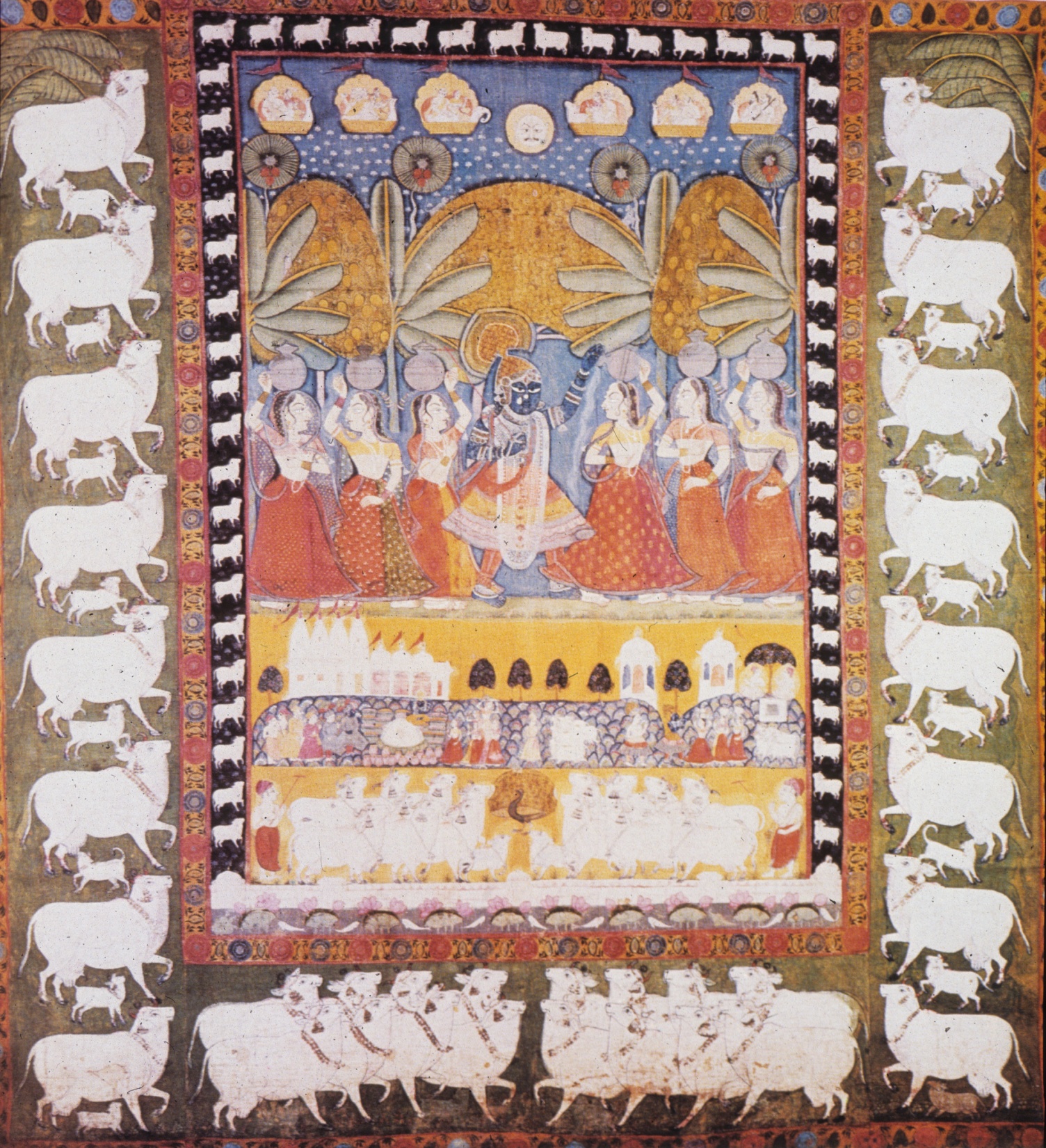 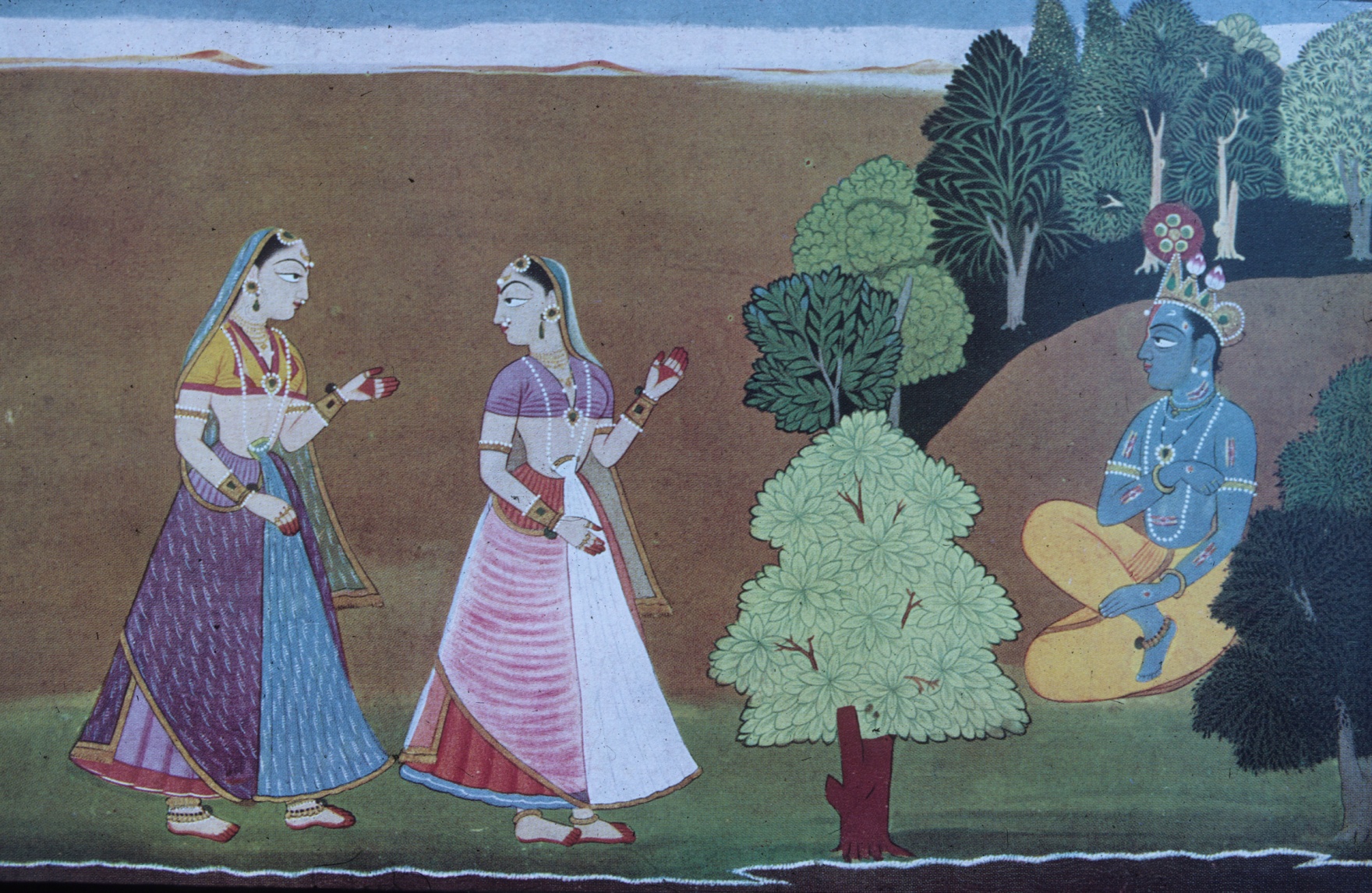 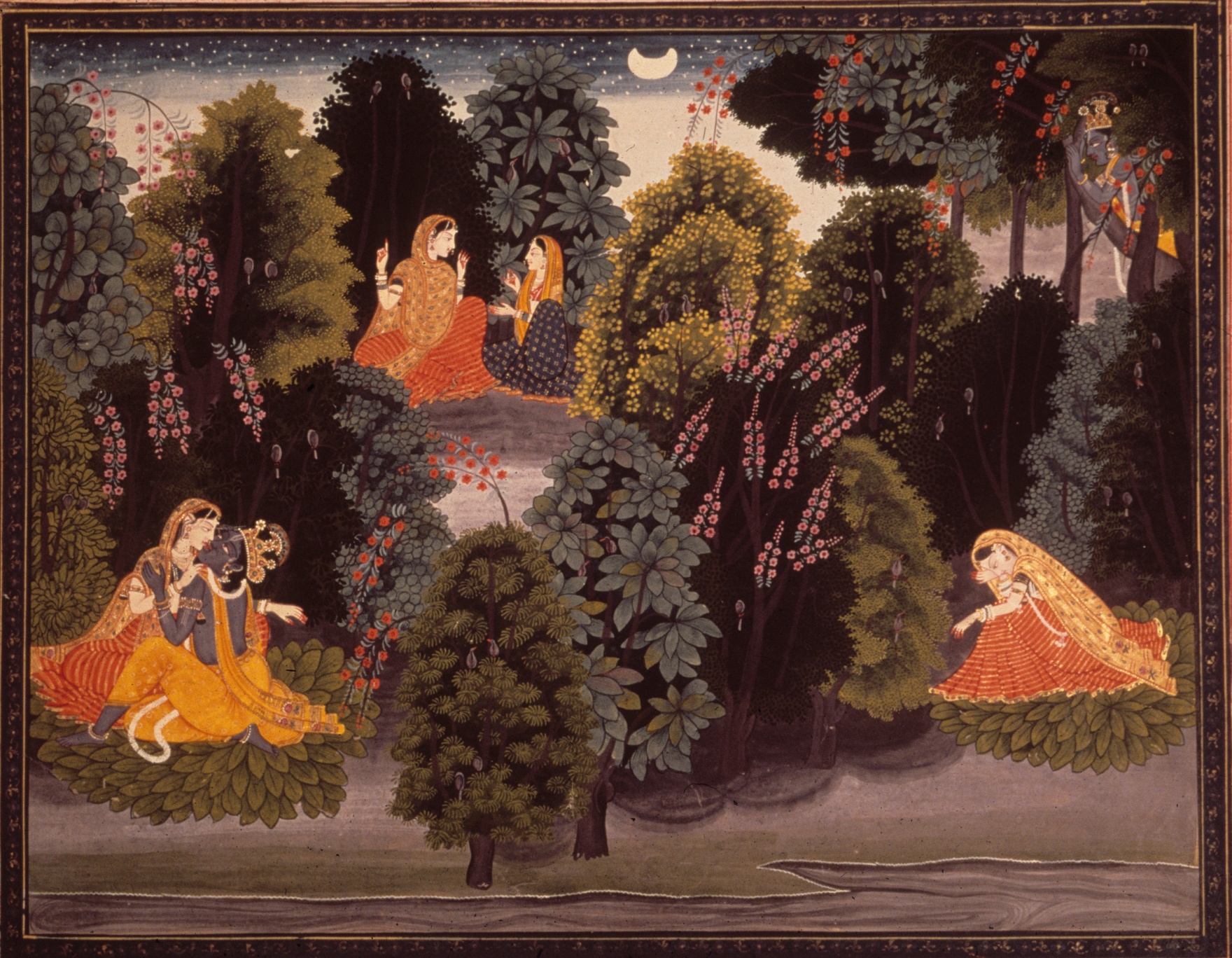 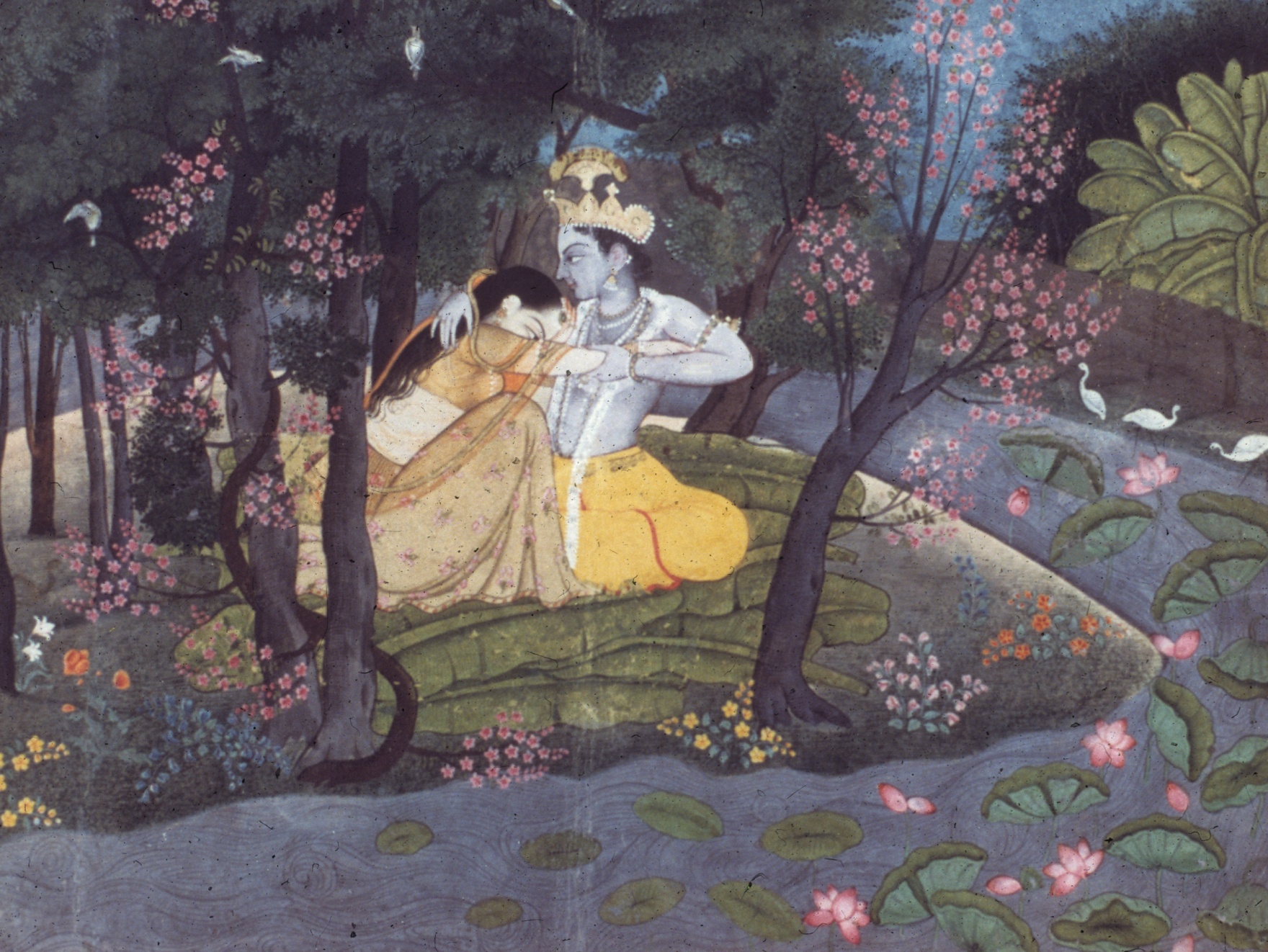